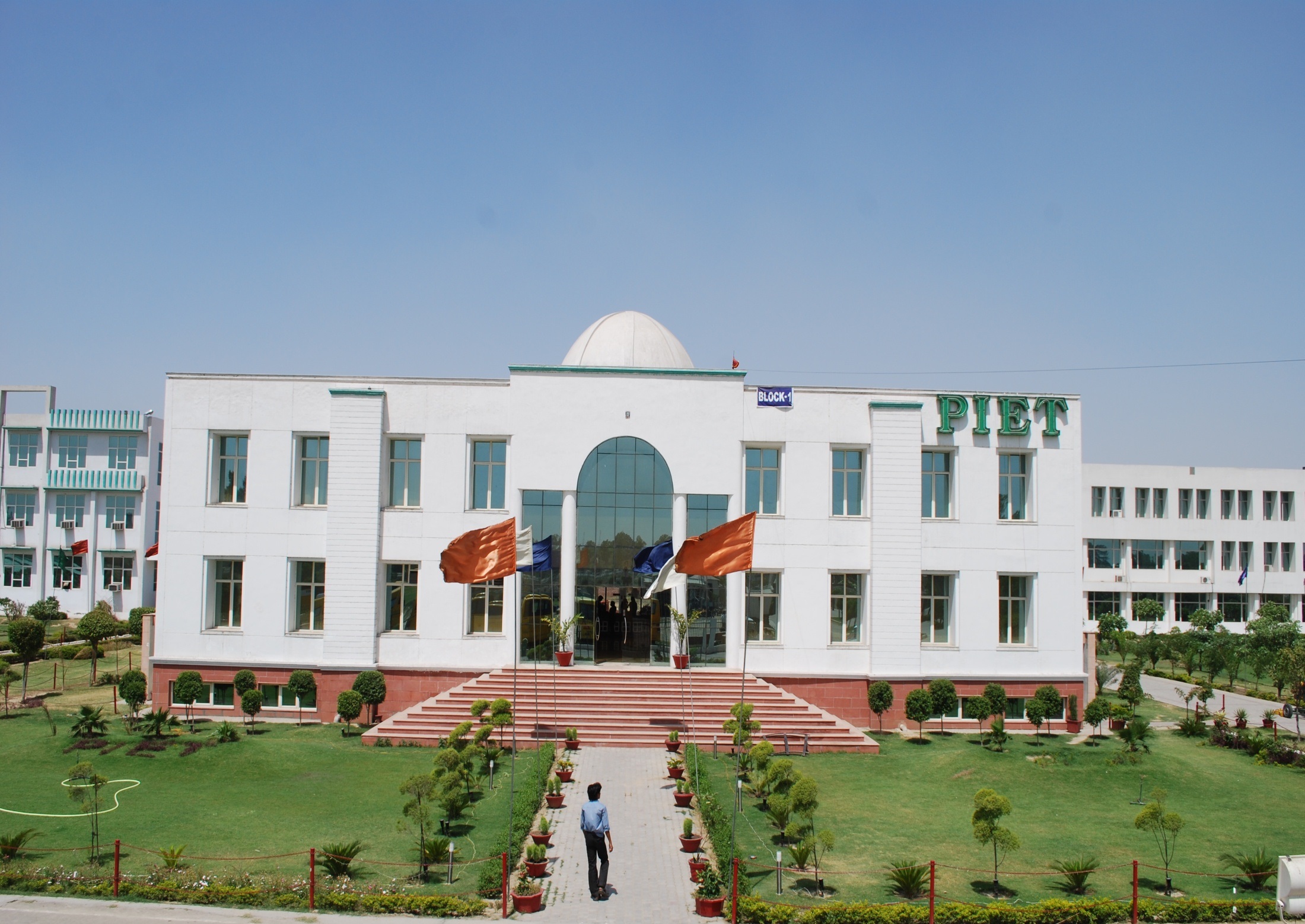 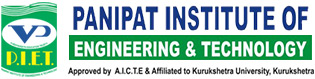 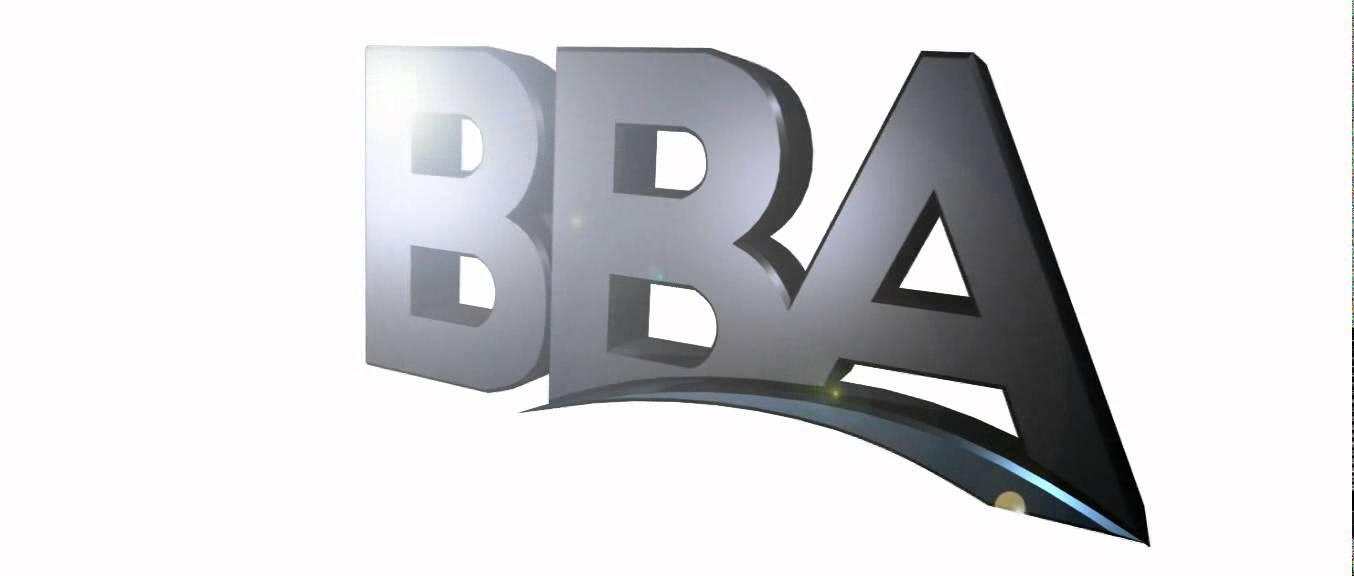 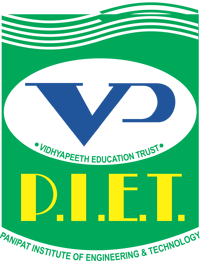 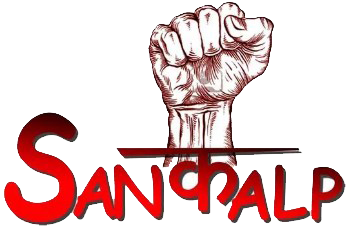 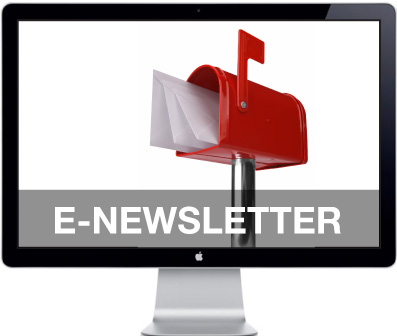 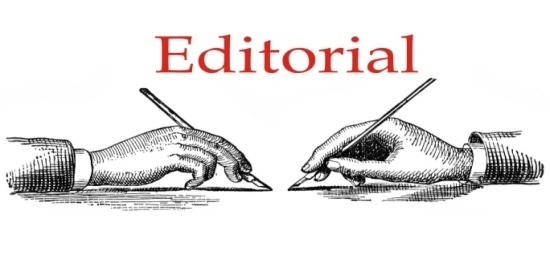 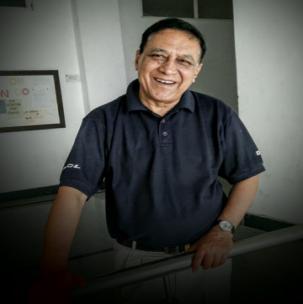 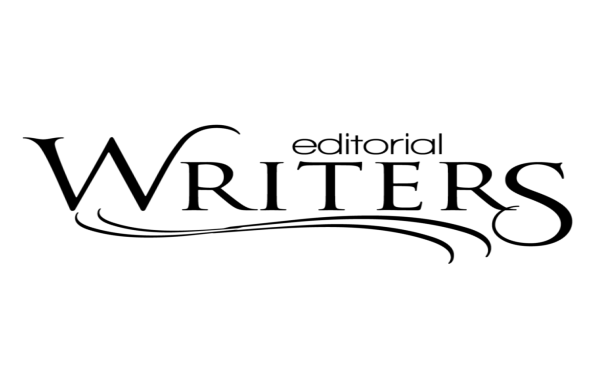 Message from the Editorial Team
It gives us immense joy and satisfaction to finally flash on your laptop screens your very own college e-magazine. Just like the gods and the asuras churned the ocean to extract the nectar, we have tried to churn out creativity from this amass of brilliance in BBA. A lot of efforts have gone into BBA Star round 1 attended by as many as 210 students across three years and 14 sections, which would still require at least two more rounds to churn the cream.

It all happened while the month was already marked by very important events like Teachers’ Day, Blood Donation Camp, Youth Conference, Hindi Diwas on the one hand and Surprise Objective Test (SOT) and preparations for CARBUNCLE on the other.
While all activities do not match an inch with one another, the quality of BBA students lies in smooth sailing with the rise and fall of waves.
We hope you enjoy reading the magazine which represents the creative side of students to a fair degree-something that we think we all need to reconnect with. Amidst the busy schedule of a 4-month semester, with 3-exams, surprise quizzes and all those assignments and problem sheets that make you want to bang your head on the wall, we tend to lose track of all the other simpler things that we are capable of, things that we could have been proud of, that can bring one satisfaction. So this time we have made an attempt to bring out the talent concealed within our student community in a newer way. This issue includes highlights of such events. We hope you enjoy reading this issue as much as we have enjoyed making it.

Prof. Jag Mohan Malhotra
Prof. Sakshi Garg
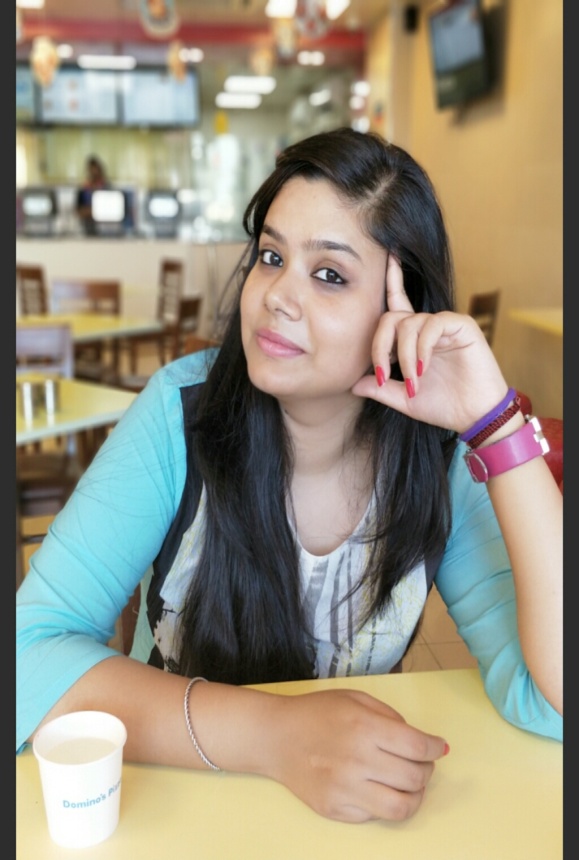 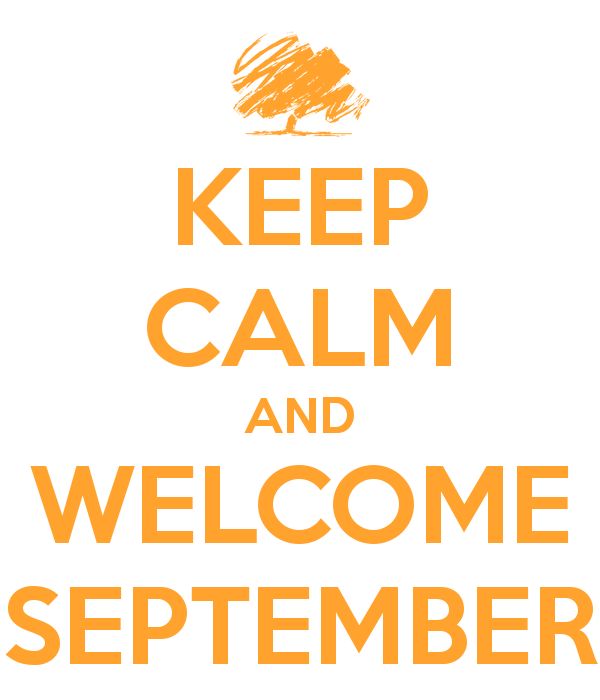 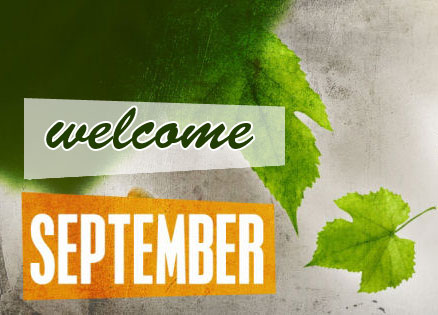 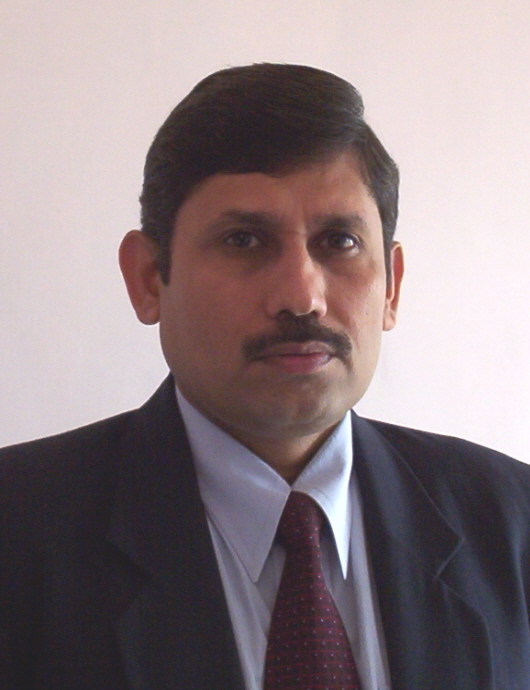 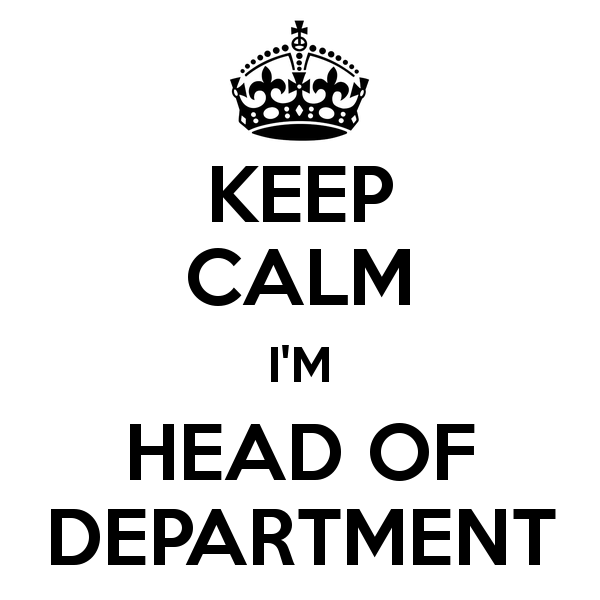 Dr. Yoginder Singh Kataria, HOD, BBA
From the HOD’s Desk

"We cannot always build the future for our youth, but we can build our youth for the future."
- Franklin D. Roosevelt

These words by Franklin D. Roosevelt perfectly describe our aim at Panipat Institute of Engineering and Technology. Beyond providing a sound education, we wish to provide our students a holistic learning experience for life. Our aim is to teach students to LEARN, not just STUDY. Hence, we strive to travel beyond the boundaries of mere books. We have realized that the future is abstract and unknown but the youth in our hands are real and can be molded.

Dear students, "You are the nation-builders. You are the movers of technology. You are the agents of change." It is our fervent hope that the years that you spend in PIET would enable you to equip with leadership and managerial skills. The knowledge that you will gain, the fine qualities that you will imbibe and the technical skills that you will learn to apply will be your major contribution to your parents, to society, and to the nation.

We invest our trust on you. You are our safe source and we bank all our efforts on you. We create not the future instead we craft you for the future. There are strong challenges to great efforts but, always remember, great effort bears the sweet fruit of success. We want you to taste the fruit of success once and for the rest of your life, you will never rest.

"You don't have to be great to start, but you have to start to be great.“

 Dr. Yoginder Singh Kataria
HOD, BBA
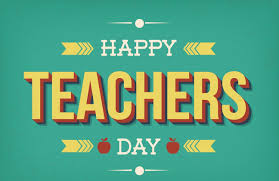 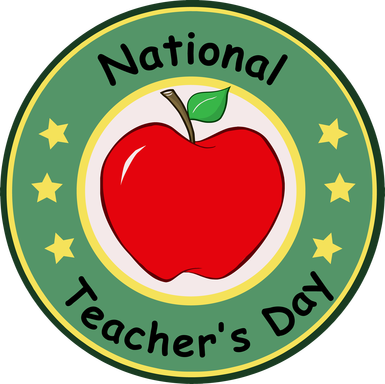 5 September 2017
Teachers’ Day

5th September, the birthday of a great scholar, Dr. S Radhkrishnan, was celebrated at PIET with great zeal and vigour in three phases. 

In the first phase a ‘Blood Donation’ camp was organized in collaboration with Lion’s Club and 150 units of blood were donated by PIET students.

In the second phase it was activity time for college faculty to exhibit their talents in dance, song and drama.

In the third phase Teachers not only from PIET but from other schools and colleges were also honored by Mrs. Monika Singh, IAS, Joint Commissioner Income Tax and Shri Deep Chan Nirmohi, a renowned author and social worker.	

From BBA department Dr. Saurabh Garg and Prof. Rajesh Kumar were awarded as ‘Best Teachers’ and Prof. Charan Singh was awarded for ‘Best Idea’ contribution for improvement of the college.
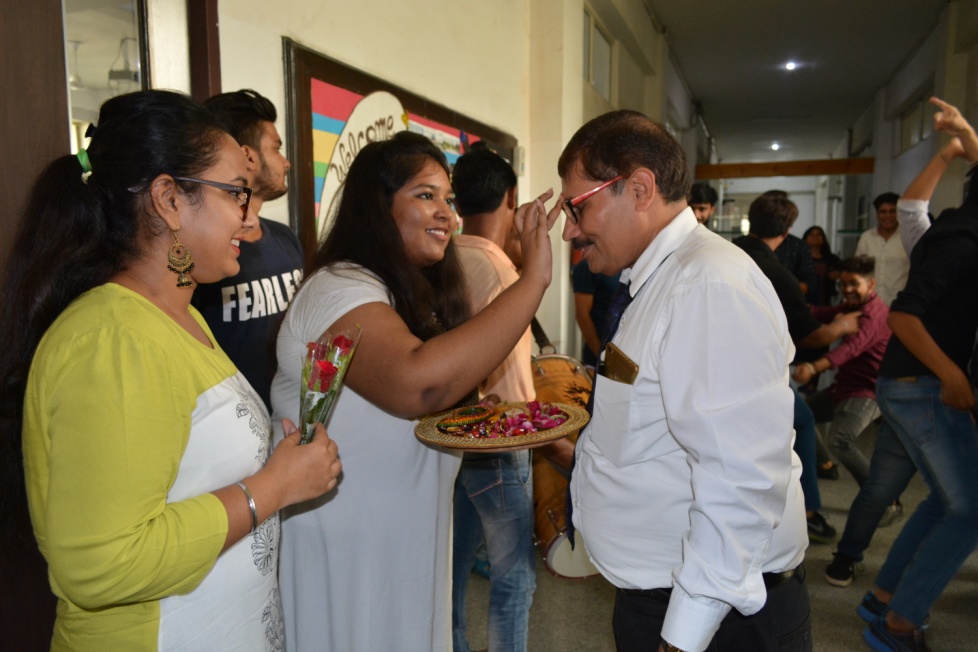 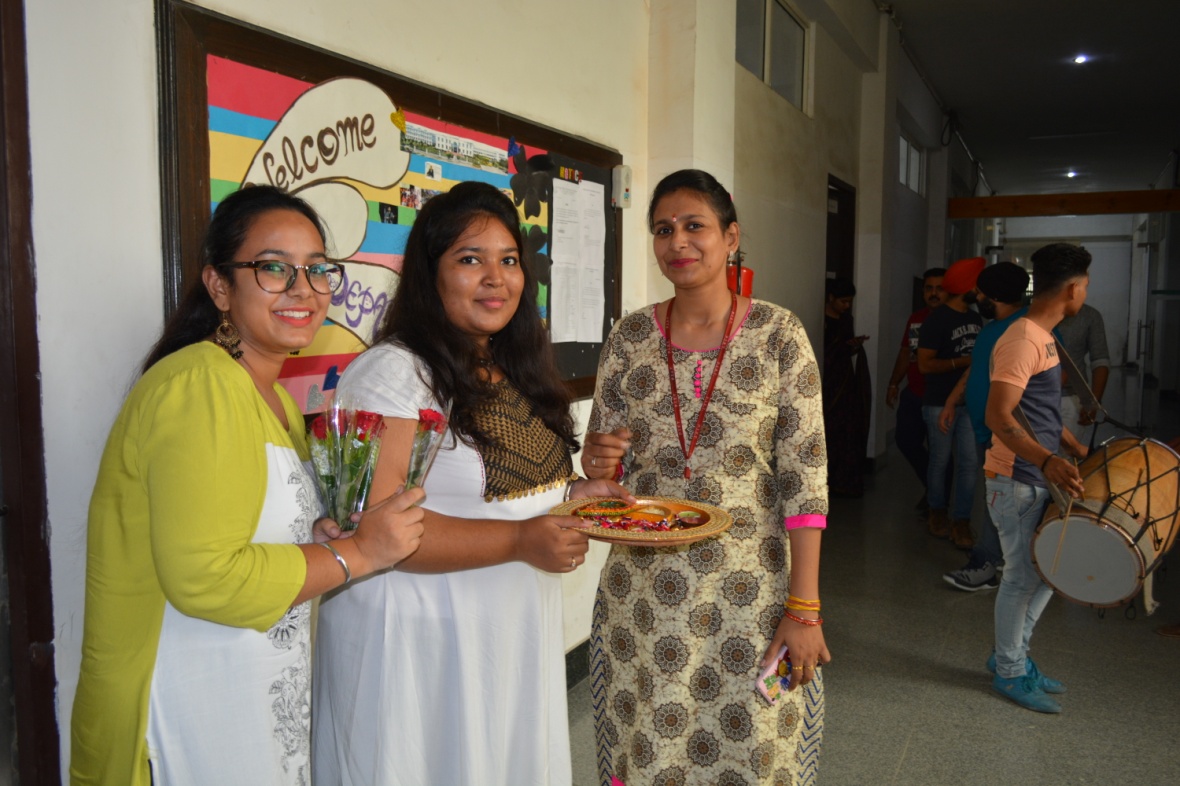 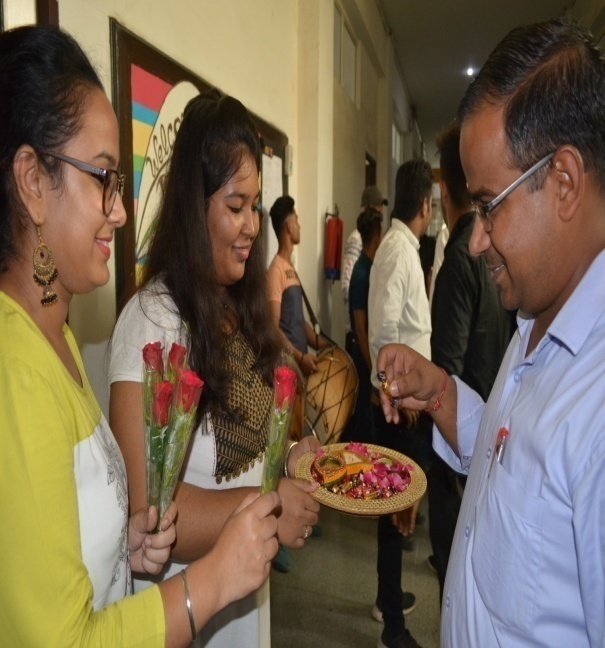 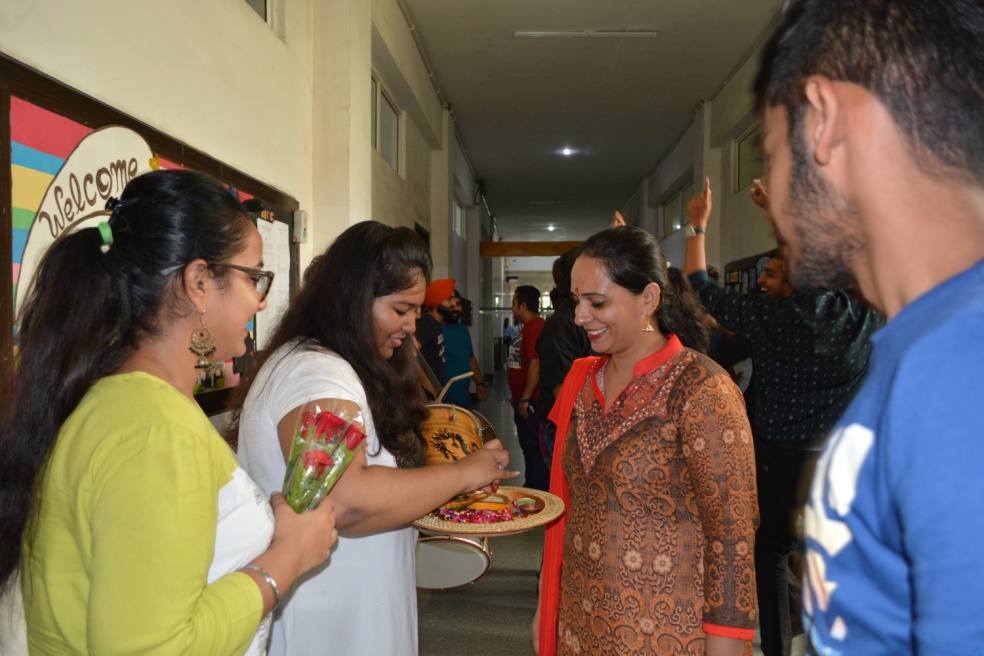 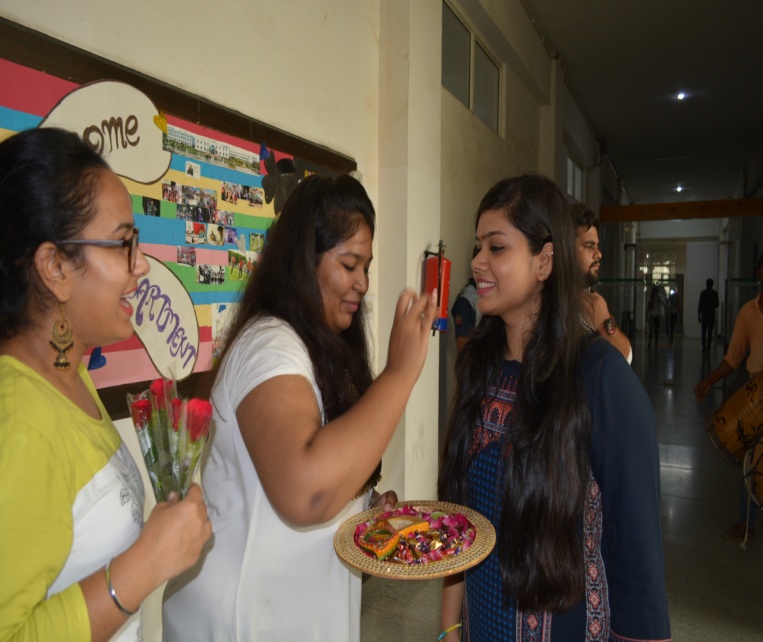 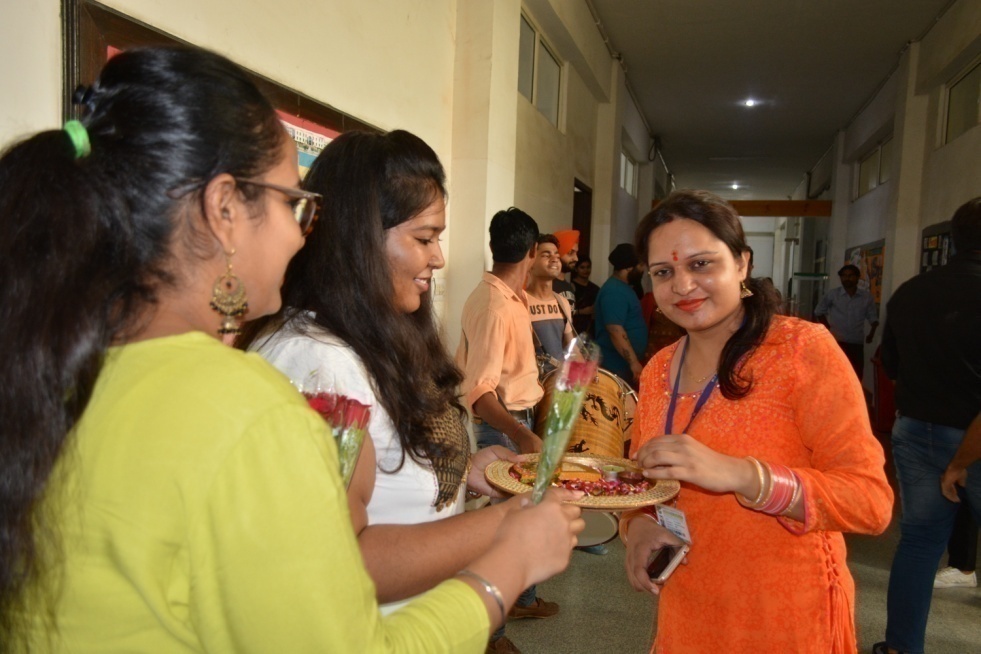 Students of BBA Welcoming Teachers.
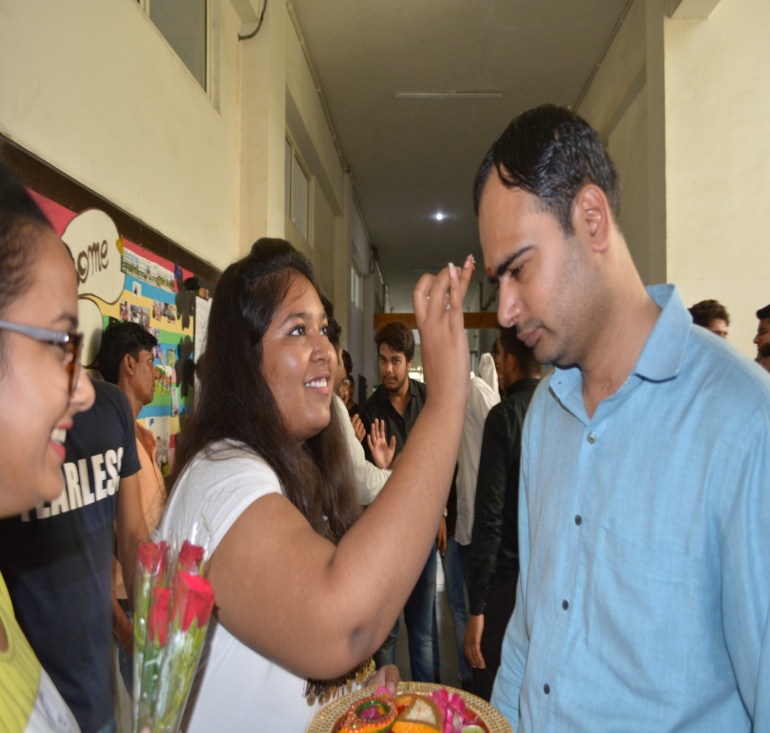 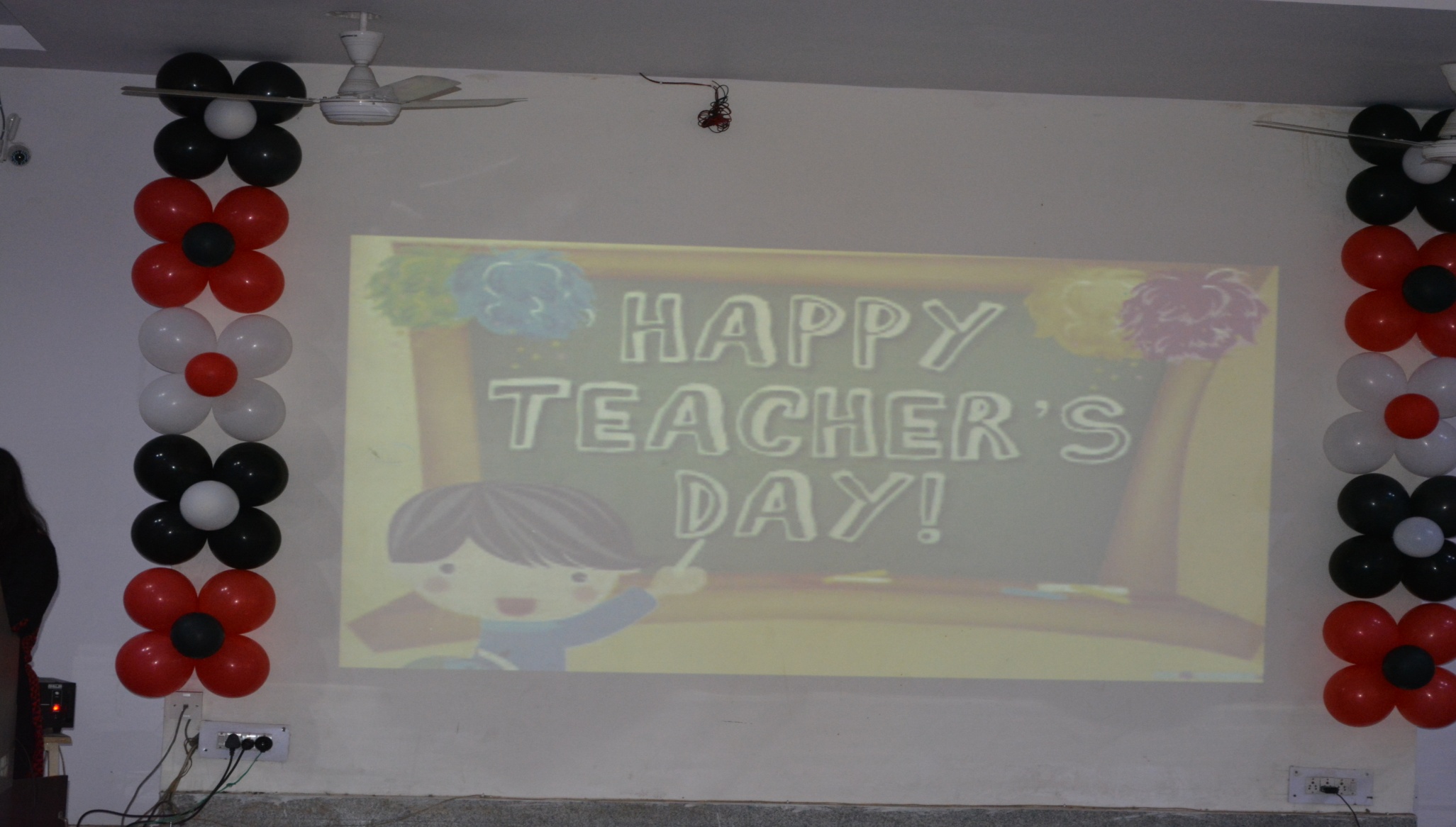 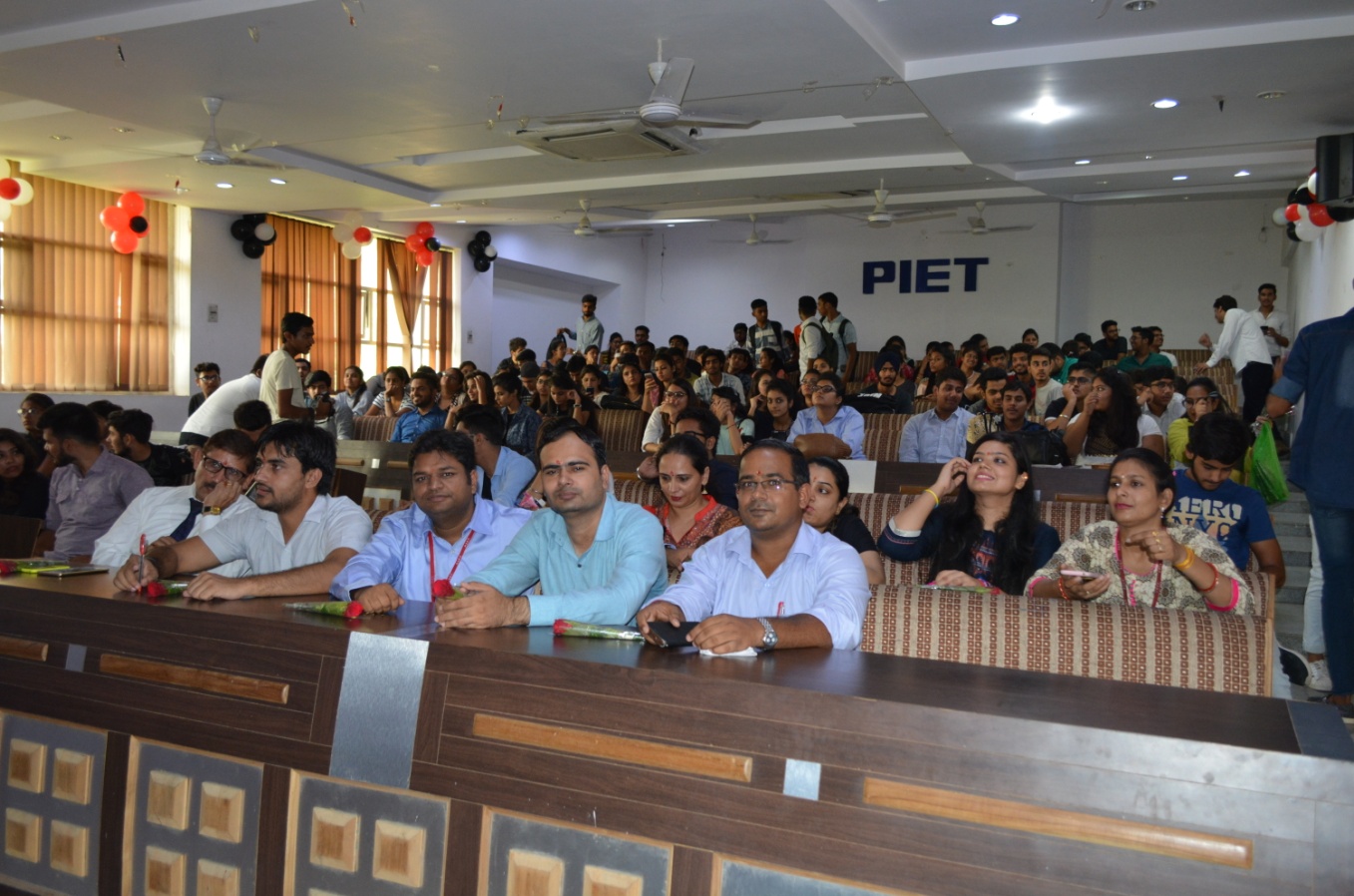 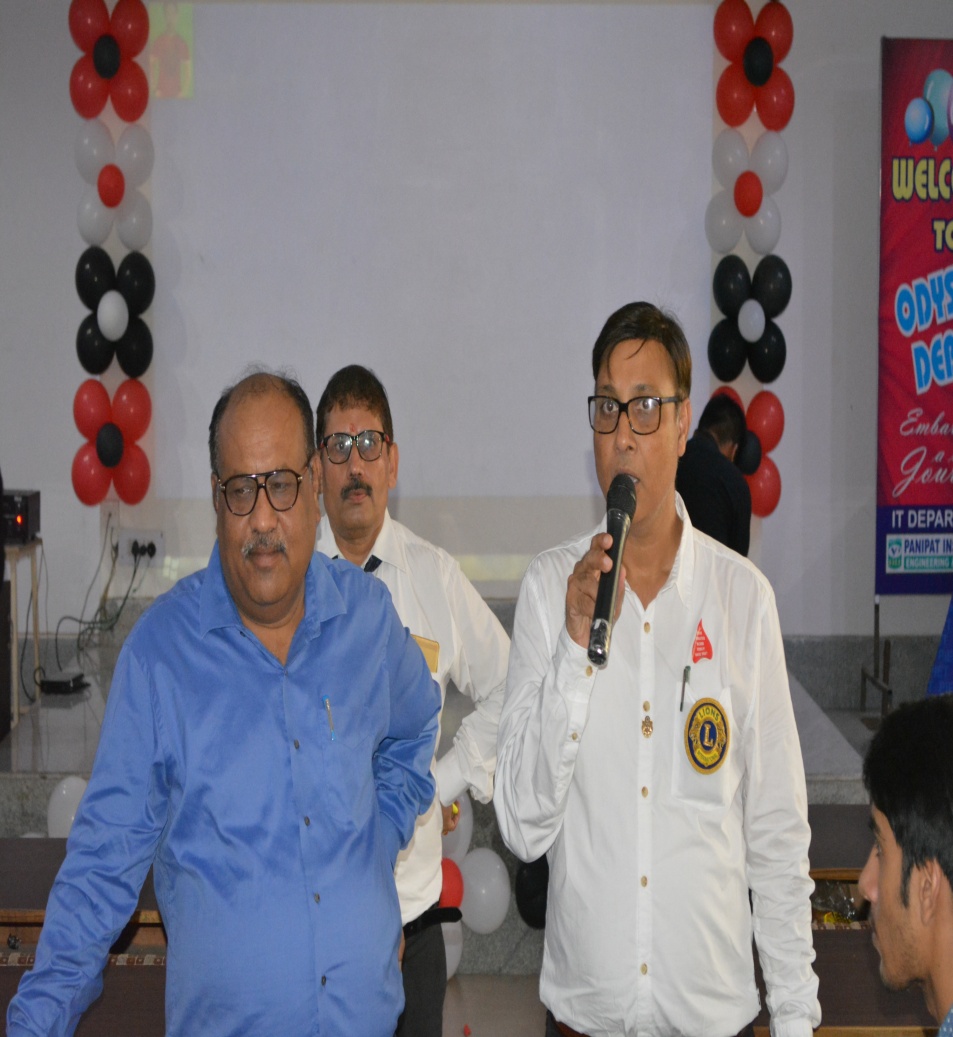 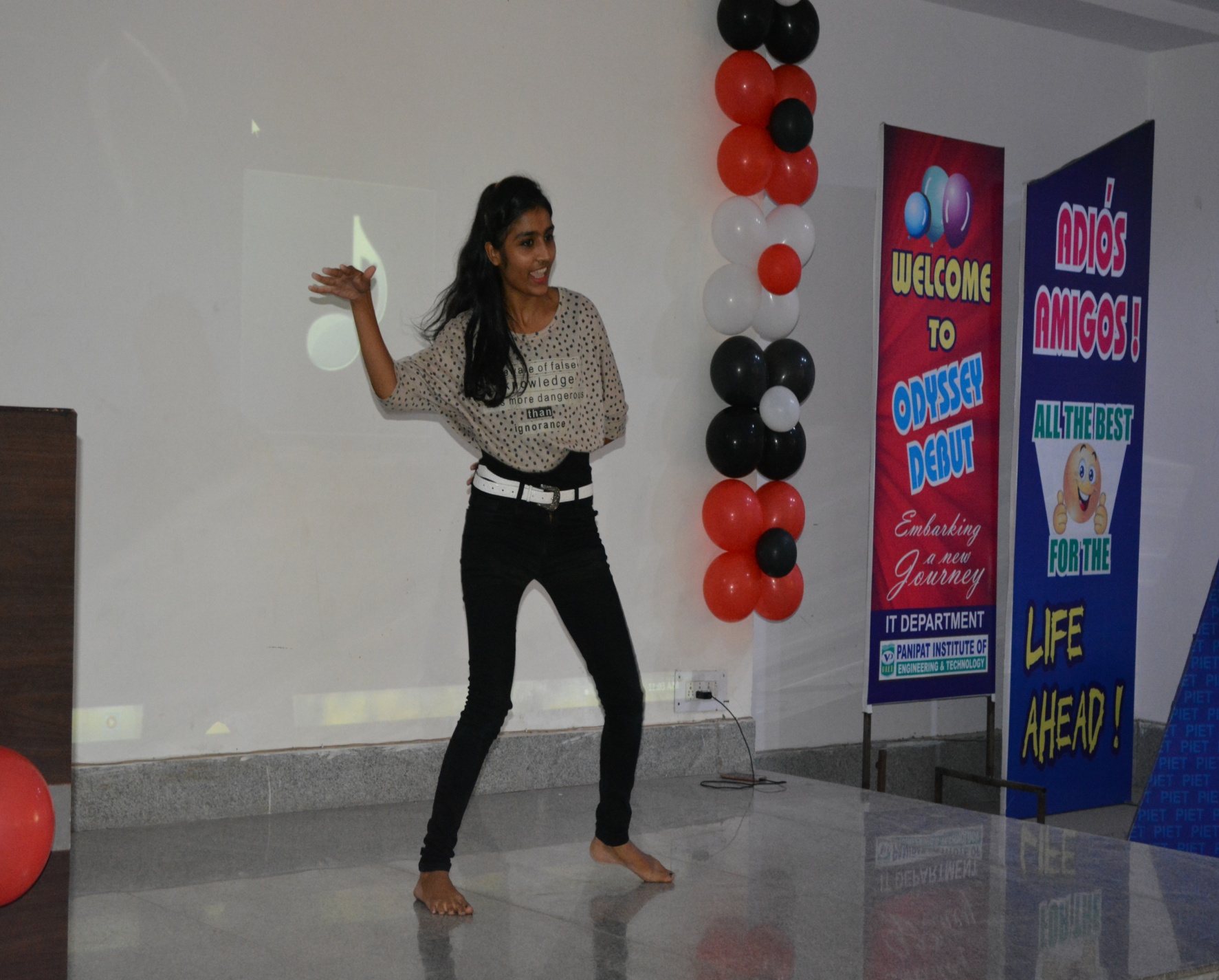 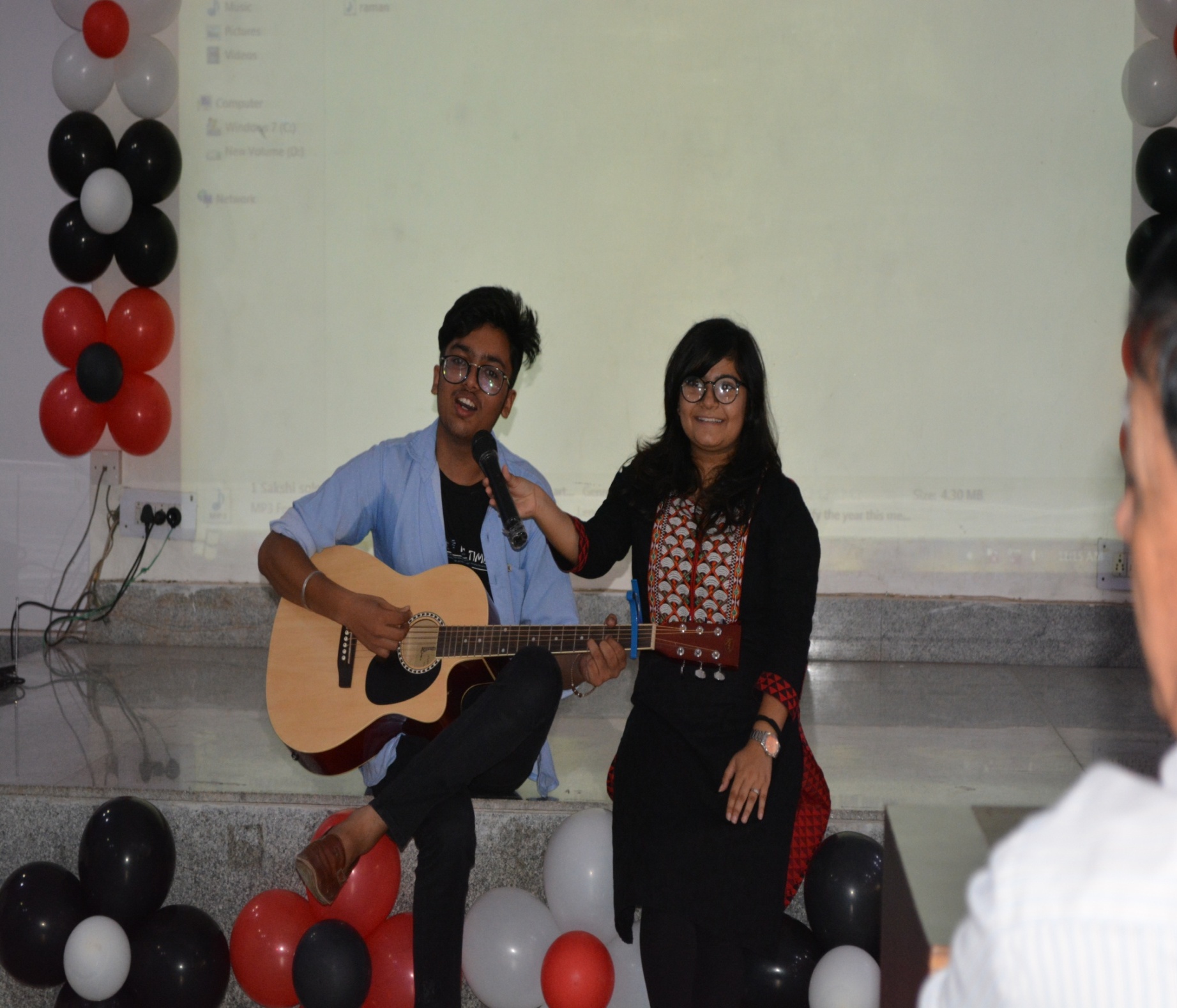 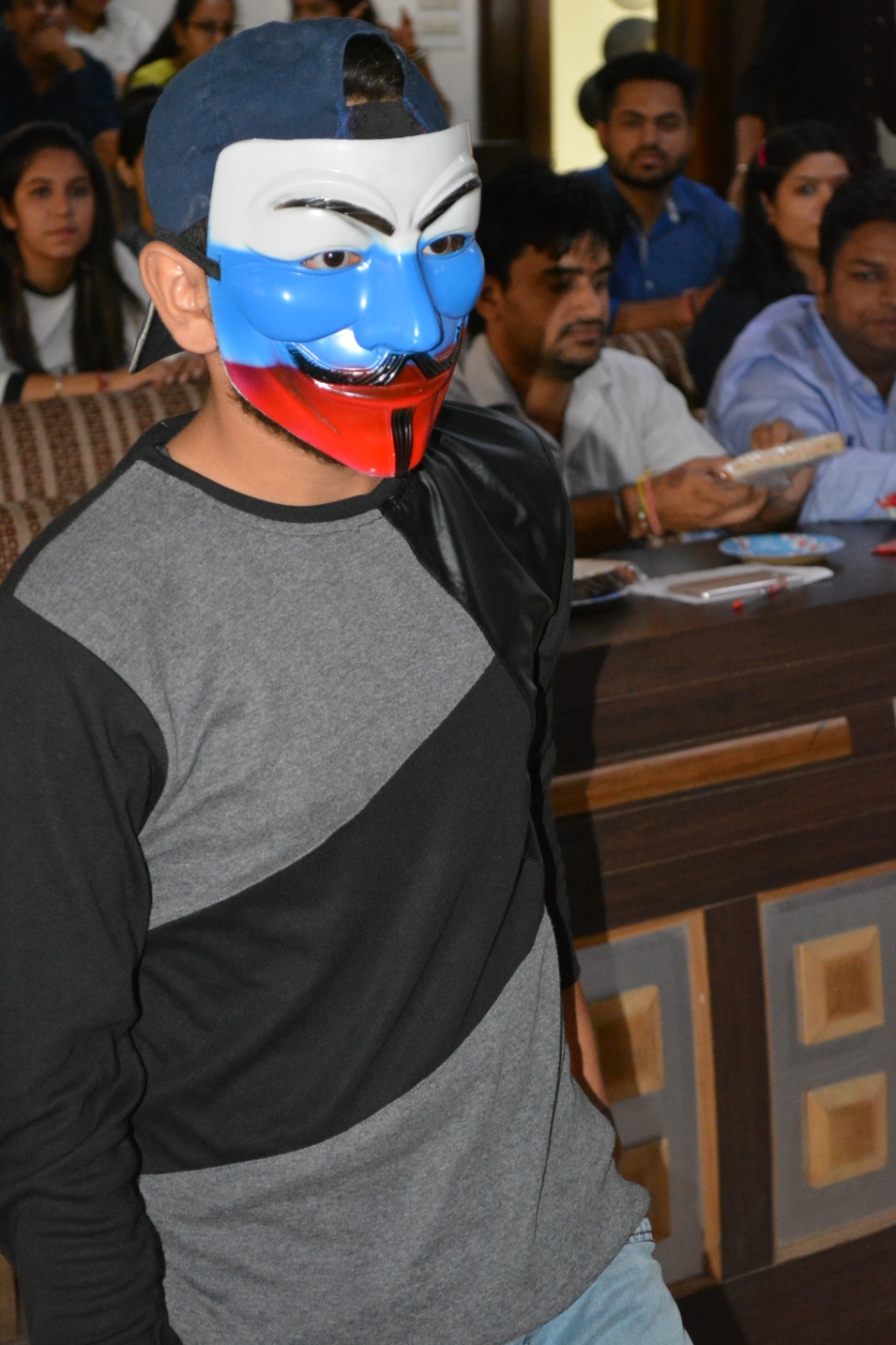 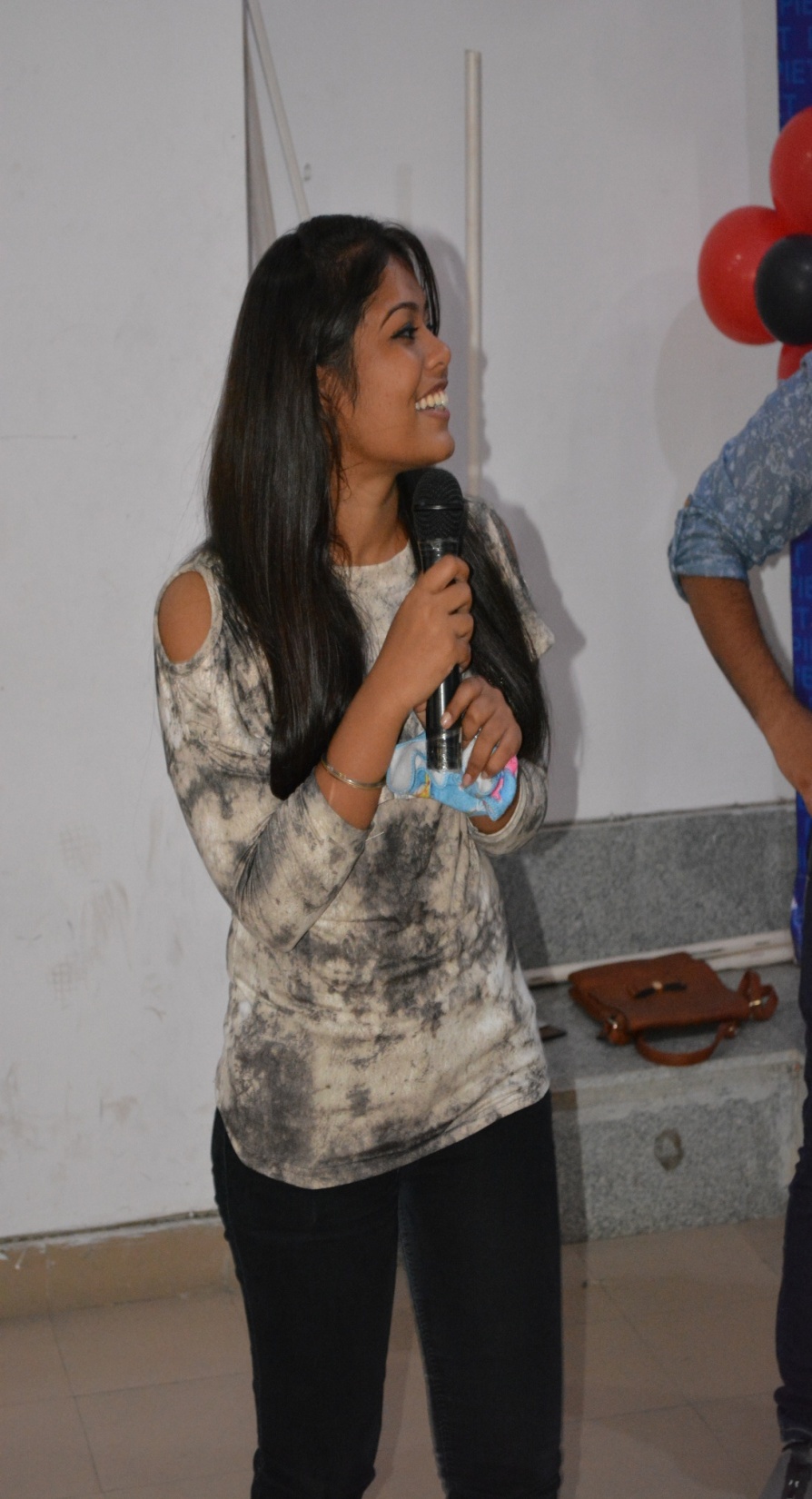 BBA 1st Year performing on Occasion of Teacher’s Day.
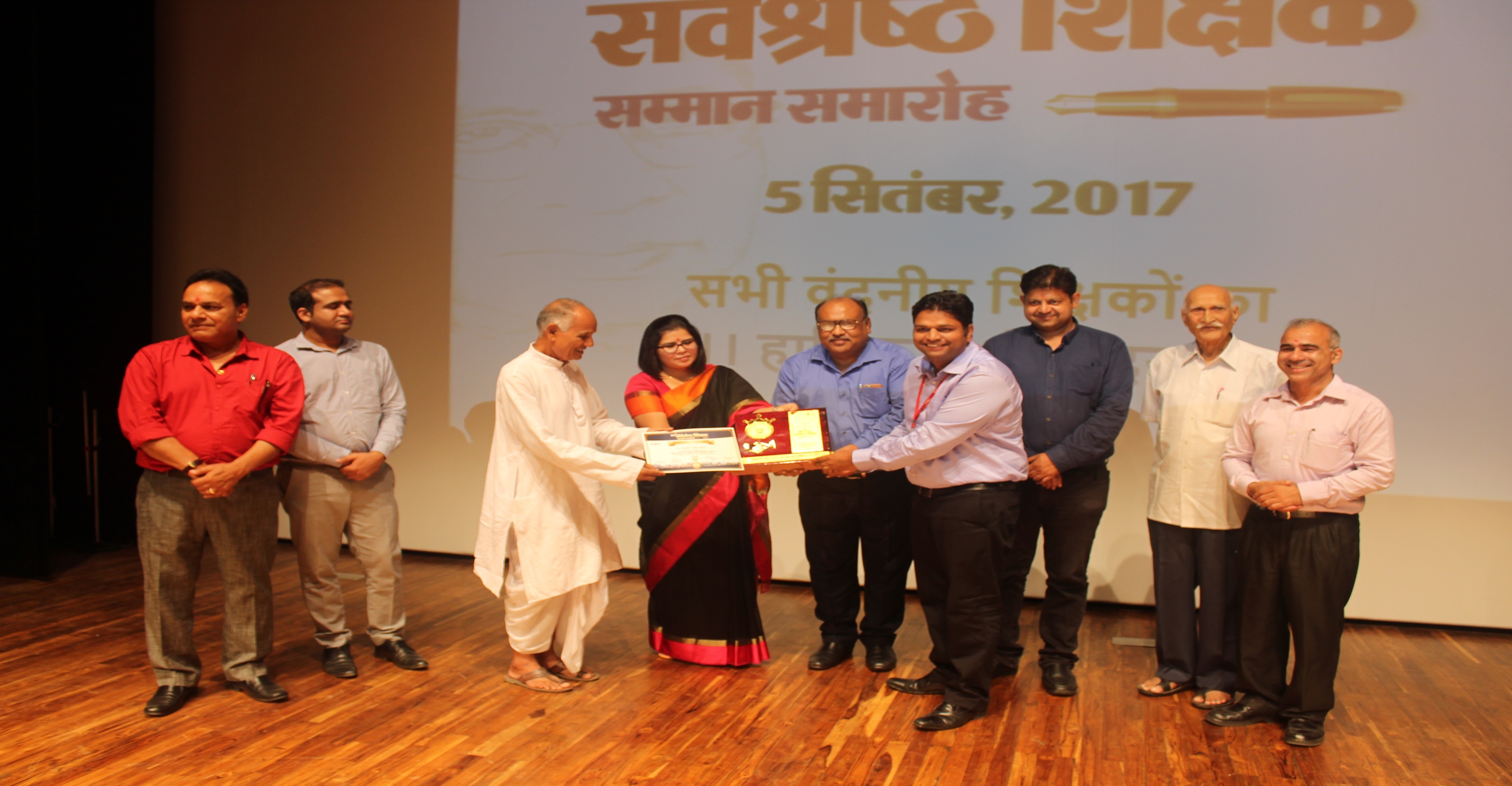 Dr. Sourabh Garg (Associate Professor-BBA) getting award for “Best Teacher”
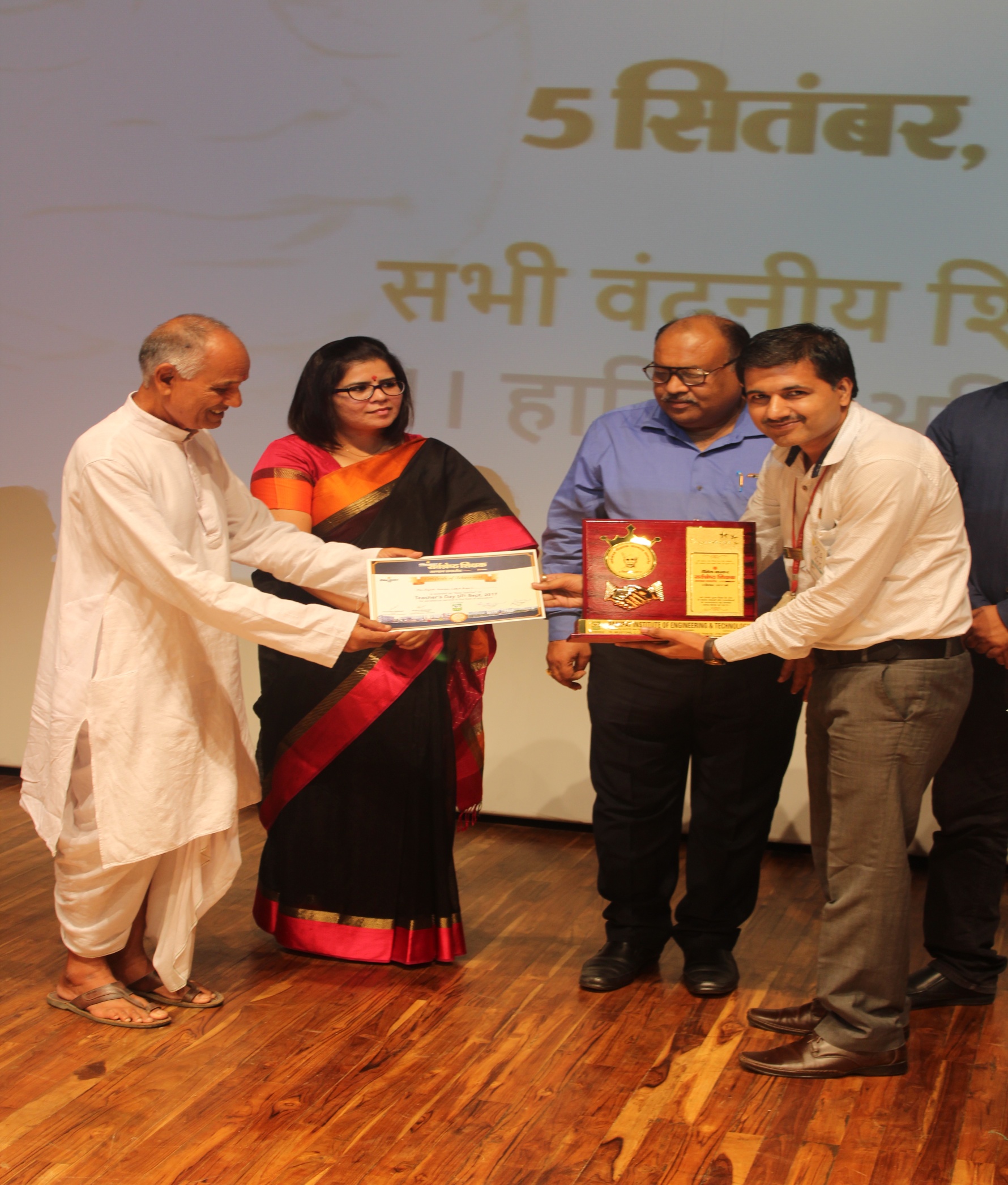 Mr. Rajesh (Assistant Professor-BBA) getting award for “Best Teacher”
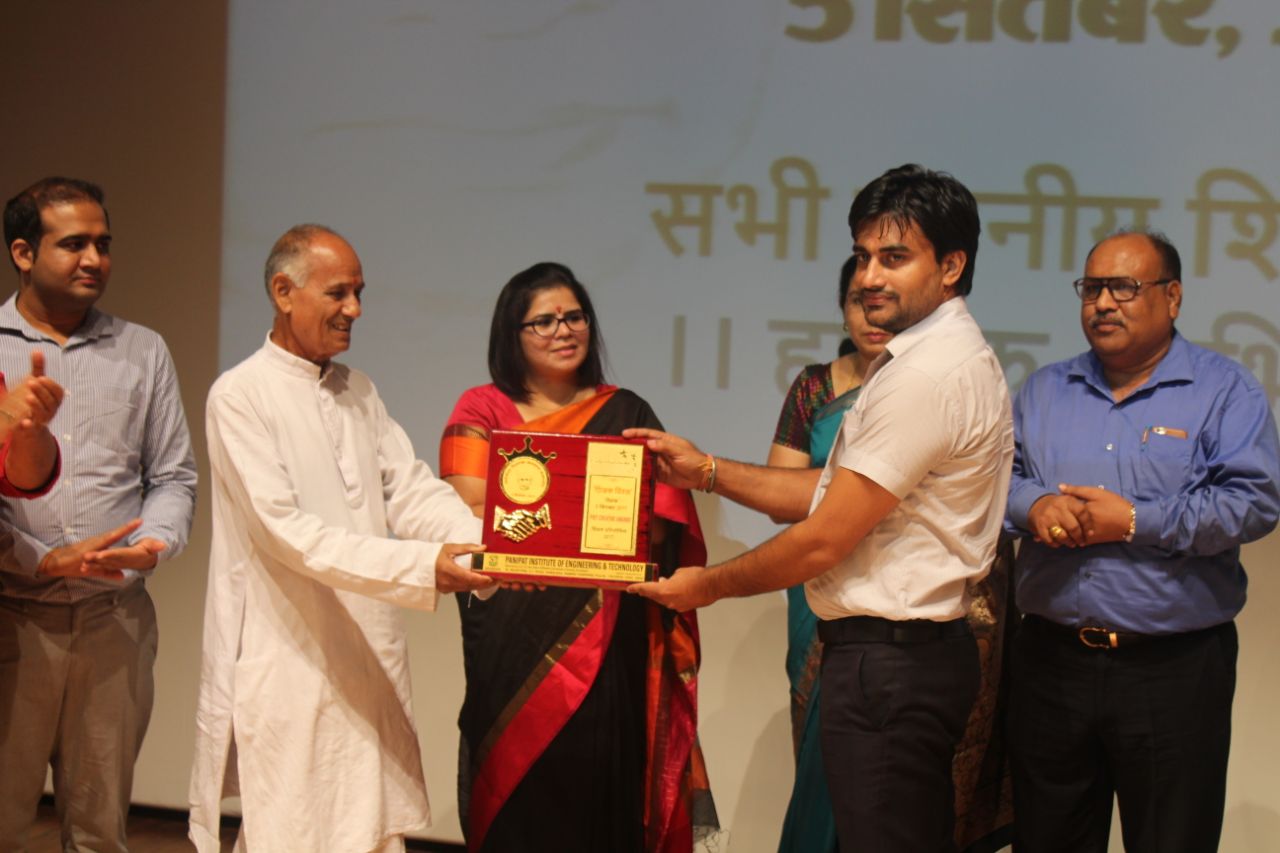 Mr. Charan Malik (Assistant Professor-BBA) getting award for “Most creative idea for PIET”.
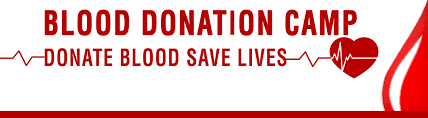 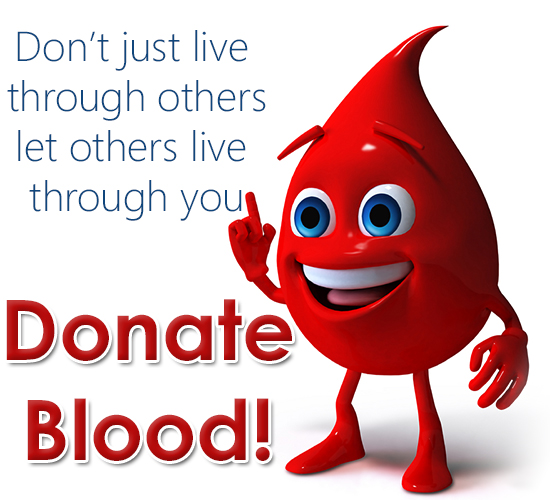 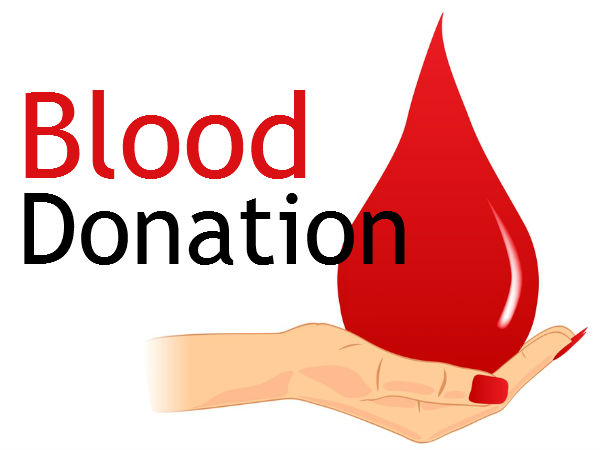 5 September 2017
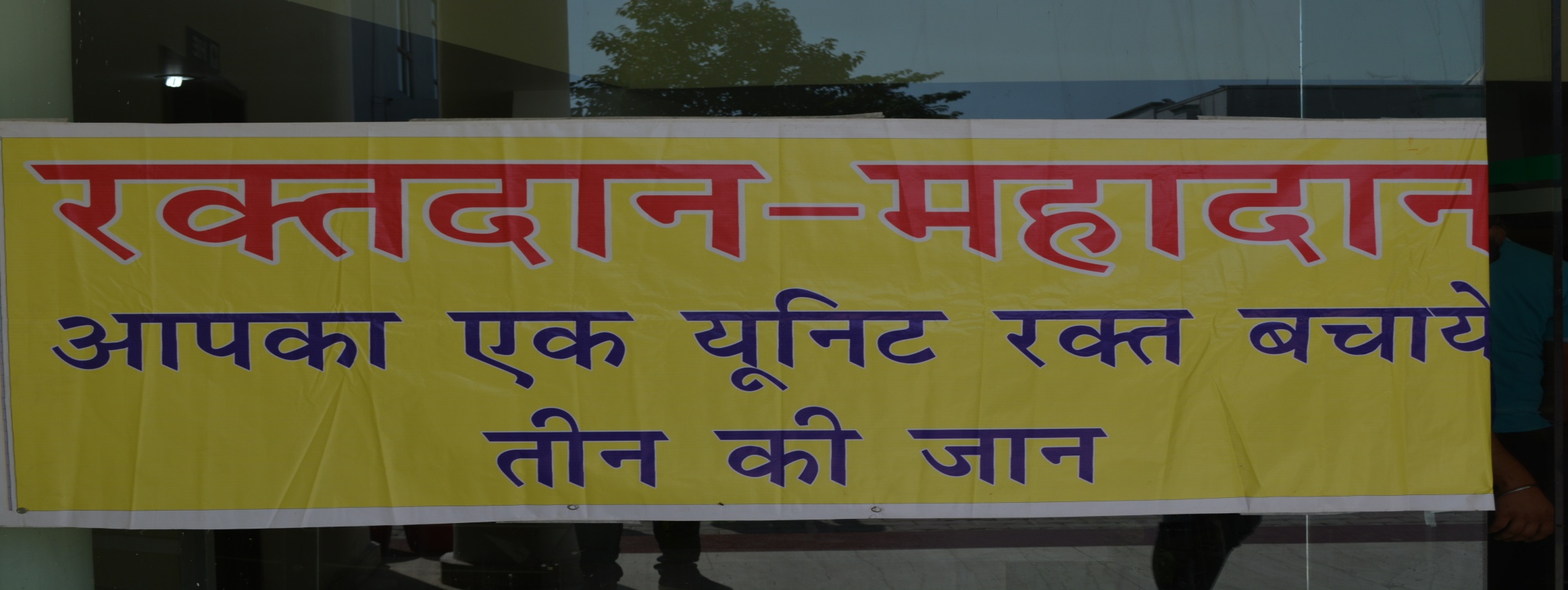 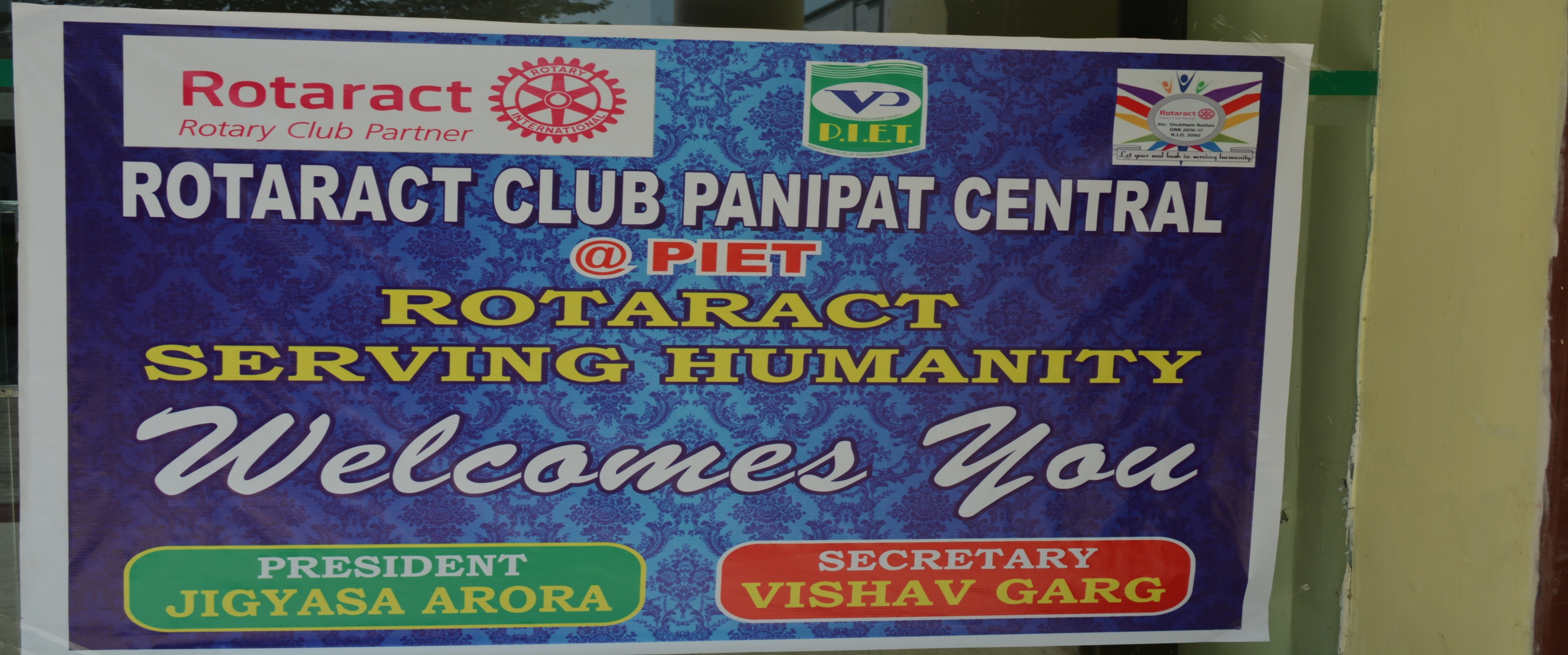 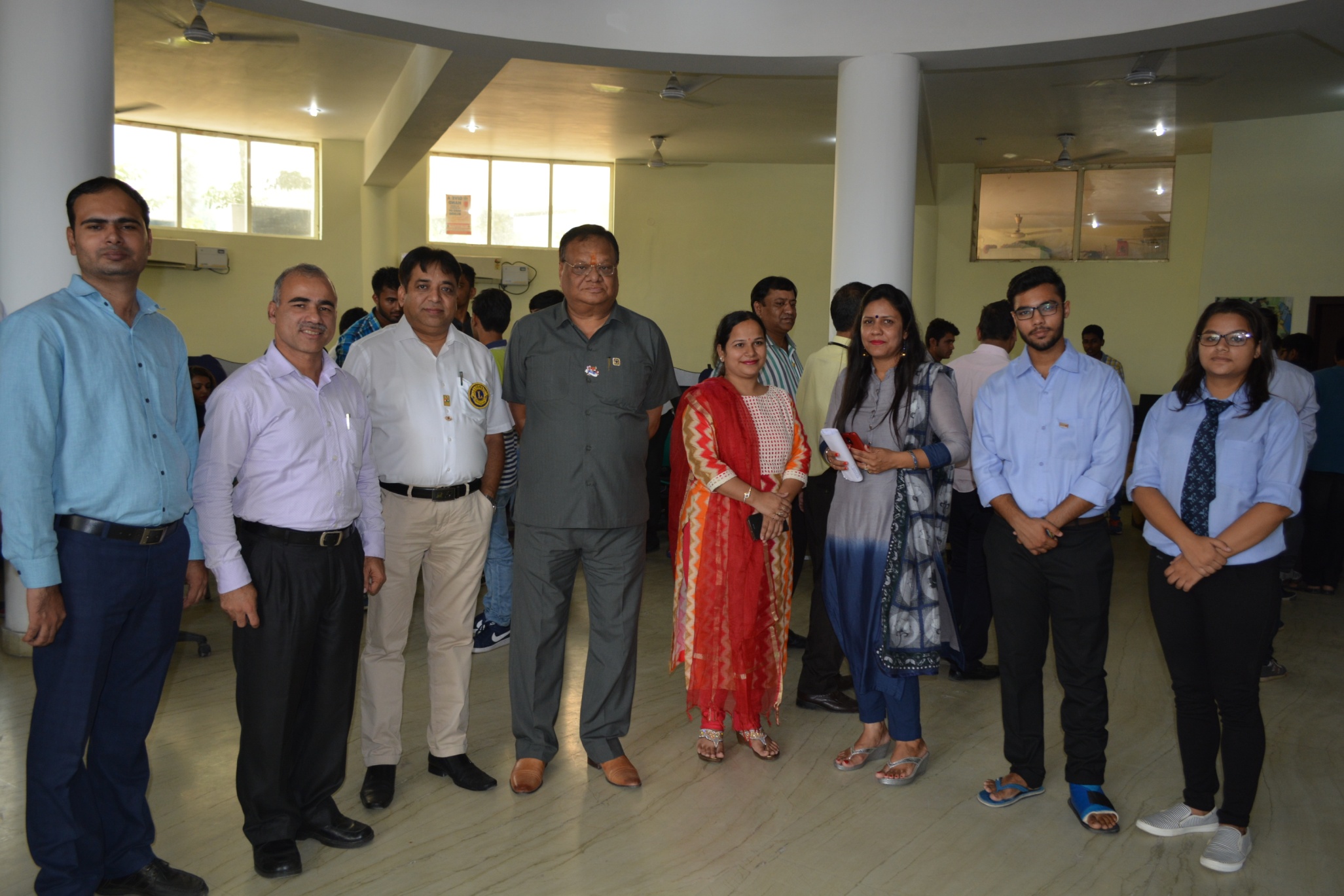 Blood Donation Camp Coordinated by Ms. Preeti Dahiya(AP-BBA) And Vishav & Jigyasa(BBA 2nd and BBA 3rd Year)
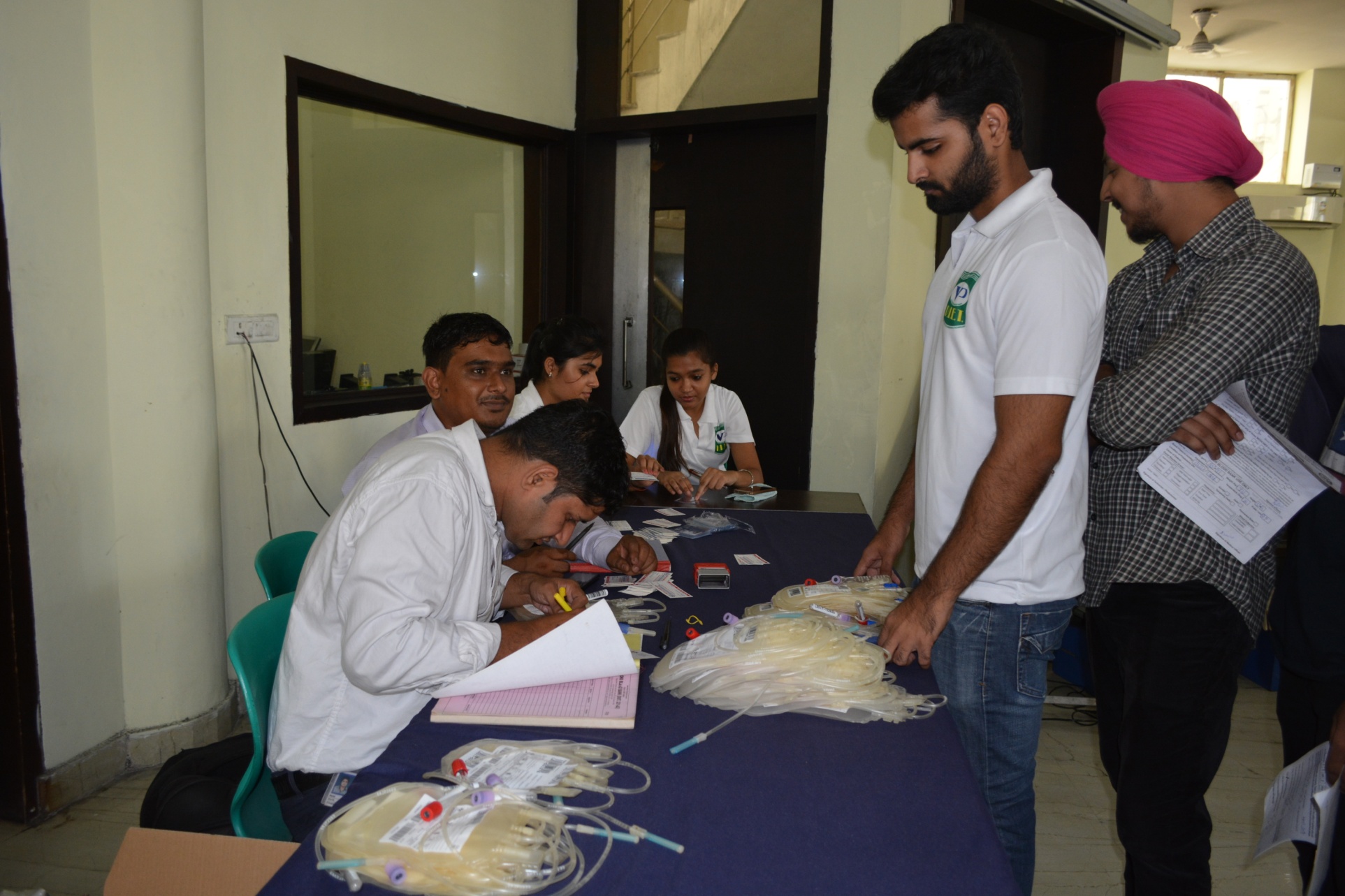 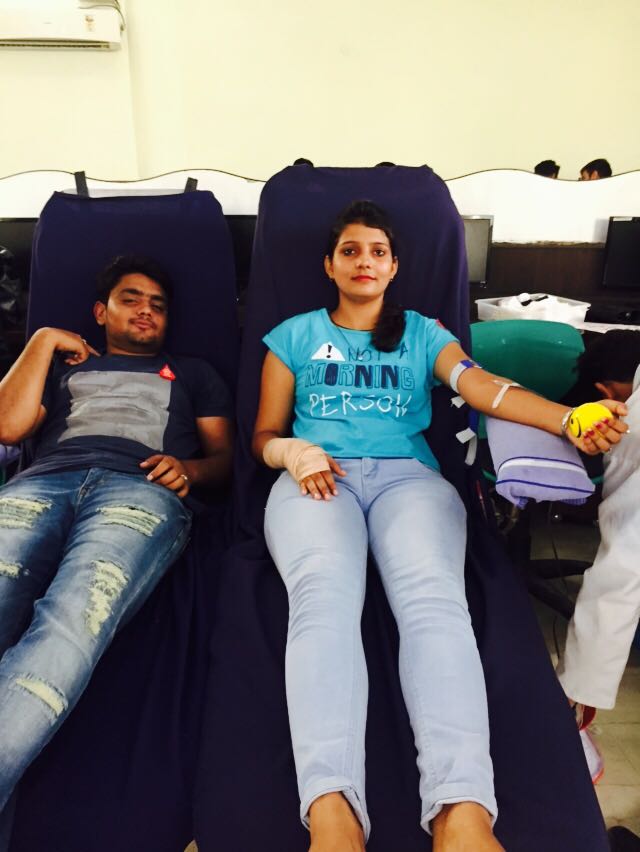 Sakshi and Bharat BBA 2nd year Donating Blood
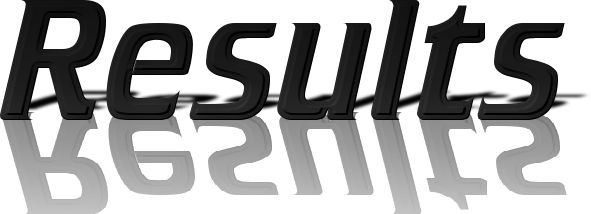 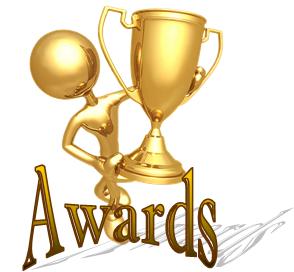 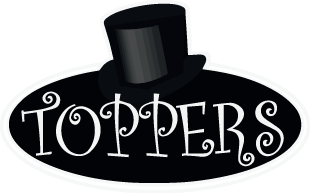 4 September 2017
University positions BBA (2016-19) 2nd  Sem
SURPRISE OBJECTIVE TEST
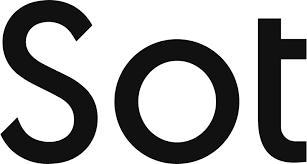 8/11 September 2017
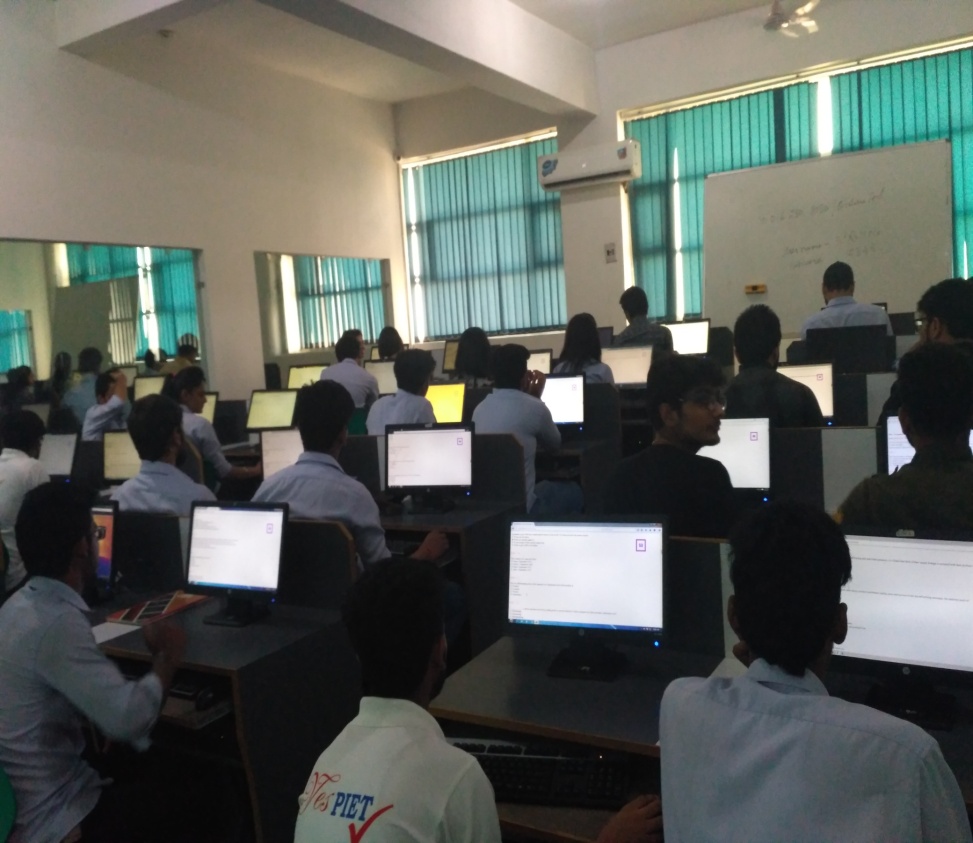 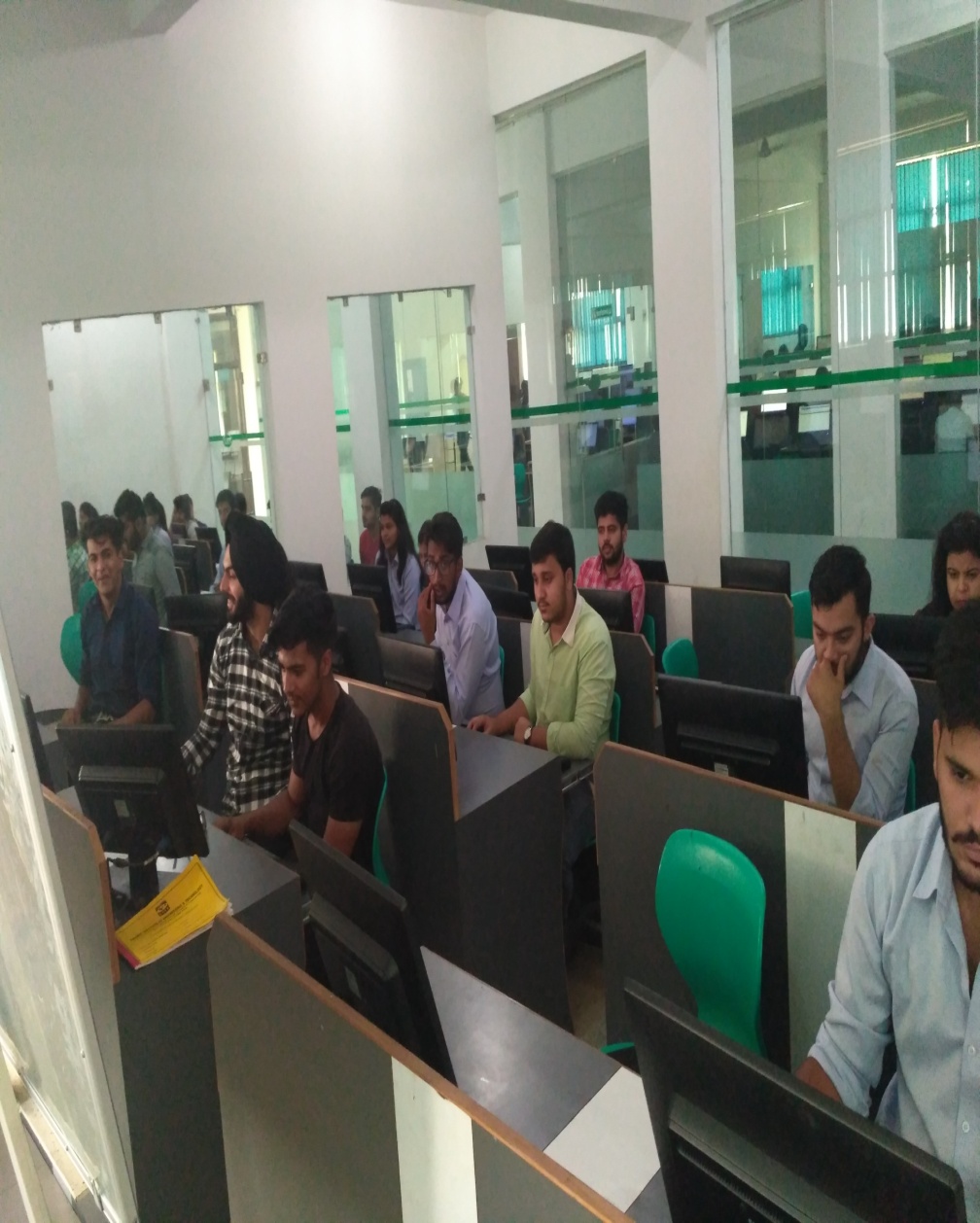 The first SOT was held on 8th sept and was successfully conducted.
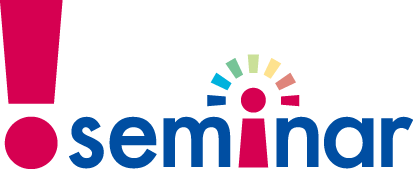 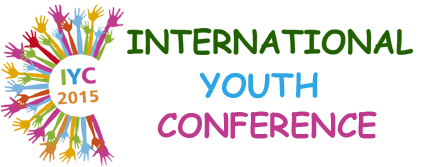 8 September 2017
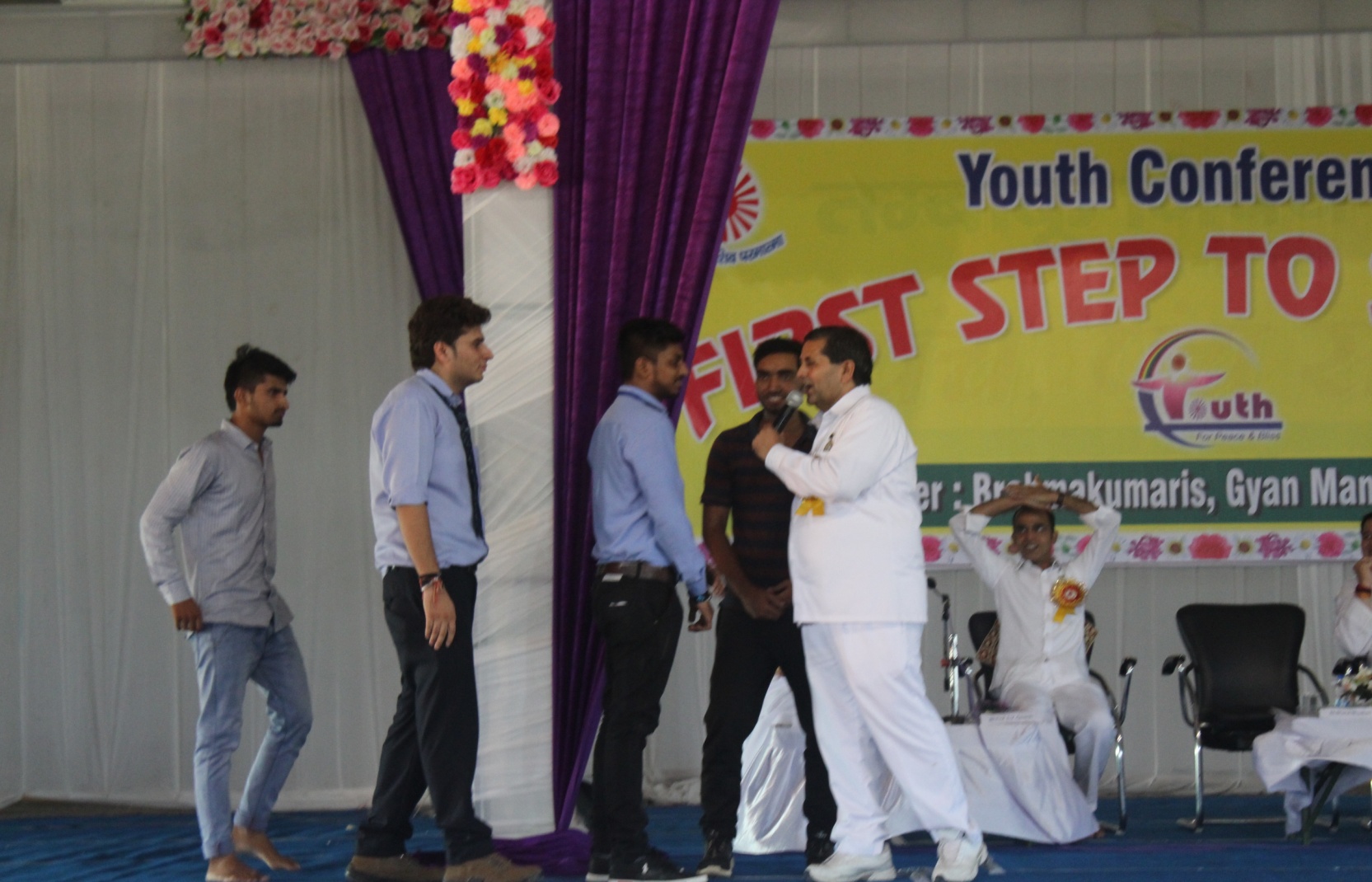 A soulful session of youth development for PIETians was organized by pure and human souls BRAHMAKUMARIS on 8/09/2017 at Madlauda.(Panipat)
Around 100 of students attended that event.

Their valuable words enlightening candle to those fortunate kids who got the privilege to attend that youth development session. The calmness of the place was so divine that it left us stunned and their valuable speeches were so good.

Under the guidance of those people we learned to cope up with the issues the face in our daily life. Over and all it was such a divine experience to witness.
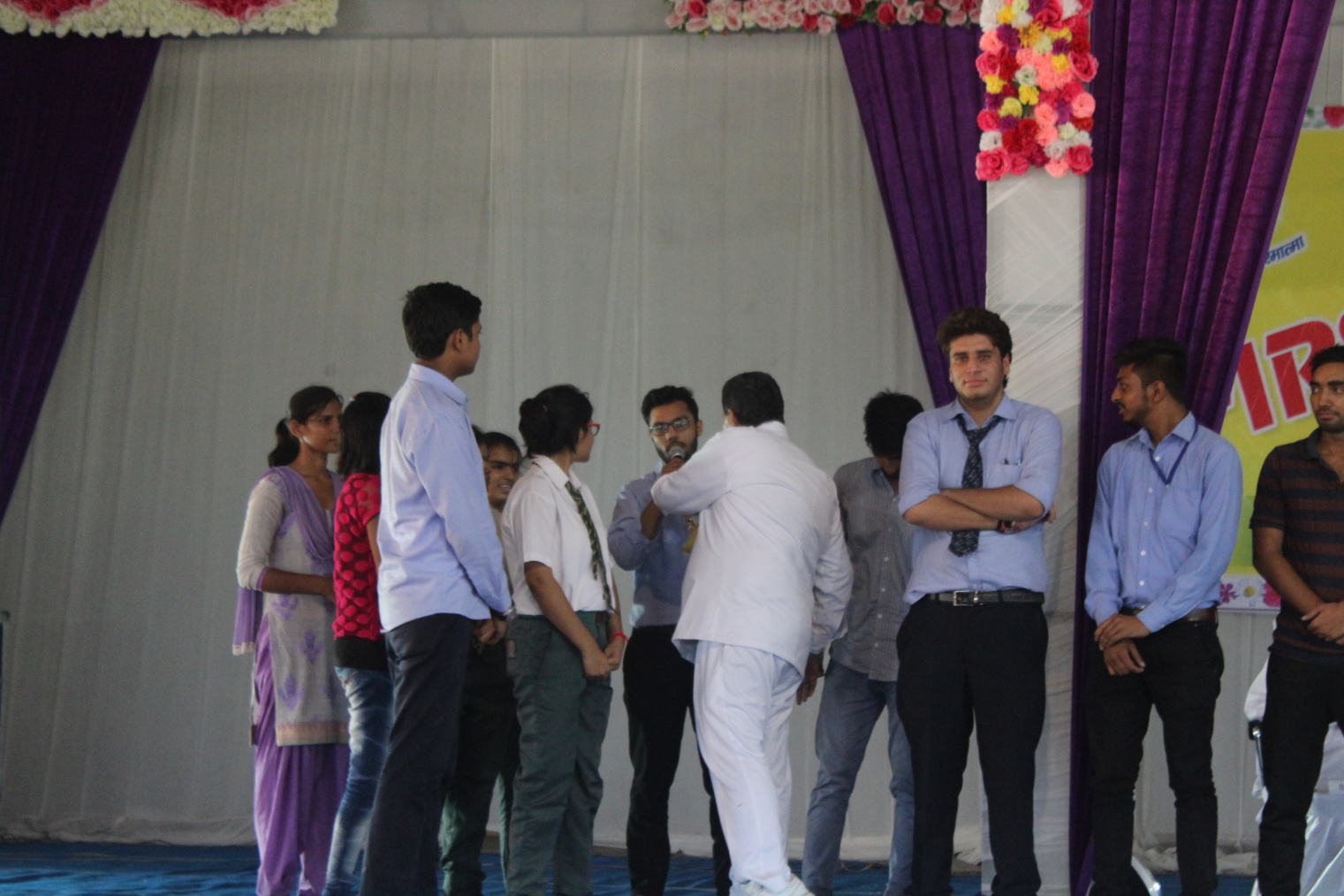 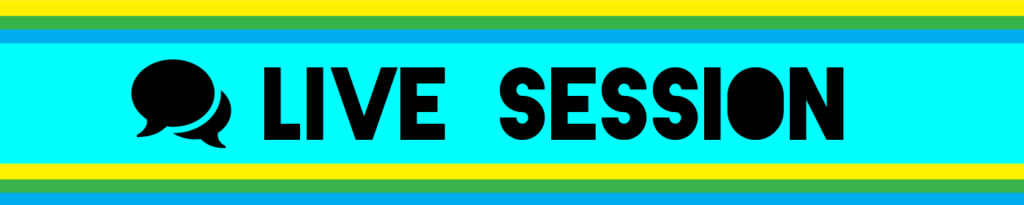 11 September 2017
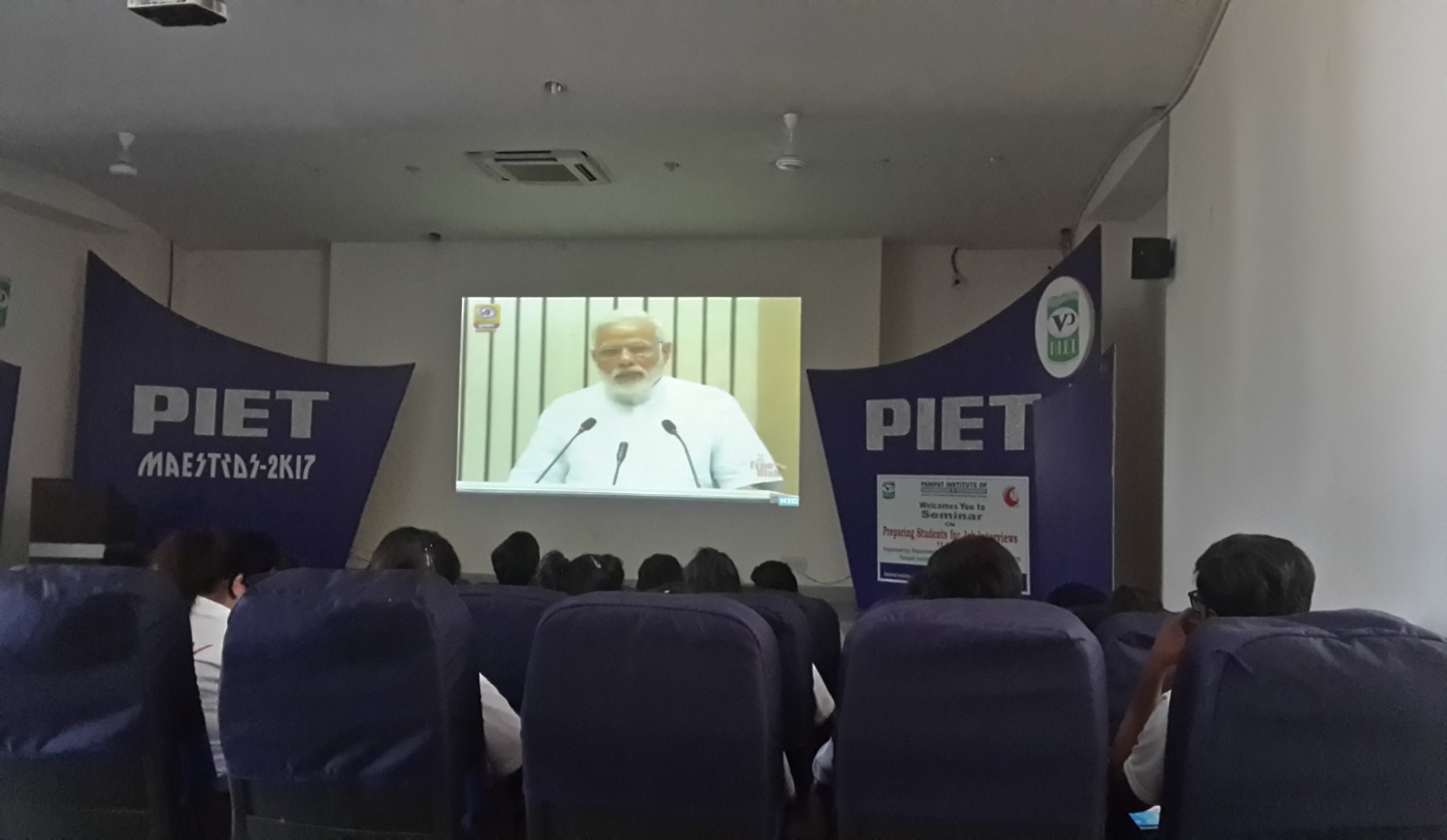 On 11th september BBA students attended the virtual live session of the Prime Minister on ‘Young India, New India’
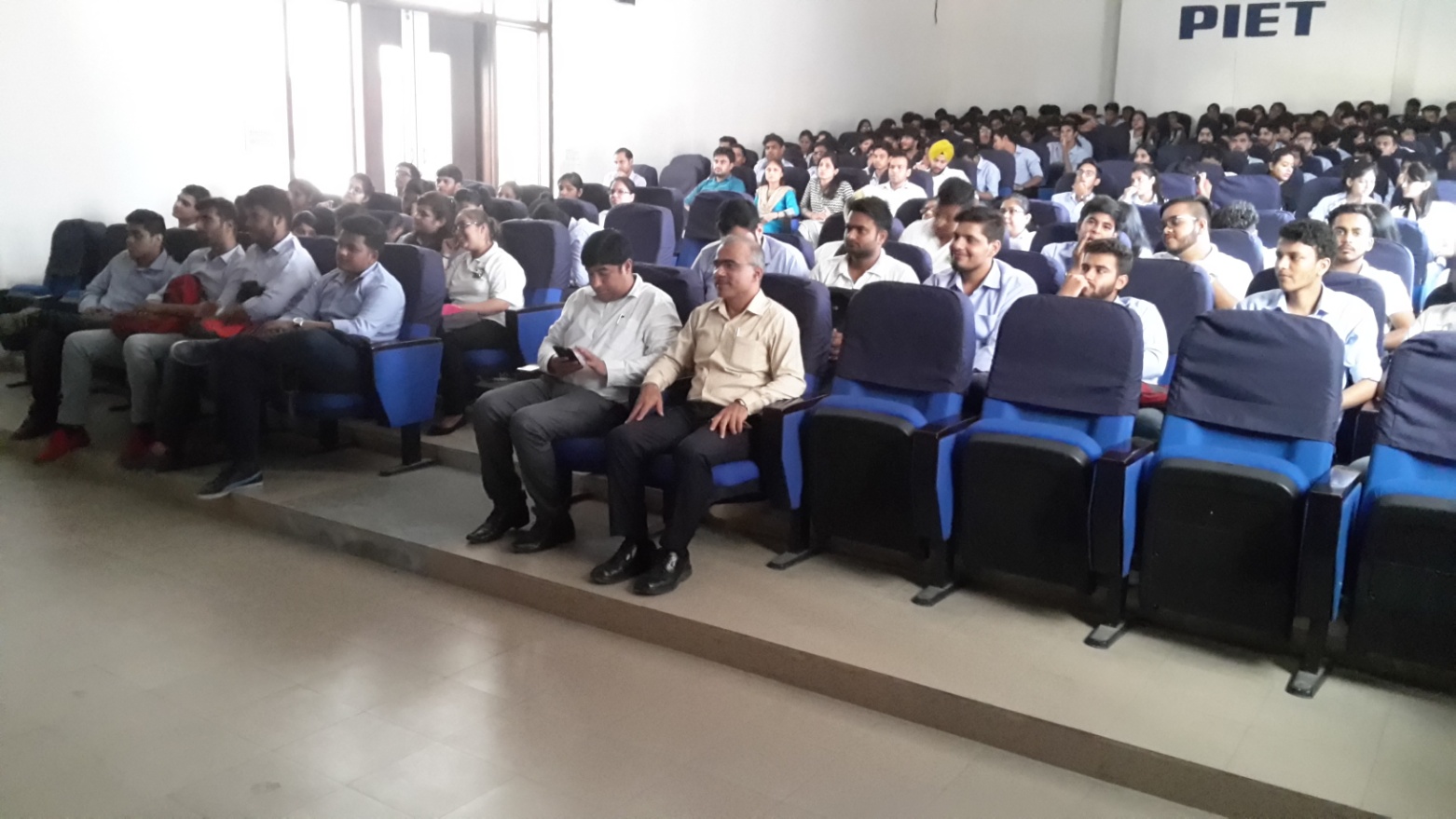 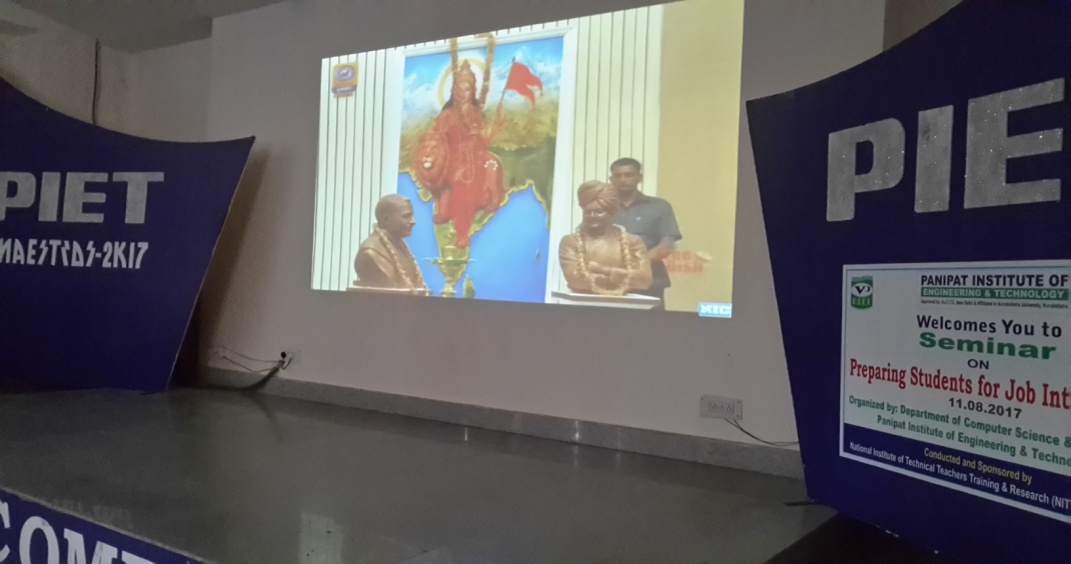 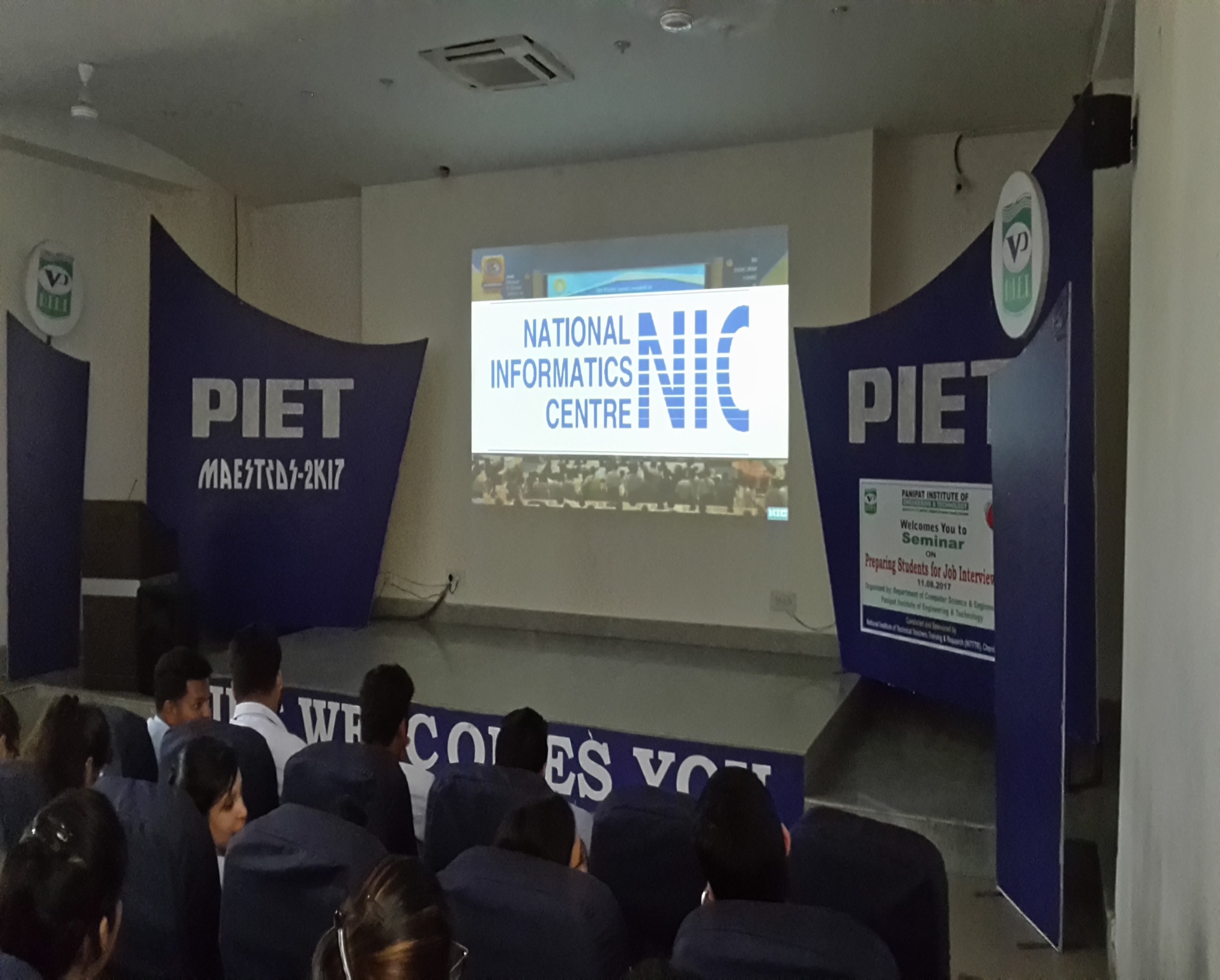 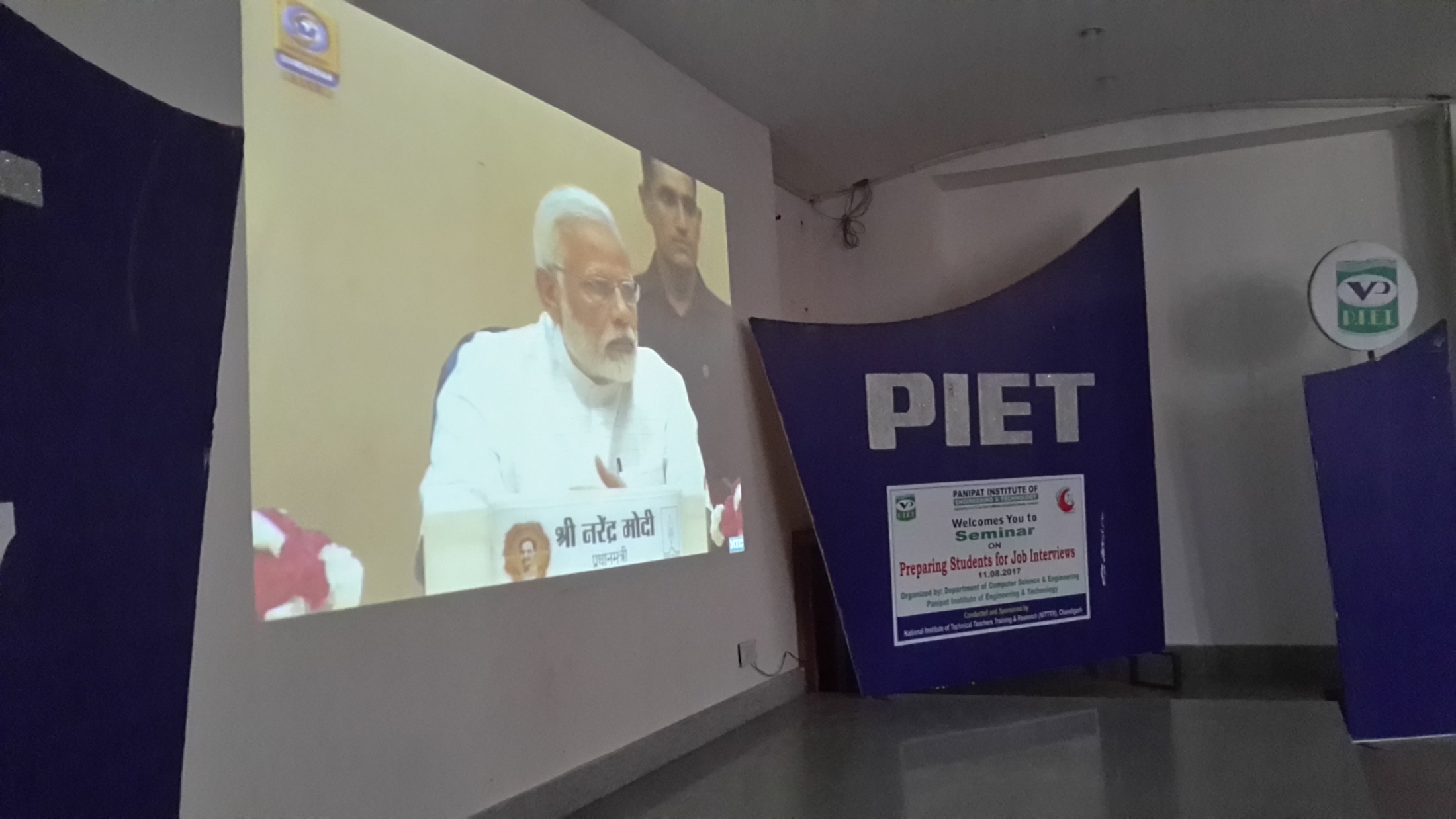 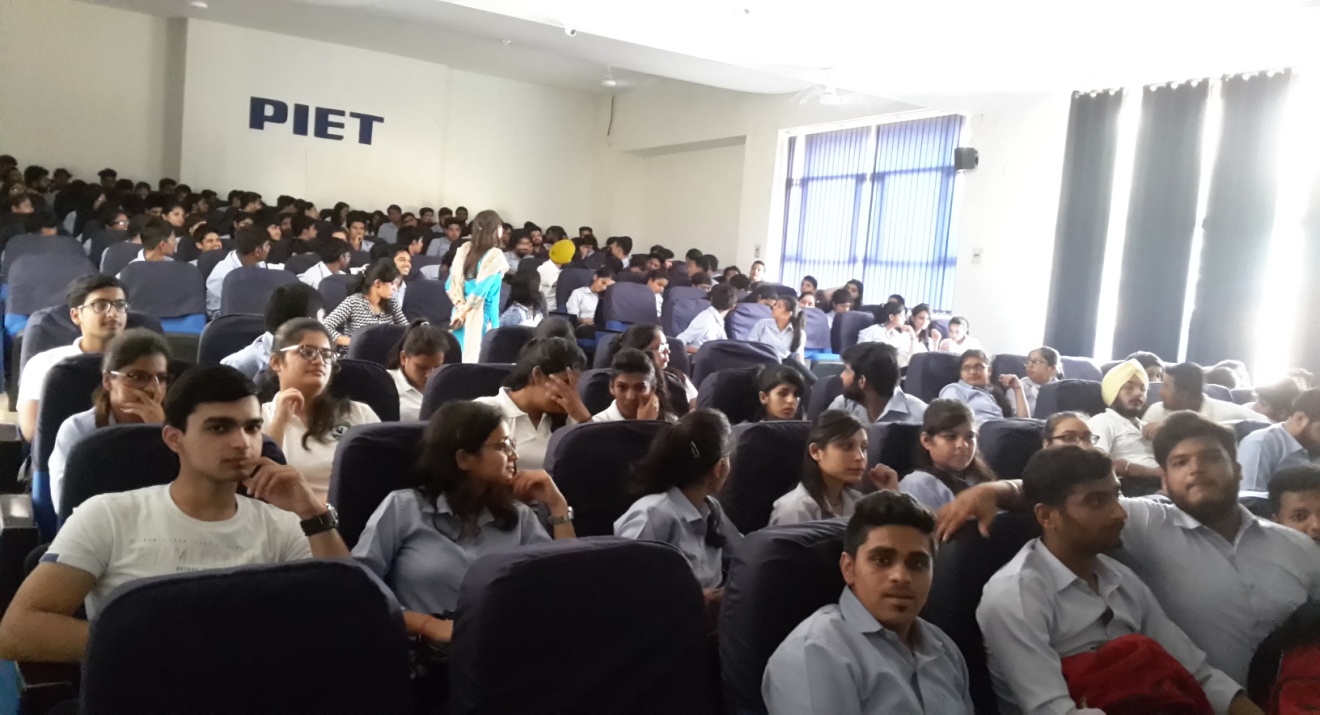 BBA STAR PROGRAMME
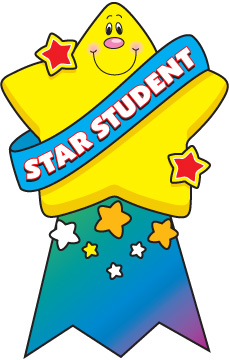 ROUND-1 Written Test
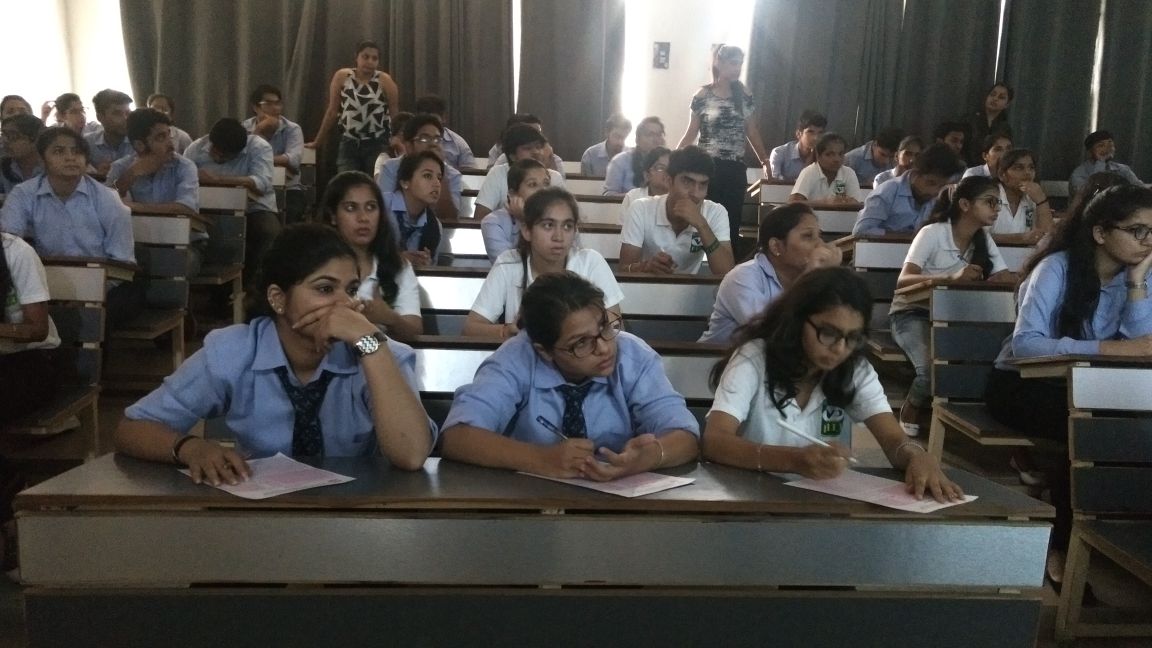 11 September 2017
ROUND-2 Group Discussion
22 September 2017
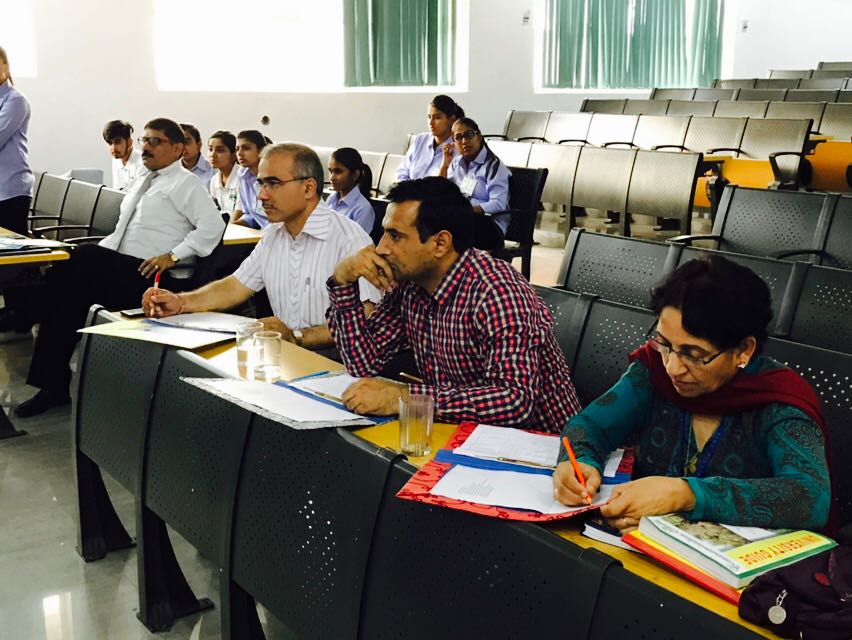 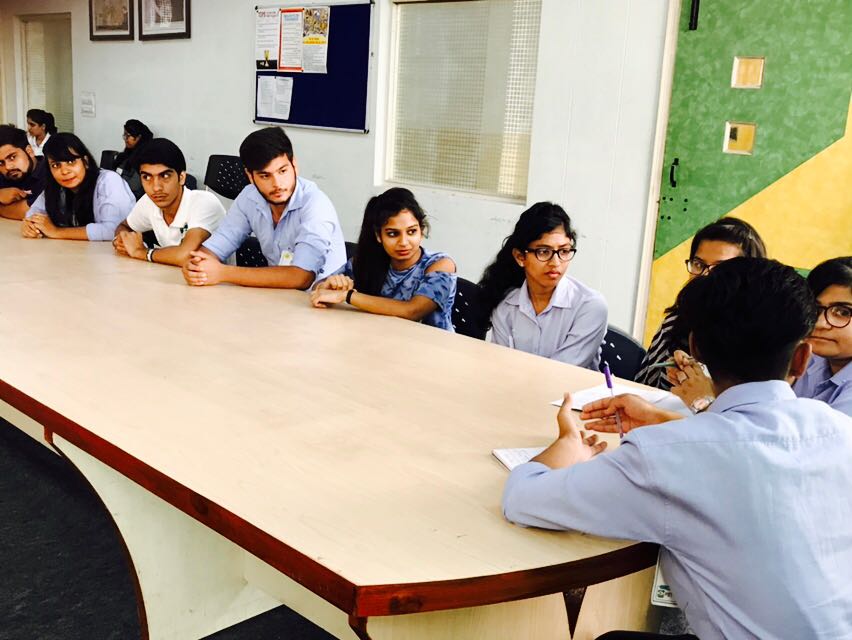 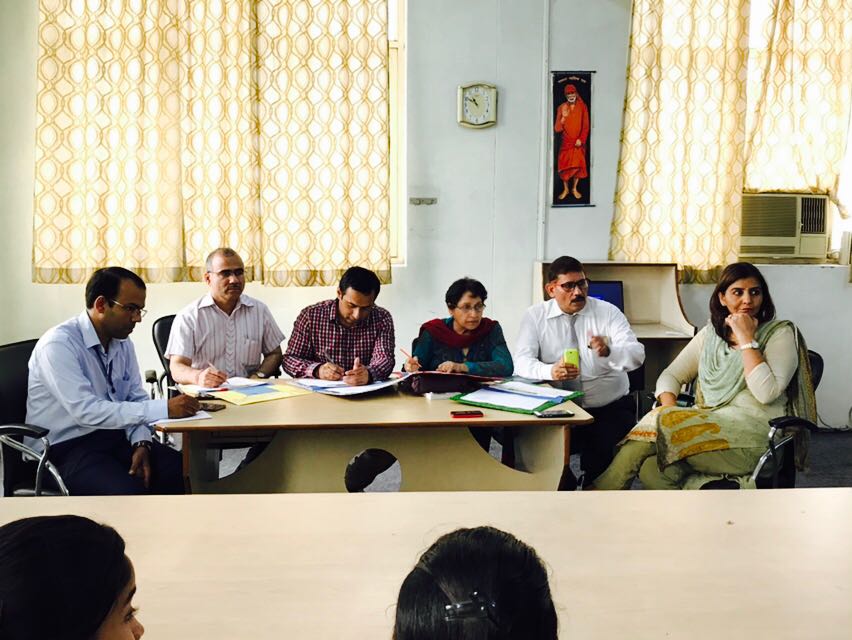 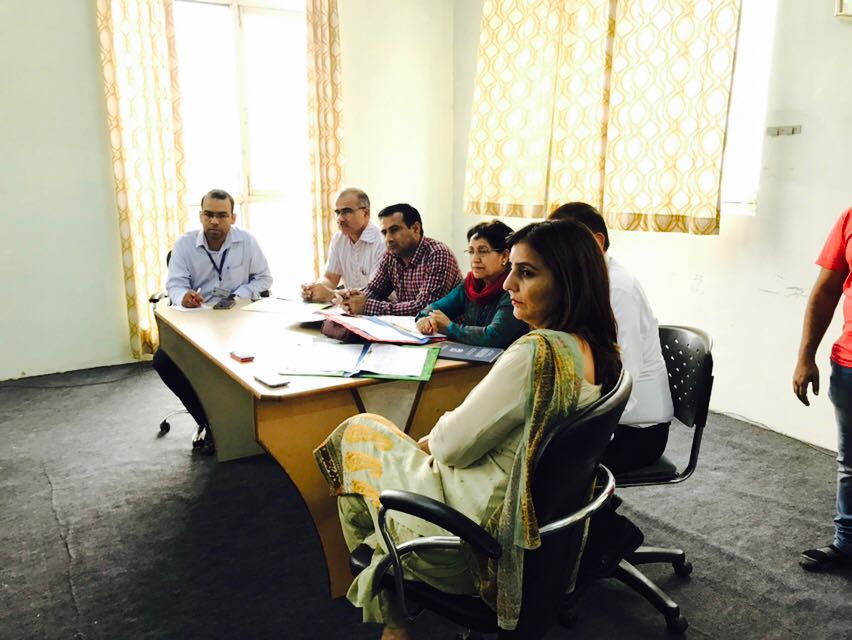 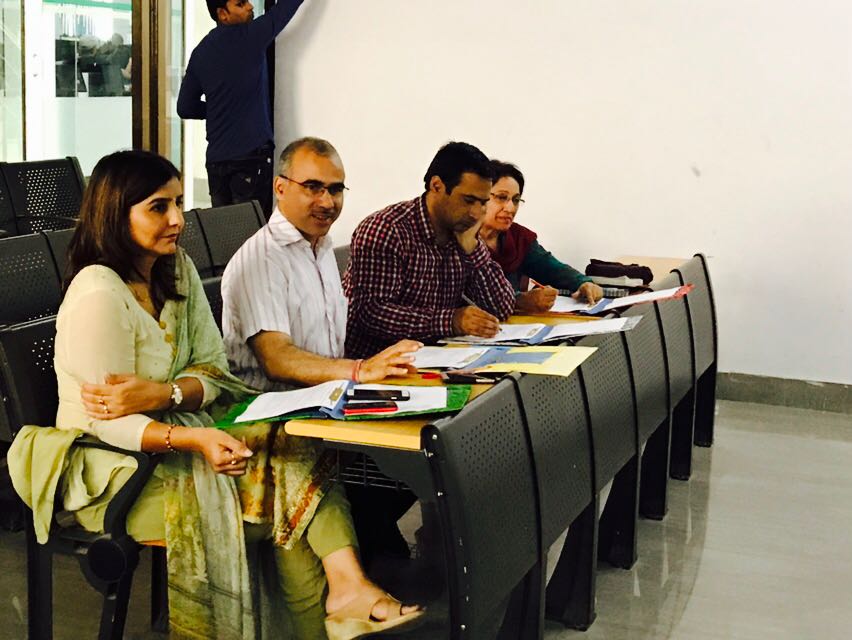 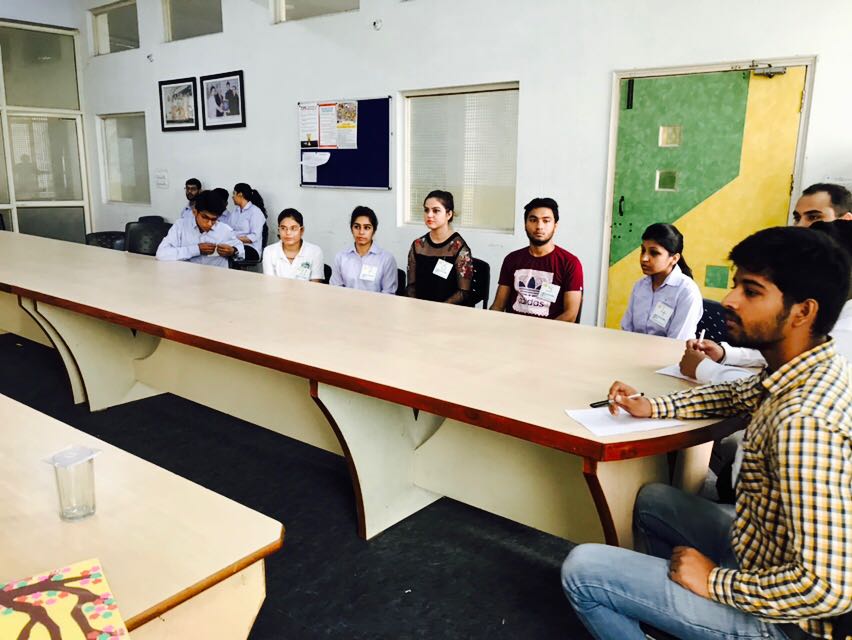 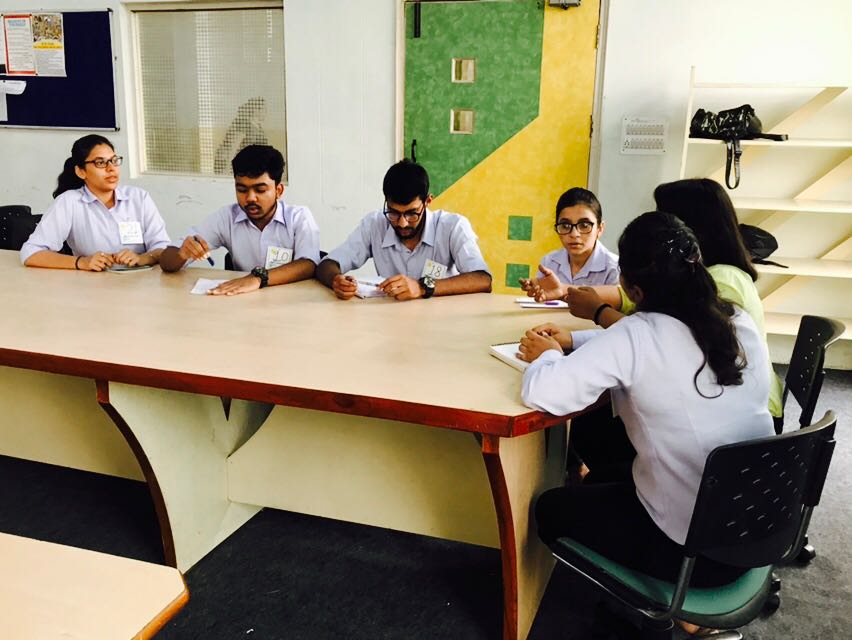 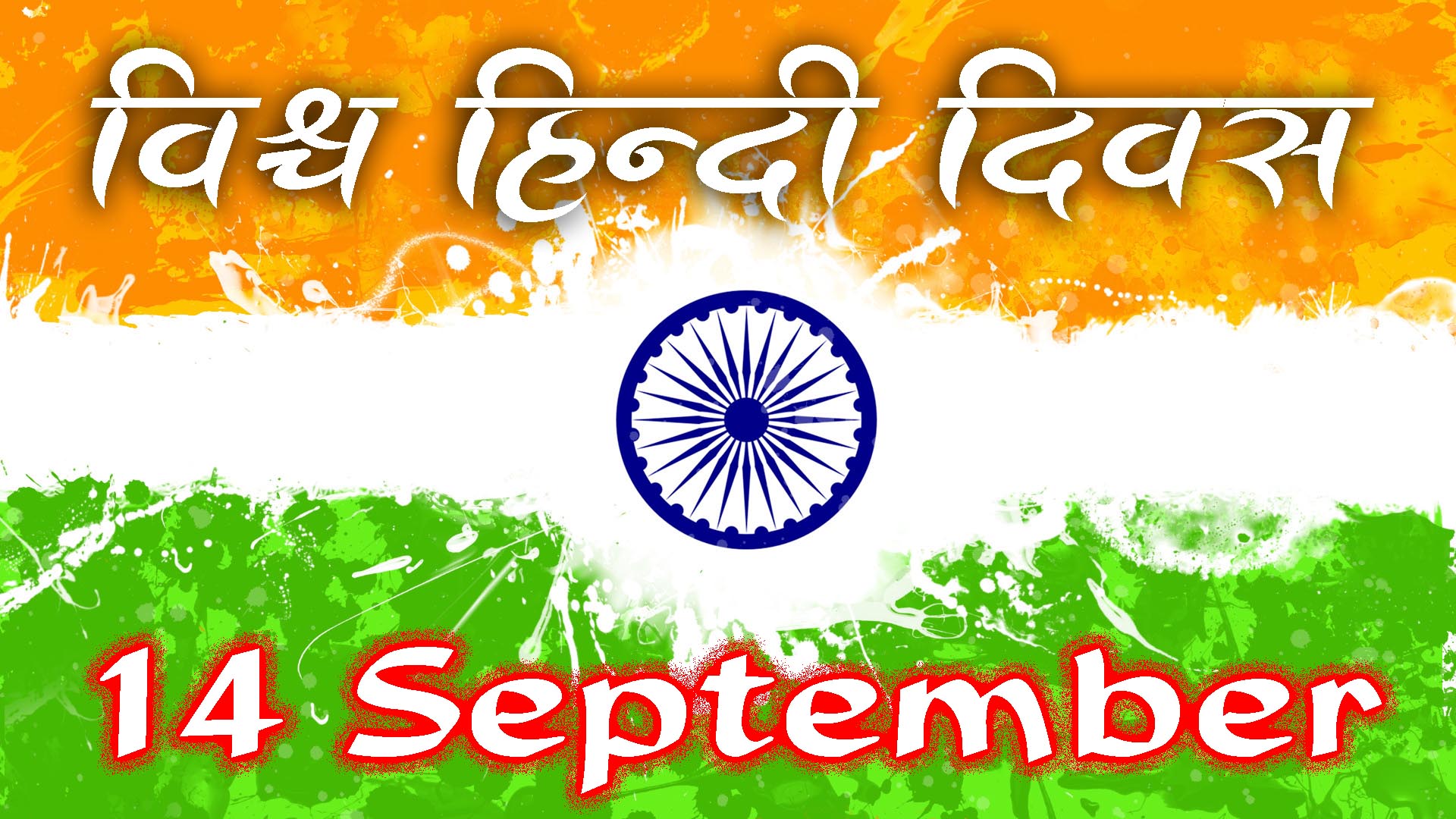 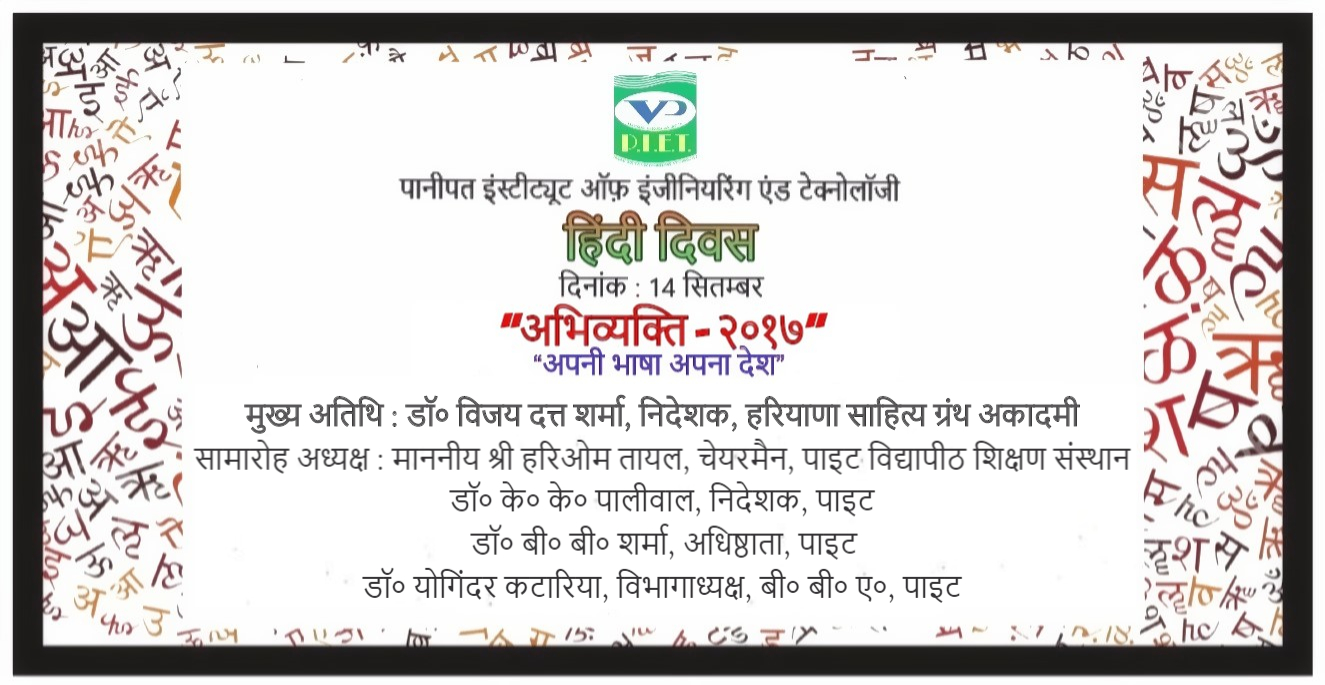 Abhiwyaqti 2017 was the name of Hindi Diwas celebration program which was held on 14th sept. the chief guest of the day was Dr. Vijay Dutt Sharma, Director, Haryana Literature Academy, Panchkula, who delivered valuable messages to students on manners, etiquettes, culture, environment and many more aspects of life, which were eye opening for the modern youth. All the students present there took an oath to sign in Hindi on that day. 
Awards were given to the best performers in the field of speech, poetry, dance, extempore and skits.
The complete anchoring was carried out in Hindi and by BBA first year students viz Hardik, Anshuman, Priya, Nimmi, Reema and Rashi which was highly appreciated by the management.
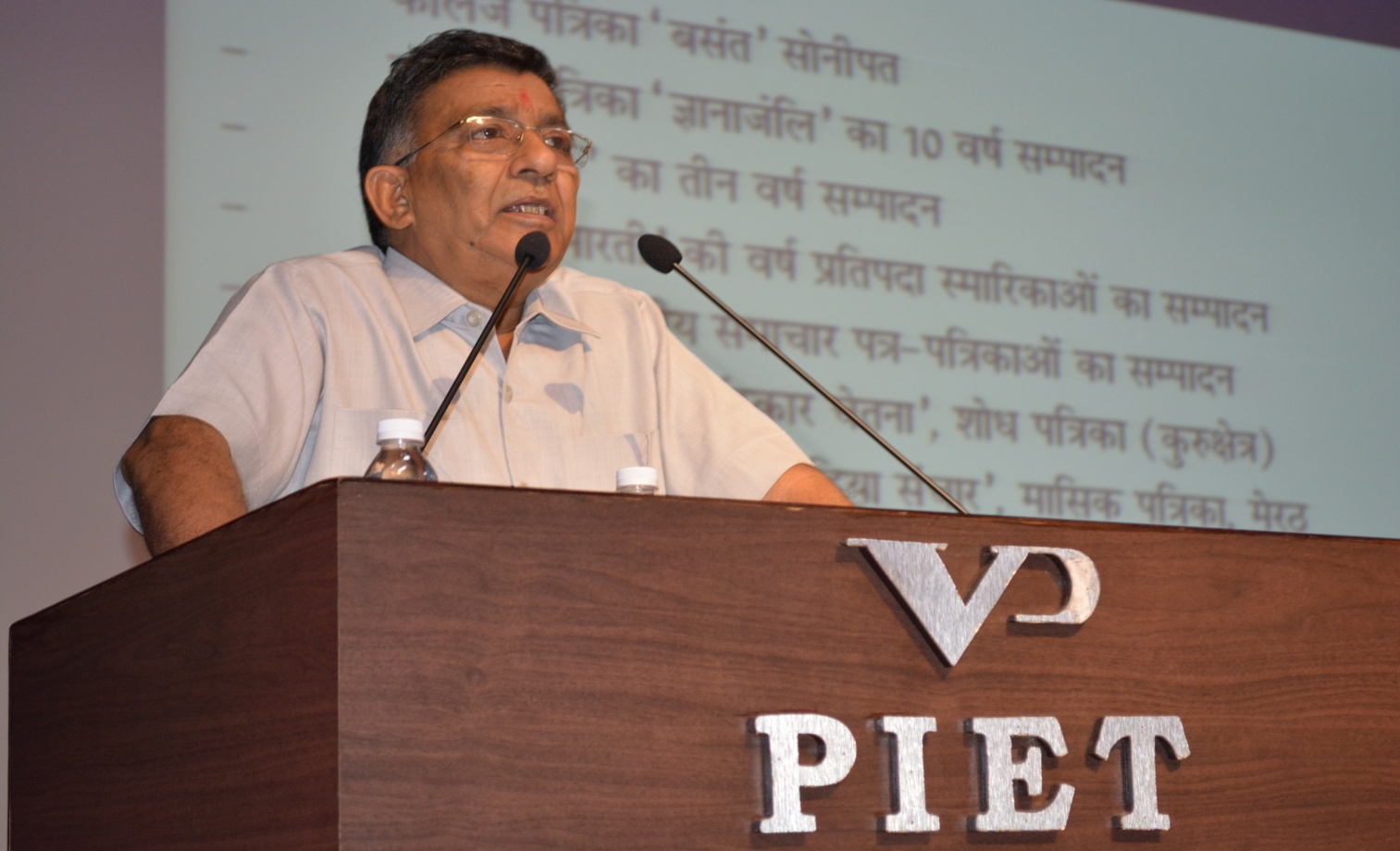 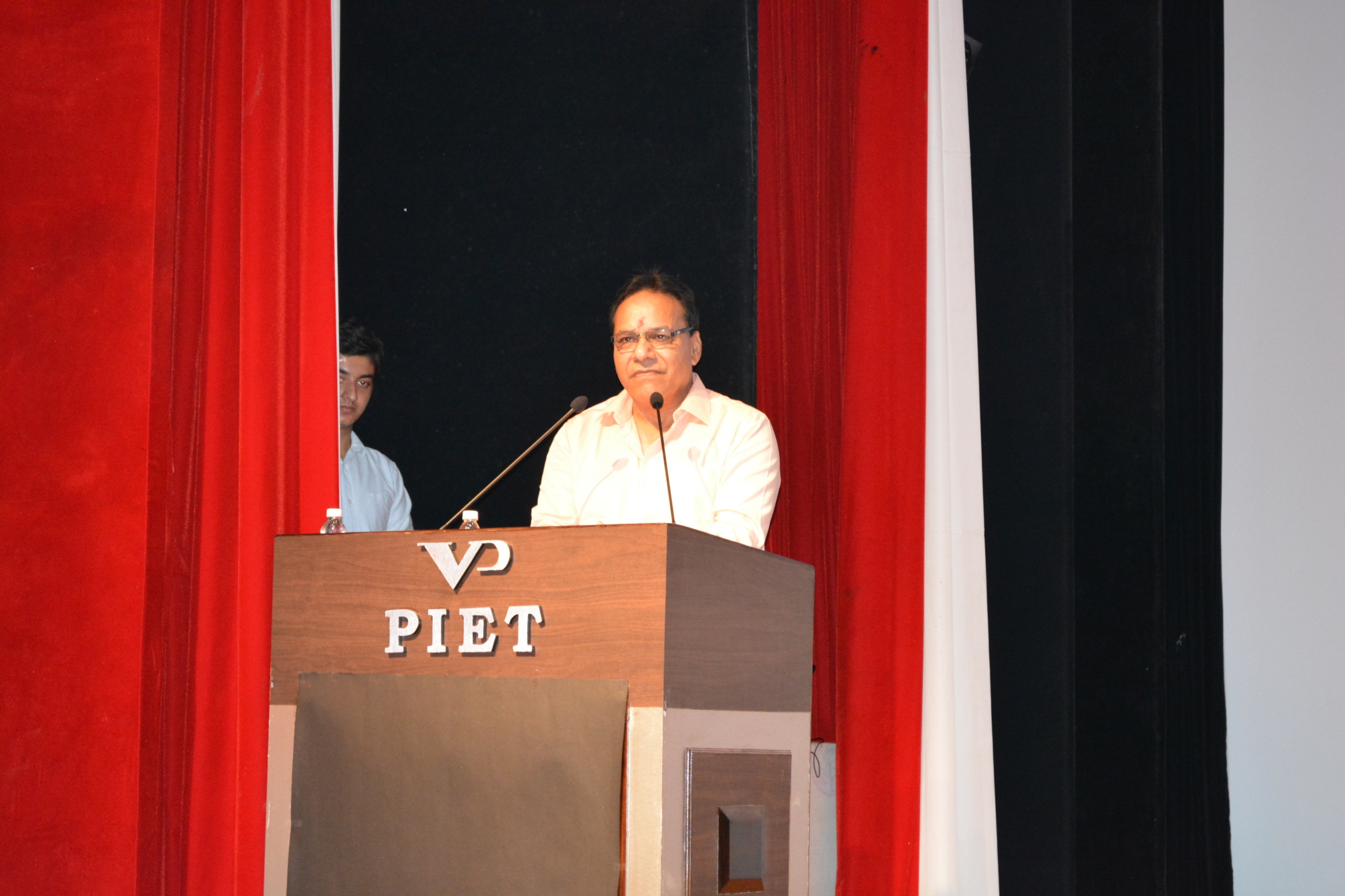 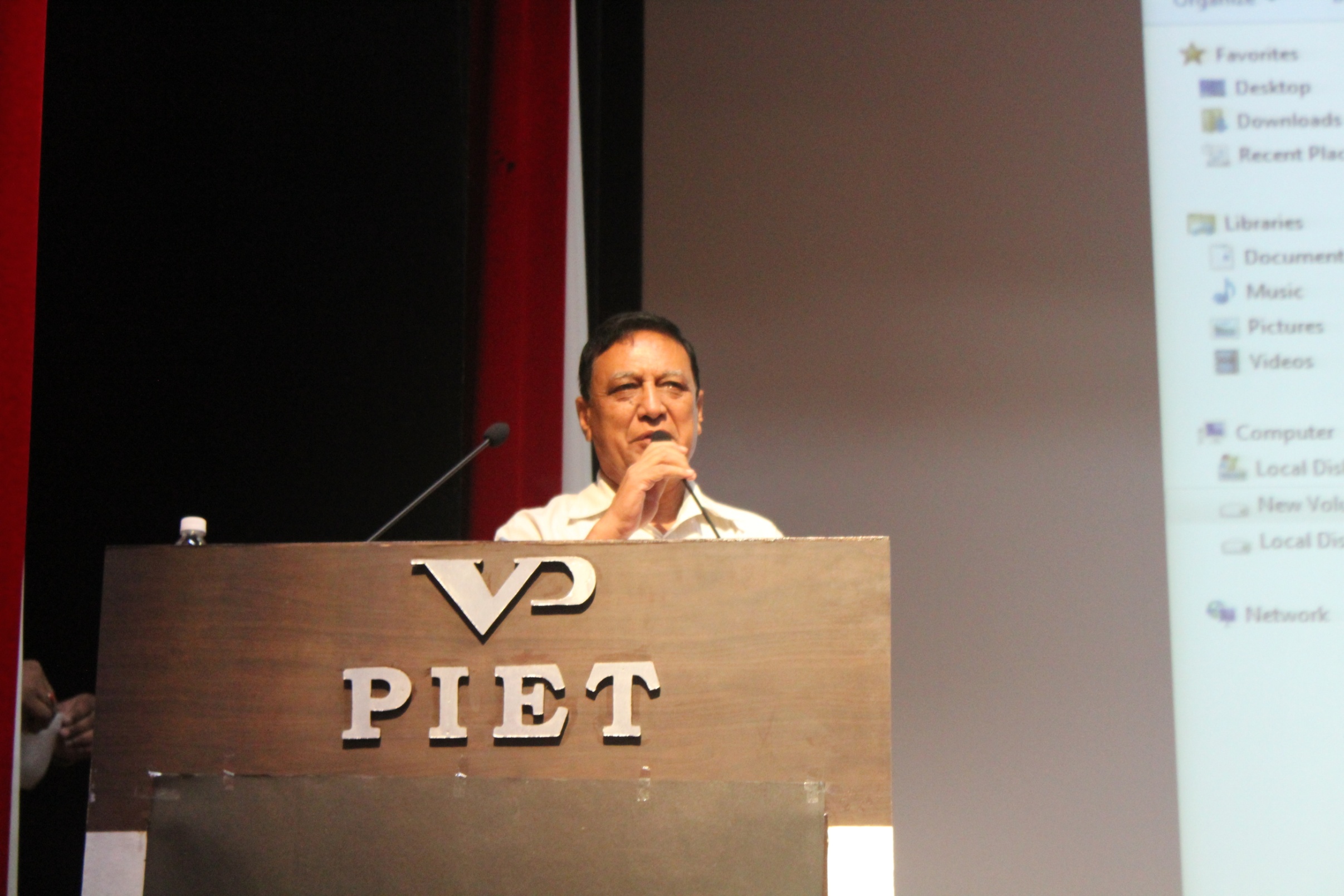 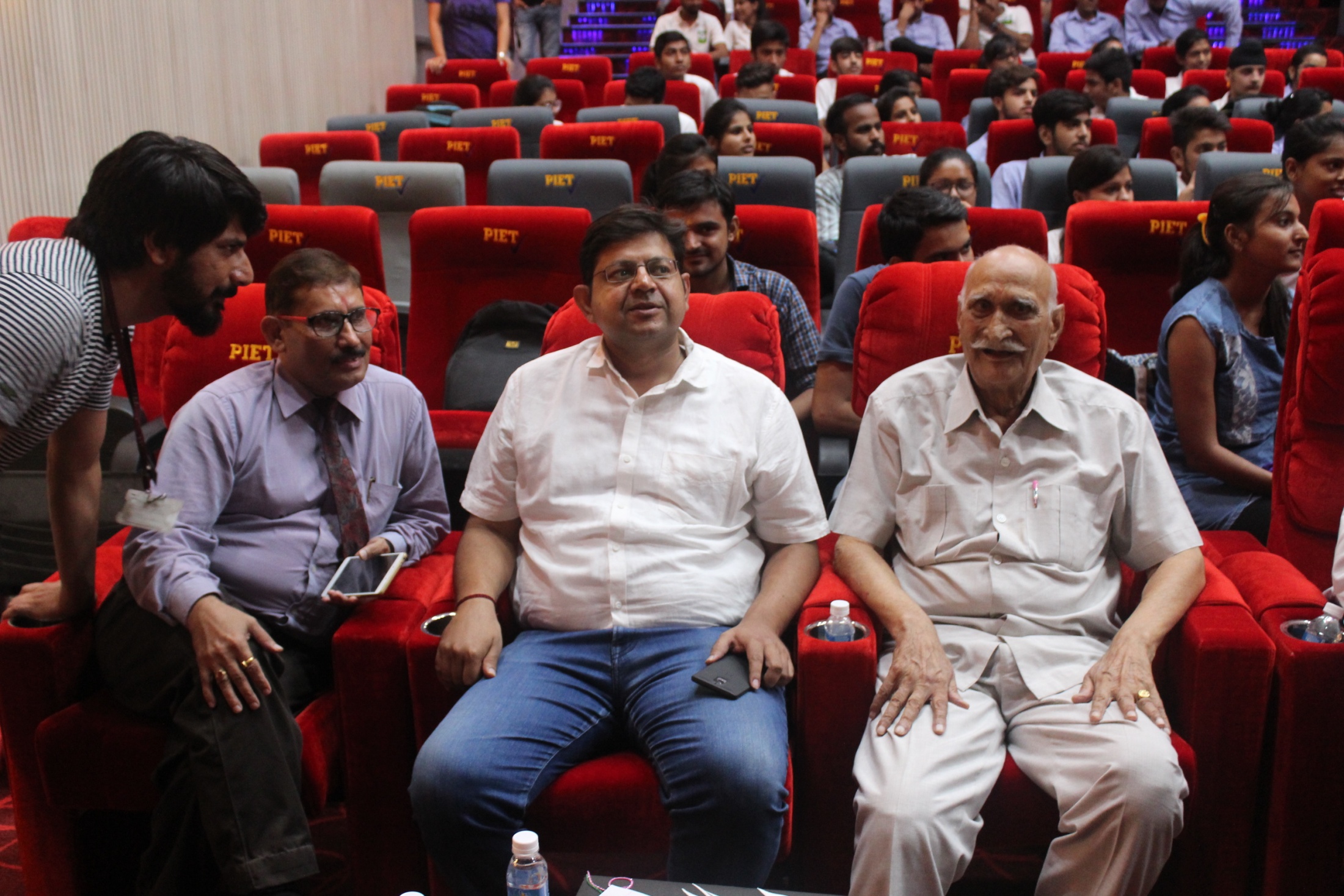 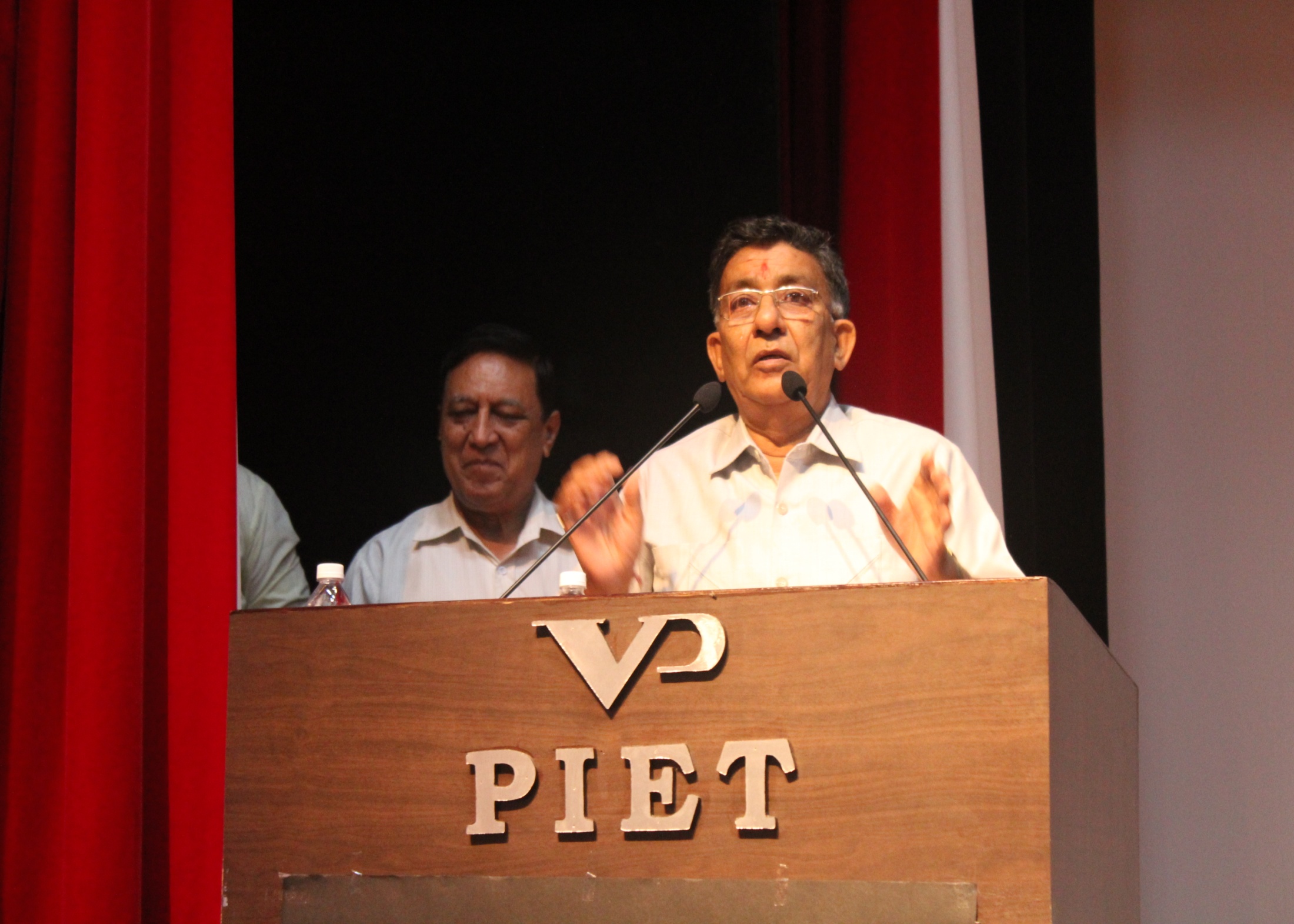 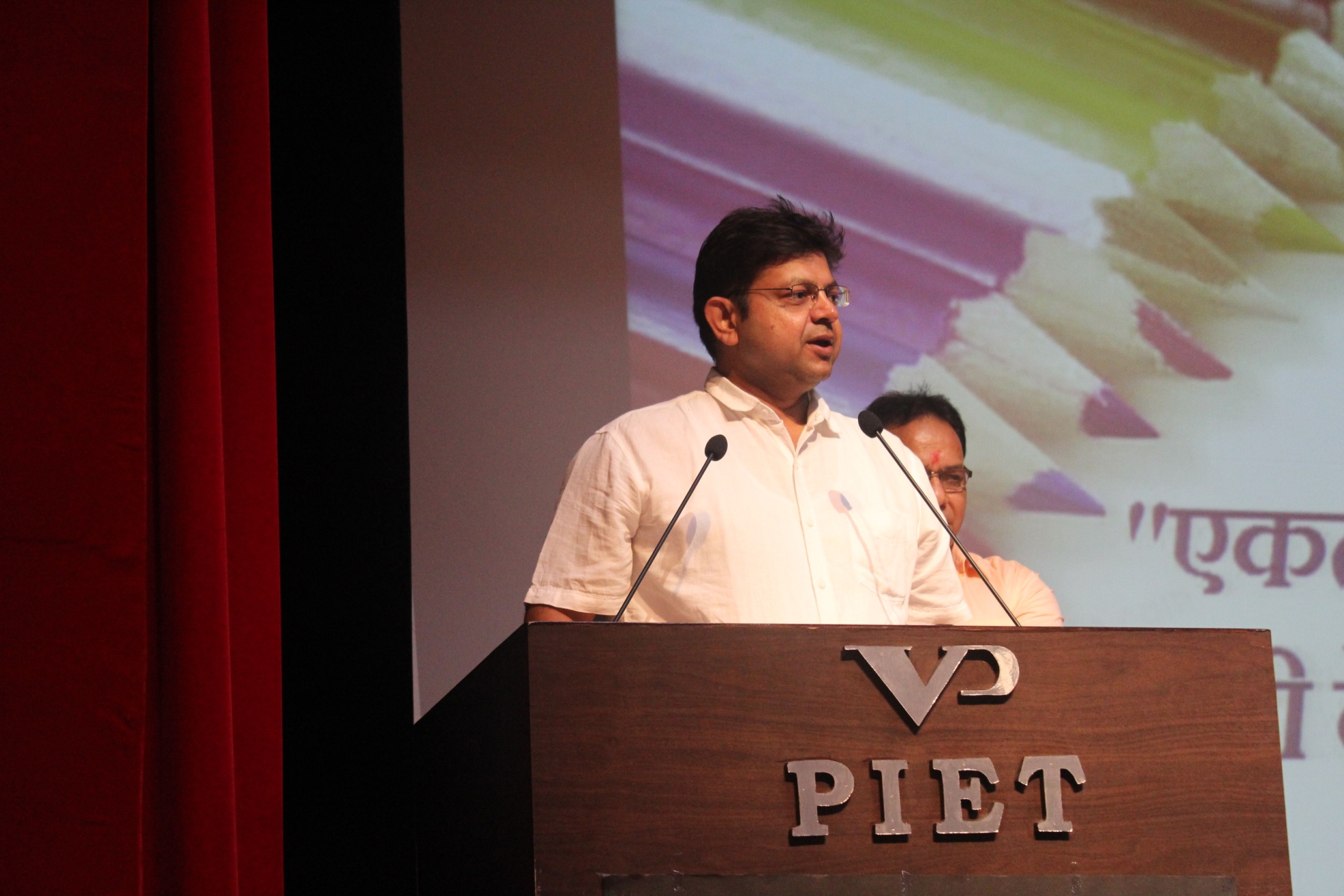 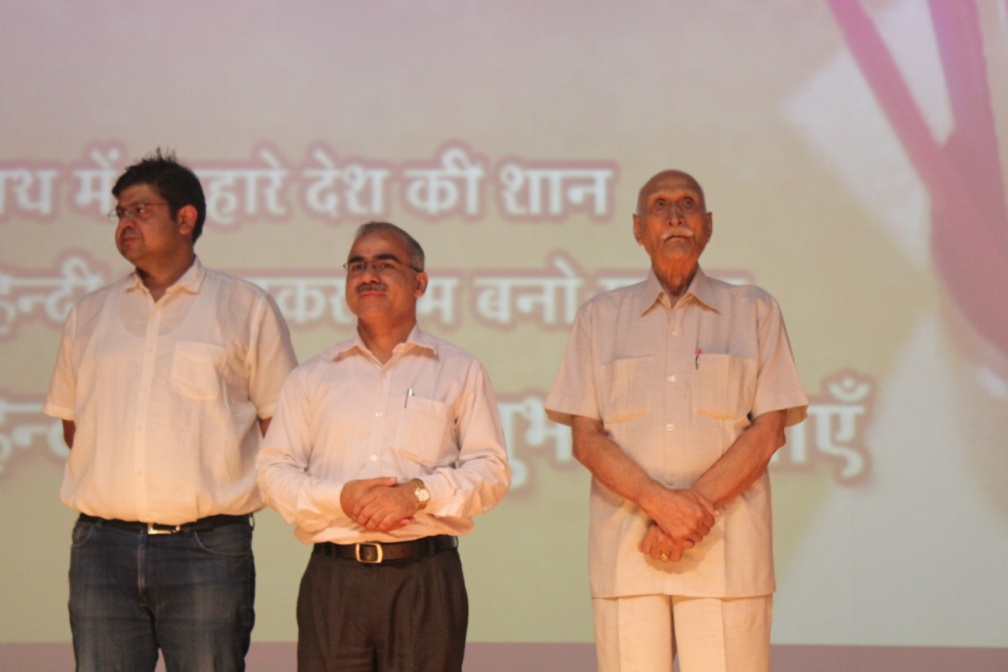 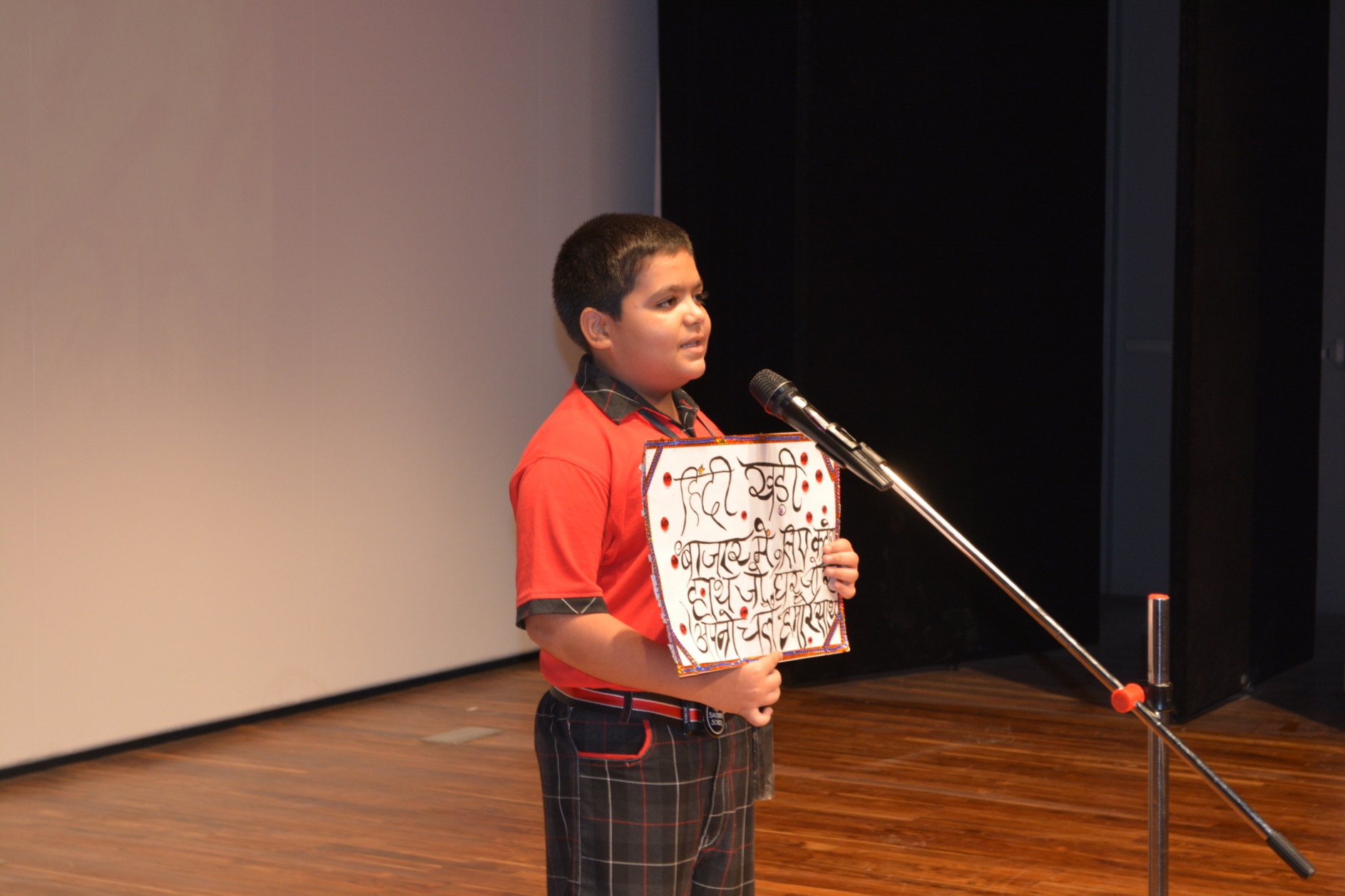 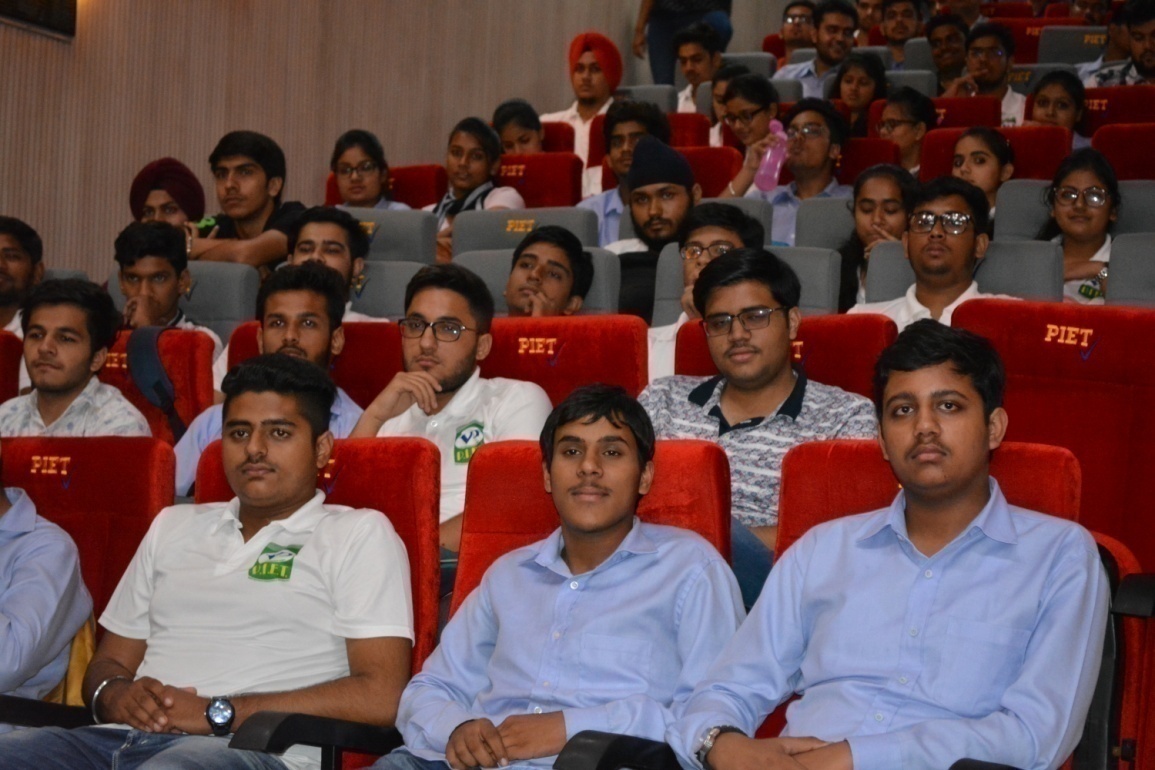 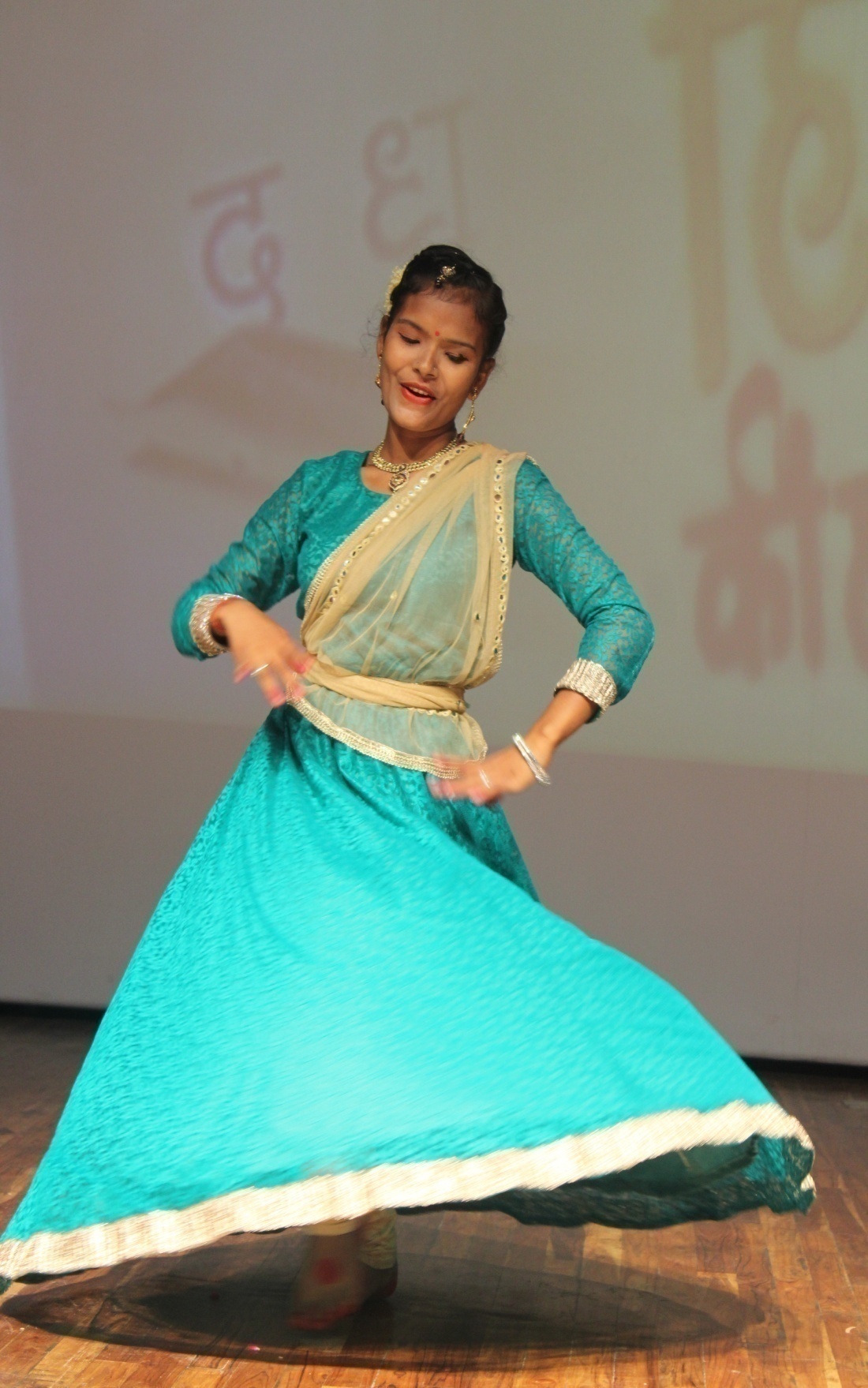 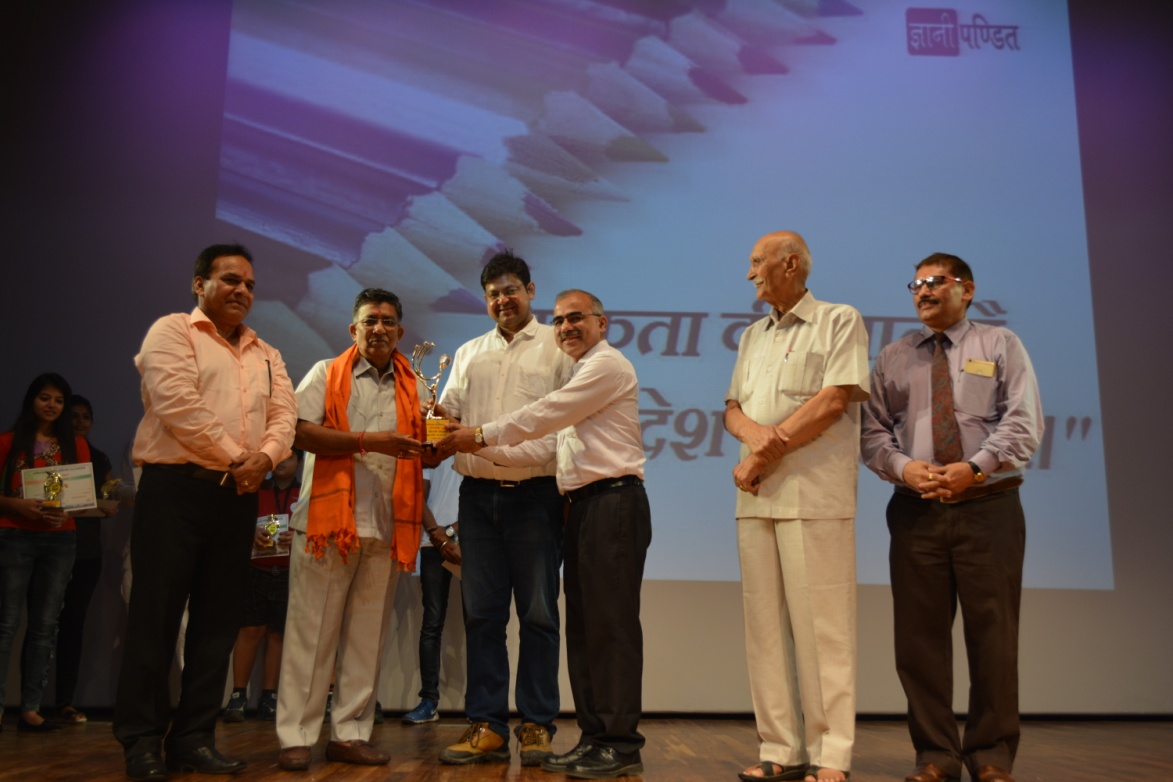 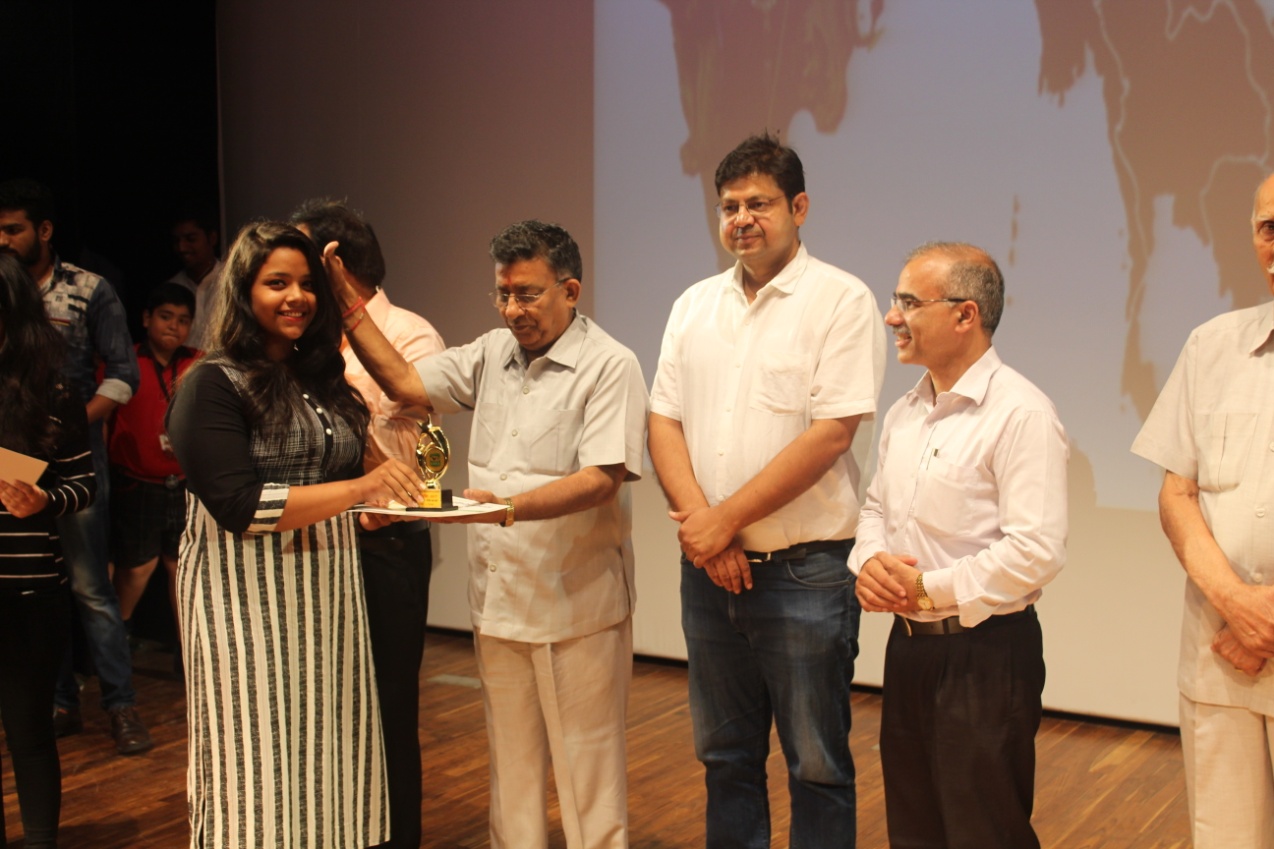 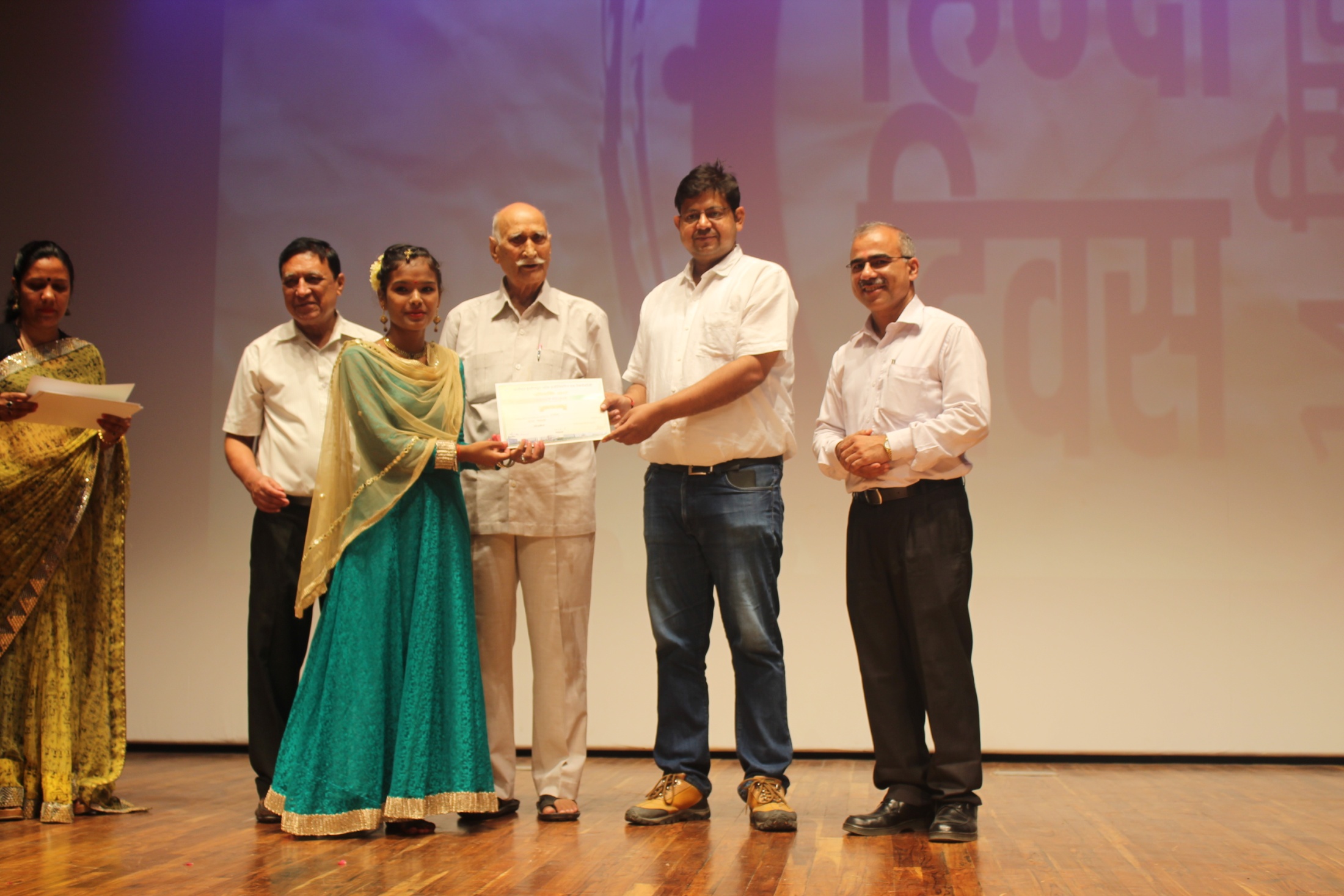 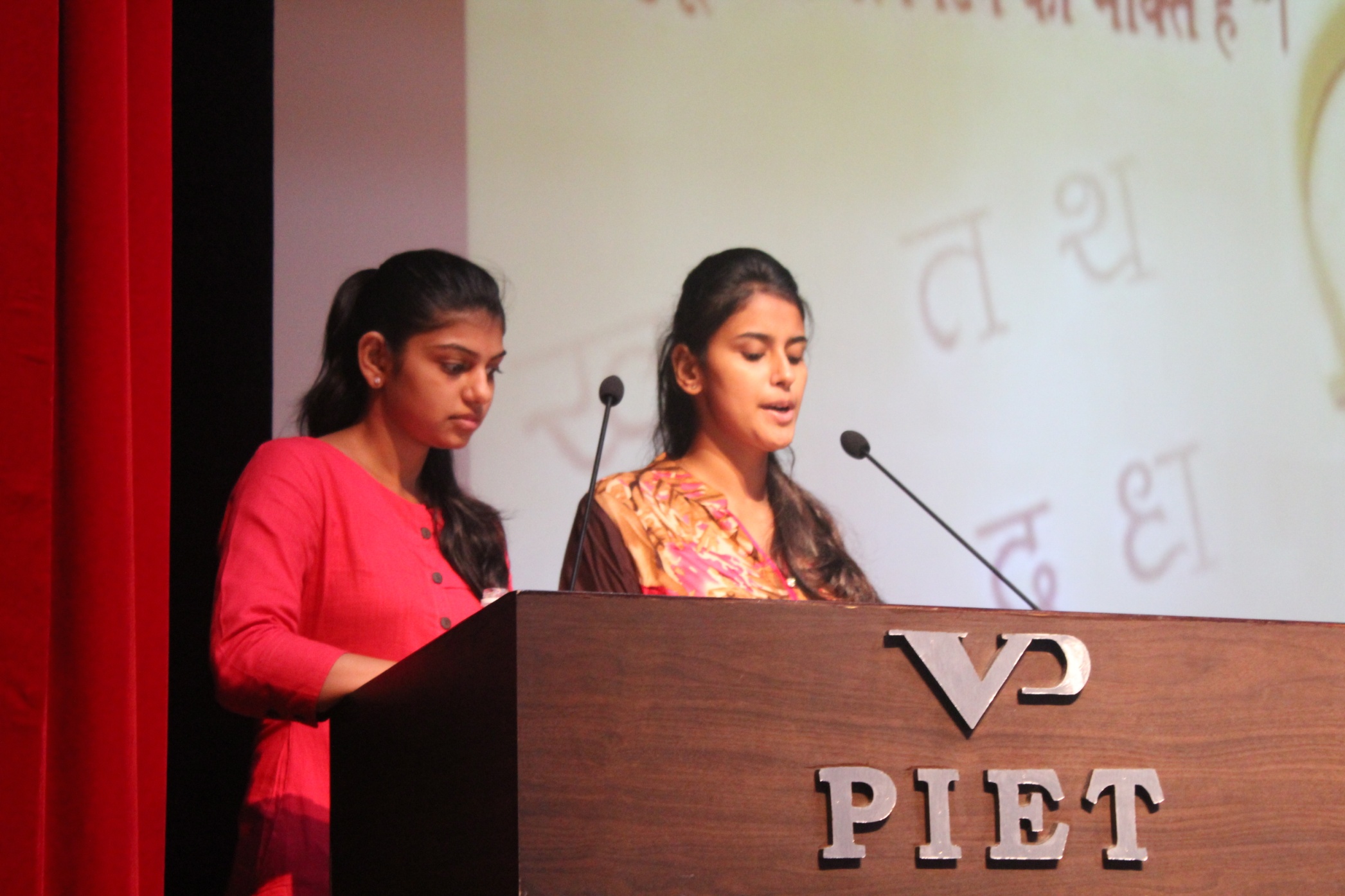 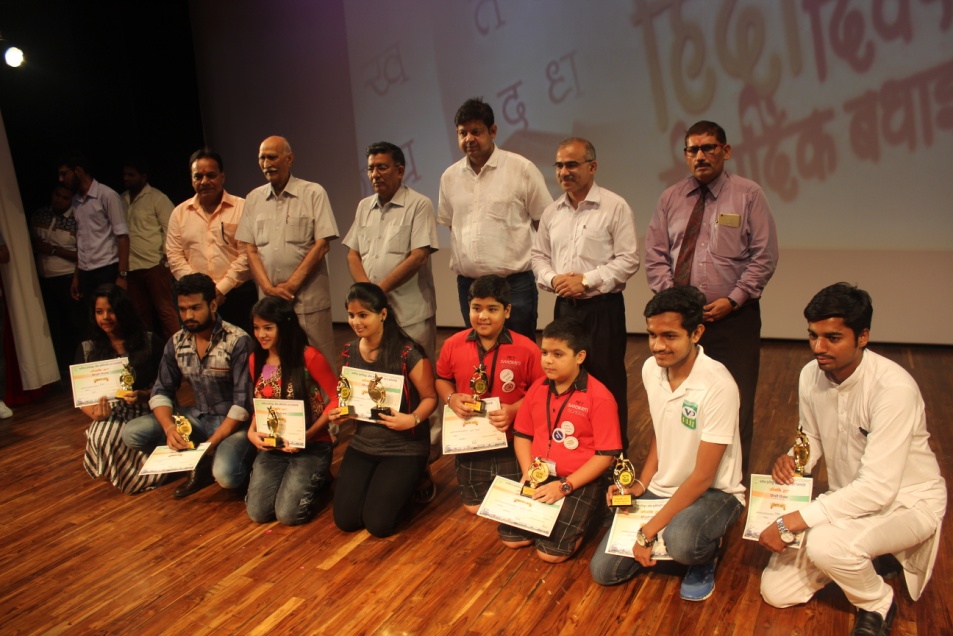 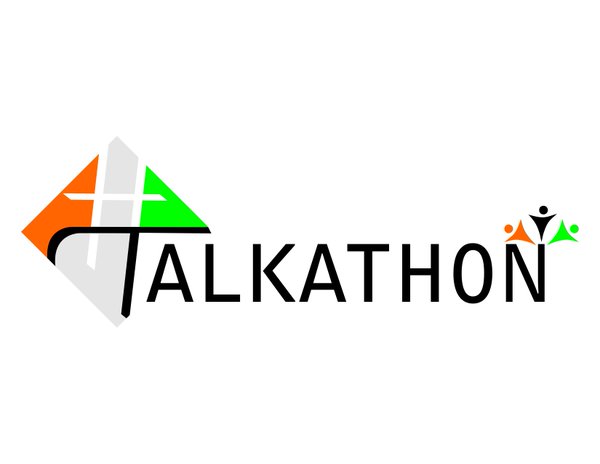 20/09/2017
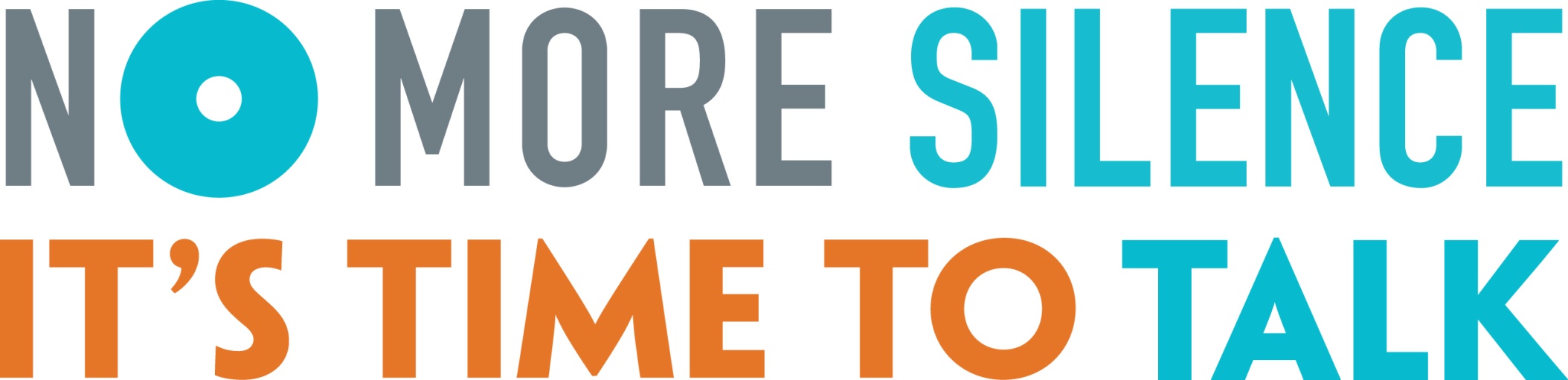 TALKATHON-2K17
A  National level oratory event was organized by Applied Science and Humanities Department on 20/09/2017.
Around 25-30 students across various streams of the college participated in this competition.
It is the matter of pride that among the top 10, BBA students grabbed 3 places. 
While the event was cheered by Prof.(Dr.)K.K Paliwal, Director, PIET, and co-cheered by Dr. Vinay Khatri HOD(AS).
The judges for the event were Prof. Jagmohan  Malhotra, Mrs. Rekha Mahajan and Dr. Nisha Dahiya.
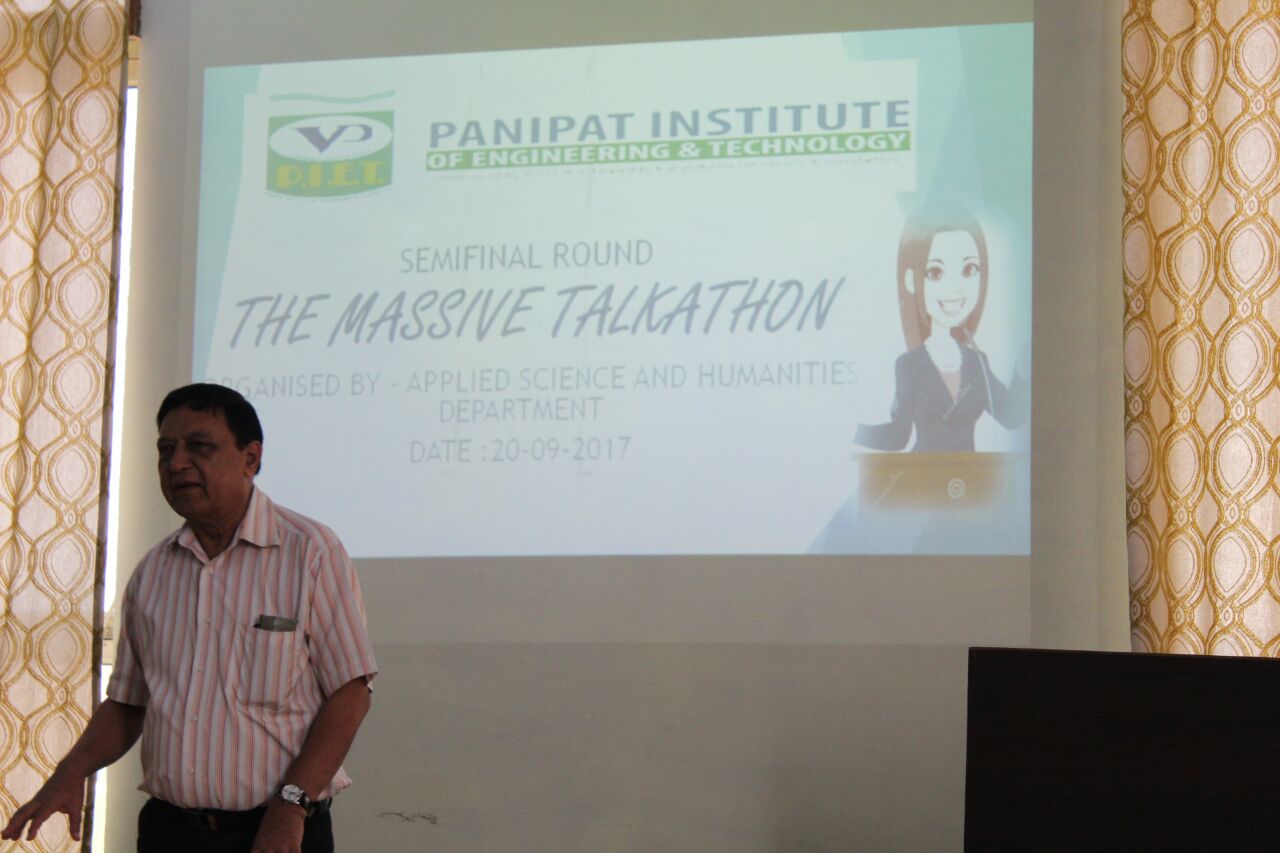 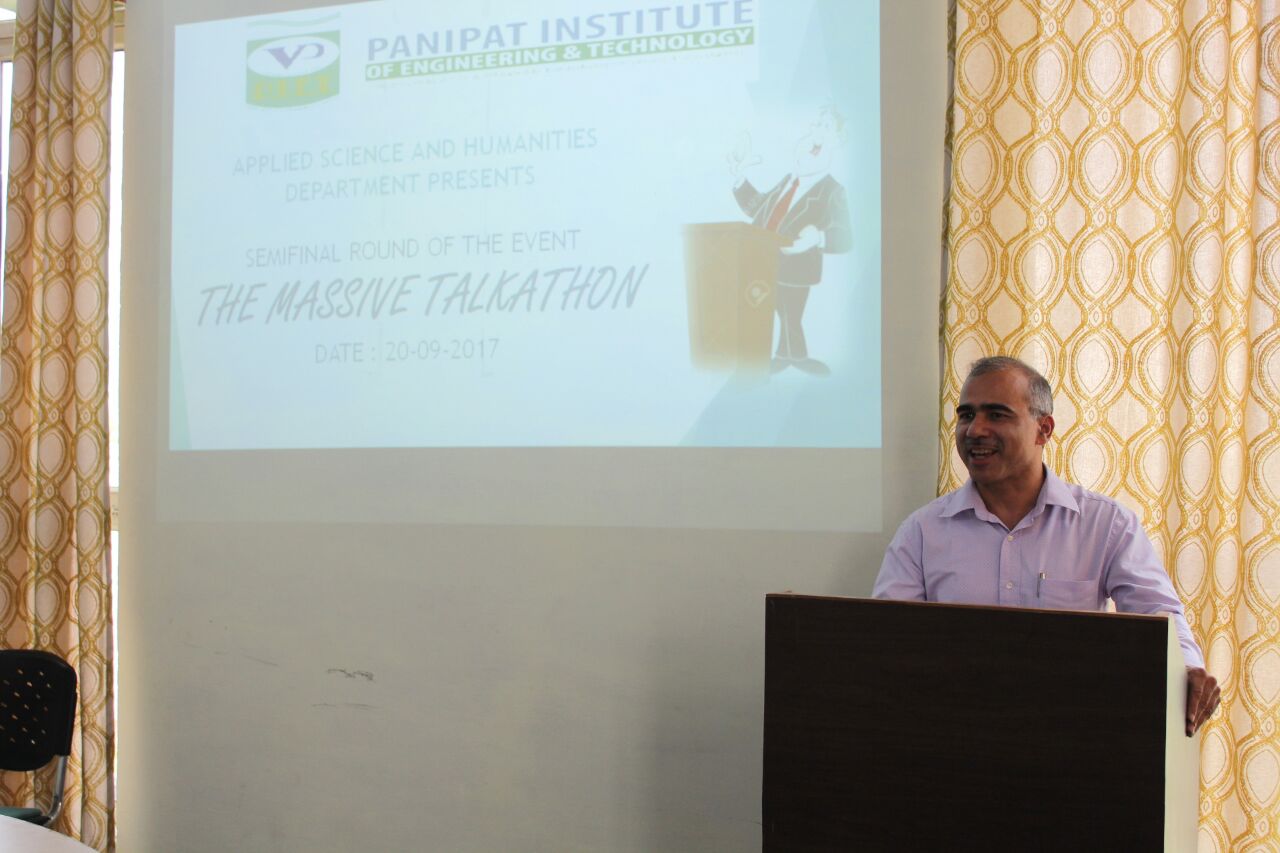 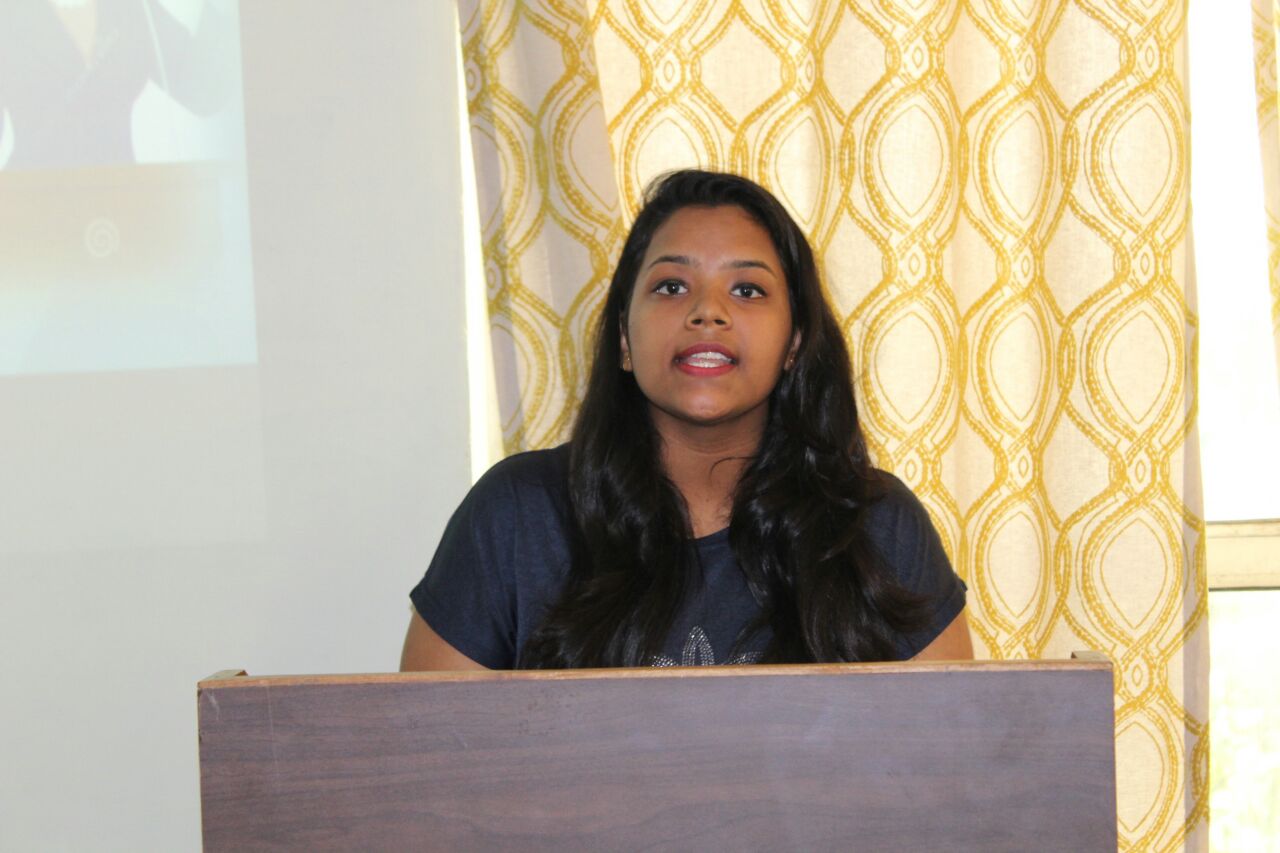 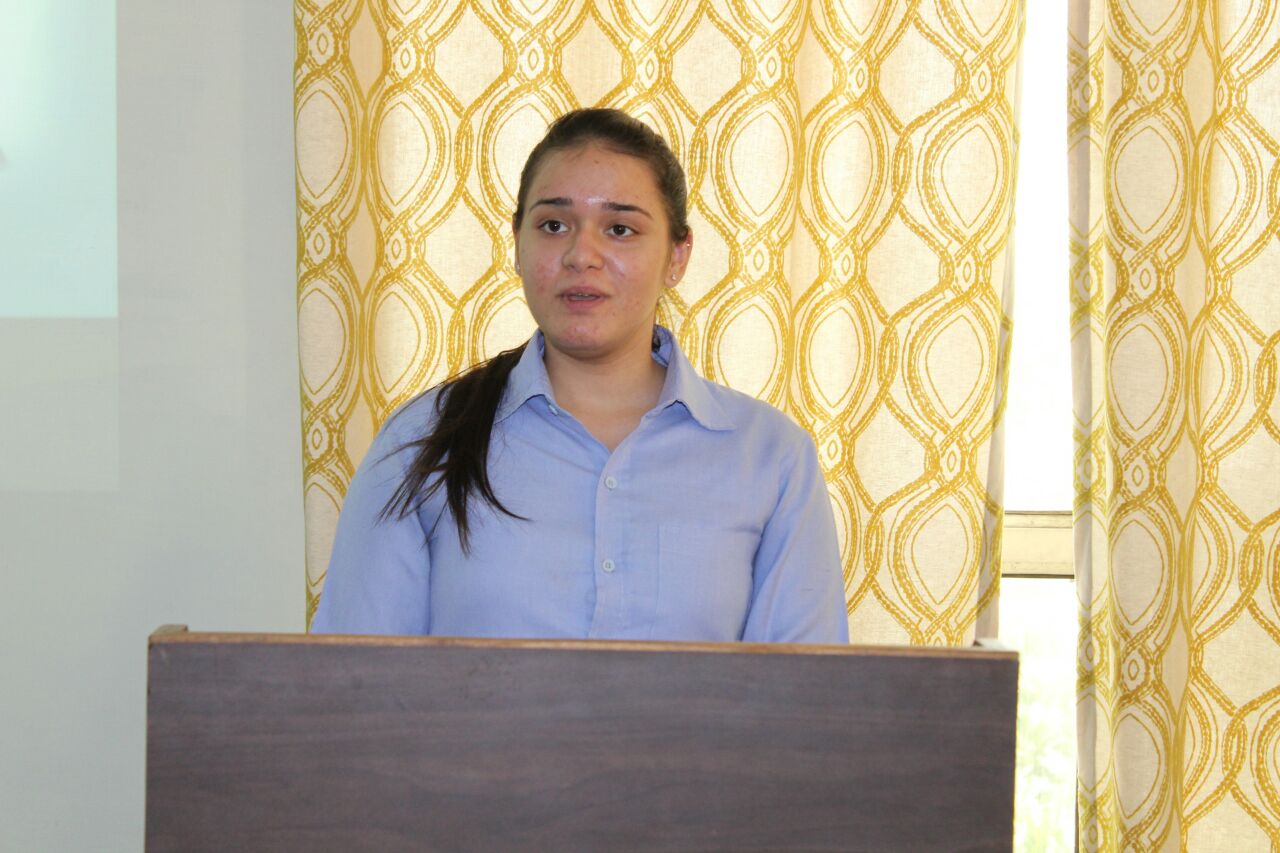 Tanya Rajpal, Bba-2ND year4th Position
DIKSHA ,
BBA-3RD YEAR,
1ST POSITION
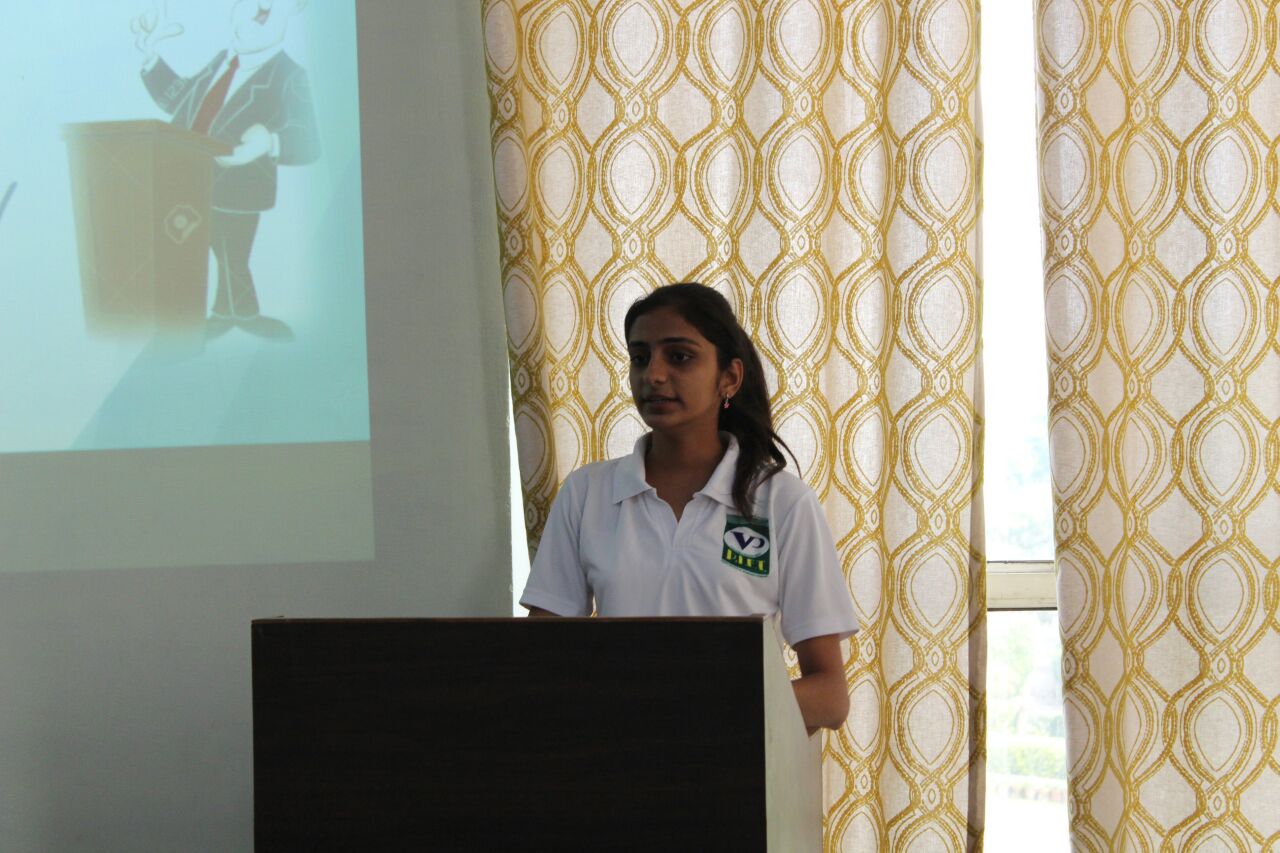 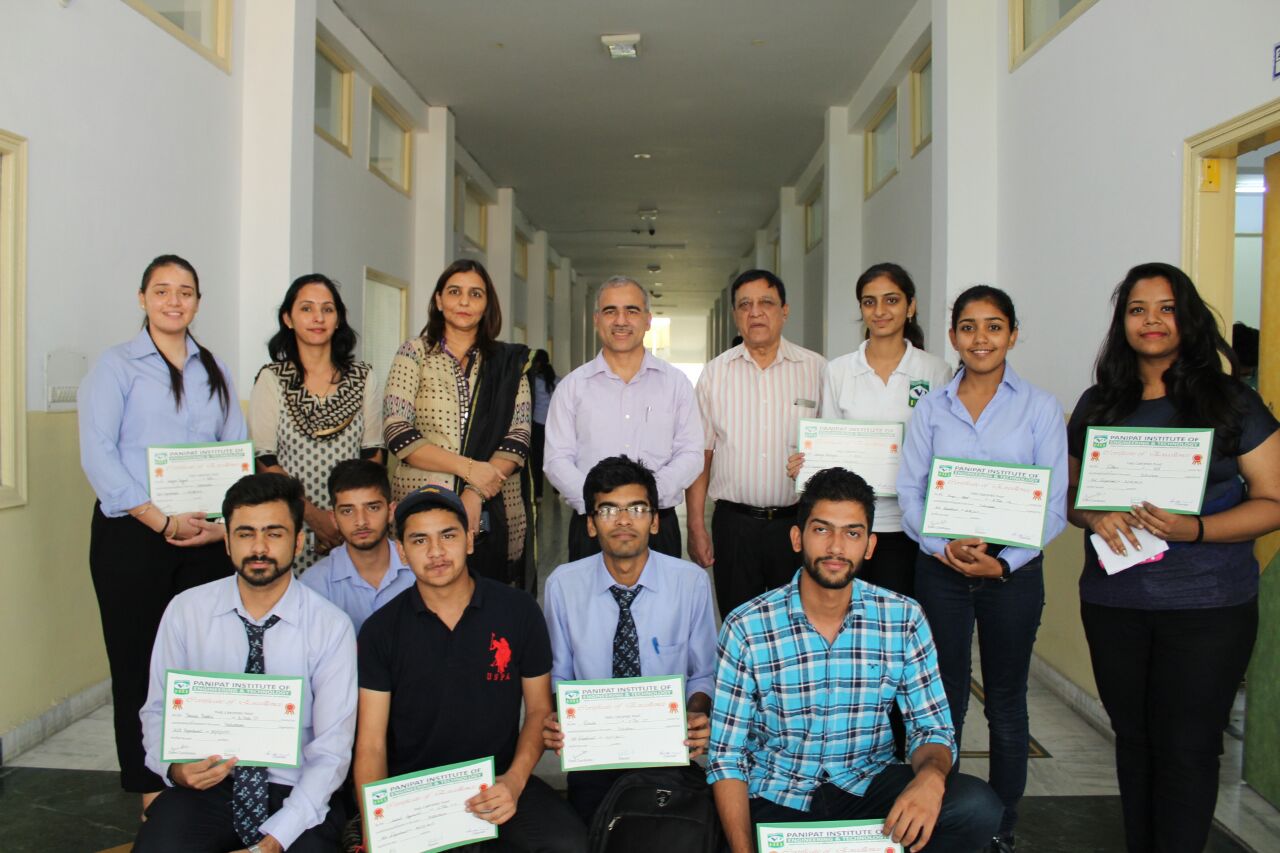 Manya,BBA-2nd Year, 6th Position
The Speeches of the selected orators have been video recorded and uploaded on youth talkathon site for a final selection at national level.
21/09/2017
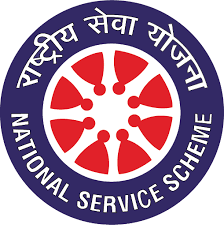 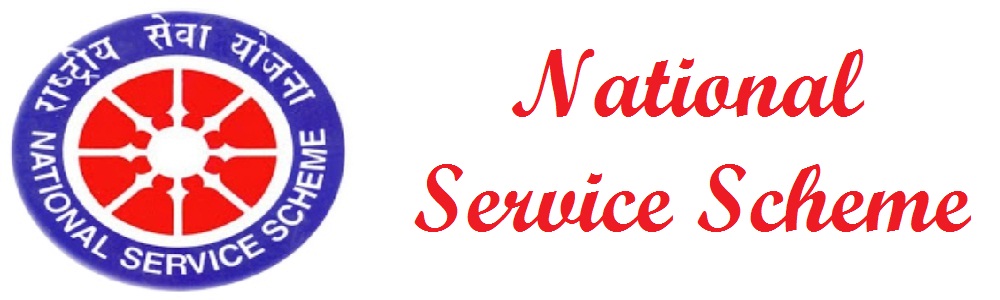 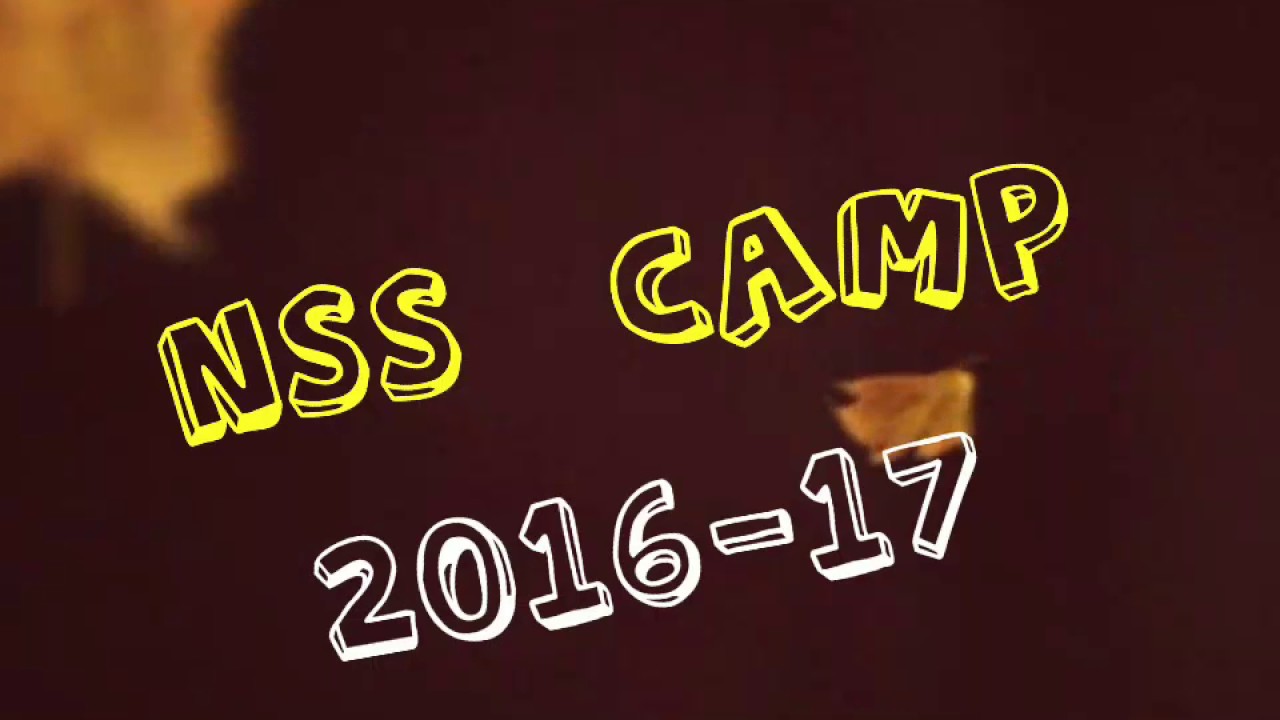 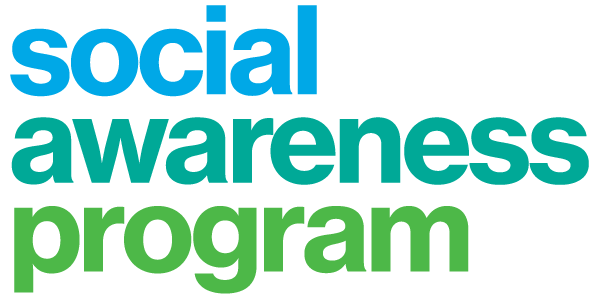 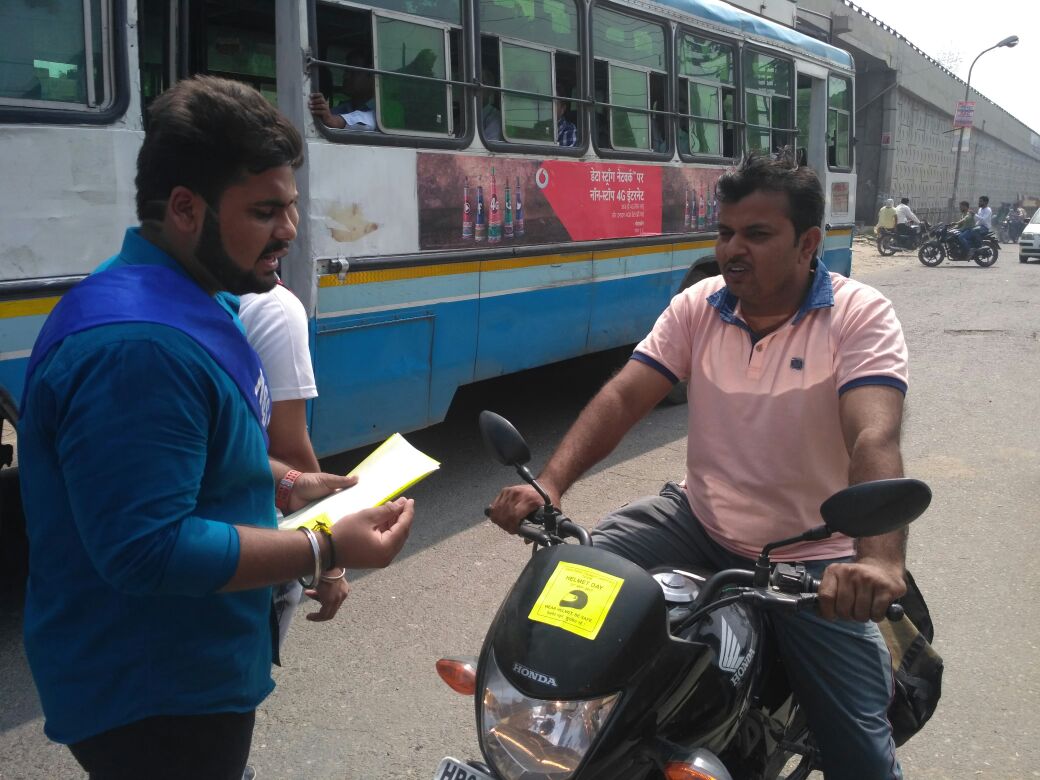 On 21 September, 2017 NSS group of PIET held a road safety campaign headed by Mr Hawa Singh Sir along with student coordinators Hari Kishan ,Shivani, Kartik Gavish and Sanyam and other BBA students.

The  main motive of this campaign was to tell the people about the importance of wearing helmet and  to follow the traffic rules.

The NSS team went to Samalkha(Panipat)
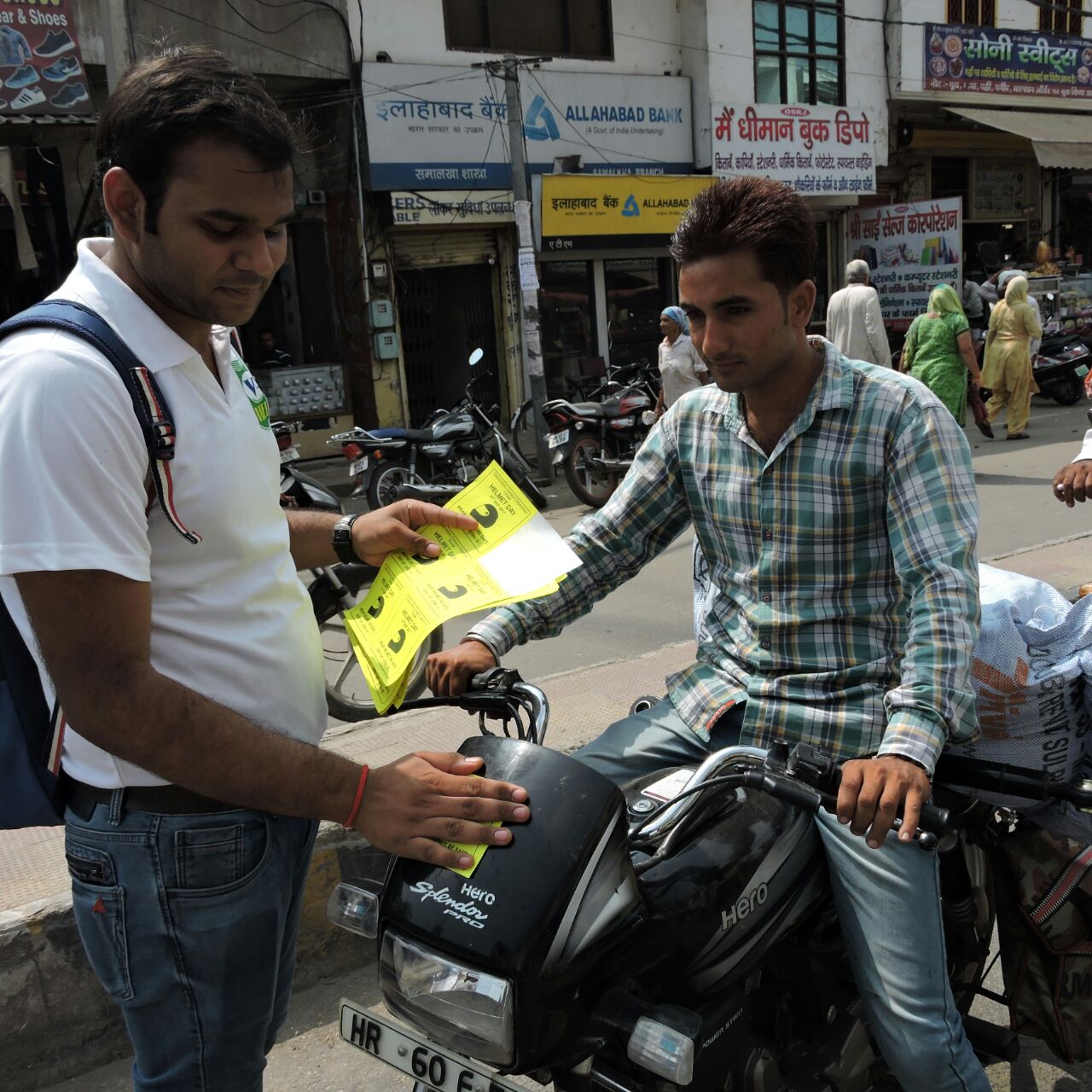 The whole NSS team was divided into 3_4 groups headed by student coordinators .The Students pasted various stickers which gave the message of importance of wearing helmet on the 2 wheelers of the people who were not wearing helmet and also circulated brochures which gave the message of road safety  to the people of Samalkha. Students of BBA did a great work as they were able to approach lot of people and were able to make them realize the importance of wearing protective gears while riding and that it's also important to obey traffic rules to avoid any kind of accident. Students of BBA were also appreciated by the local crowd .
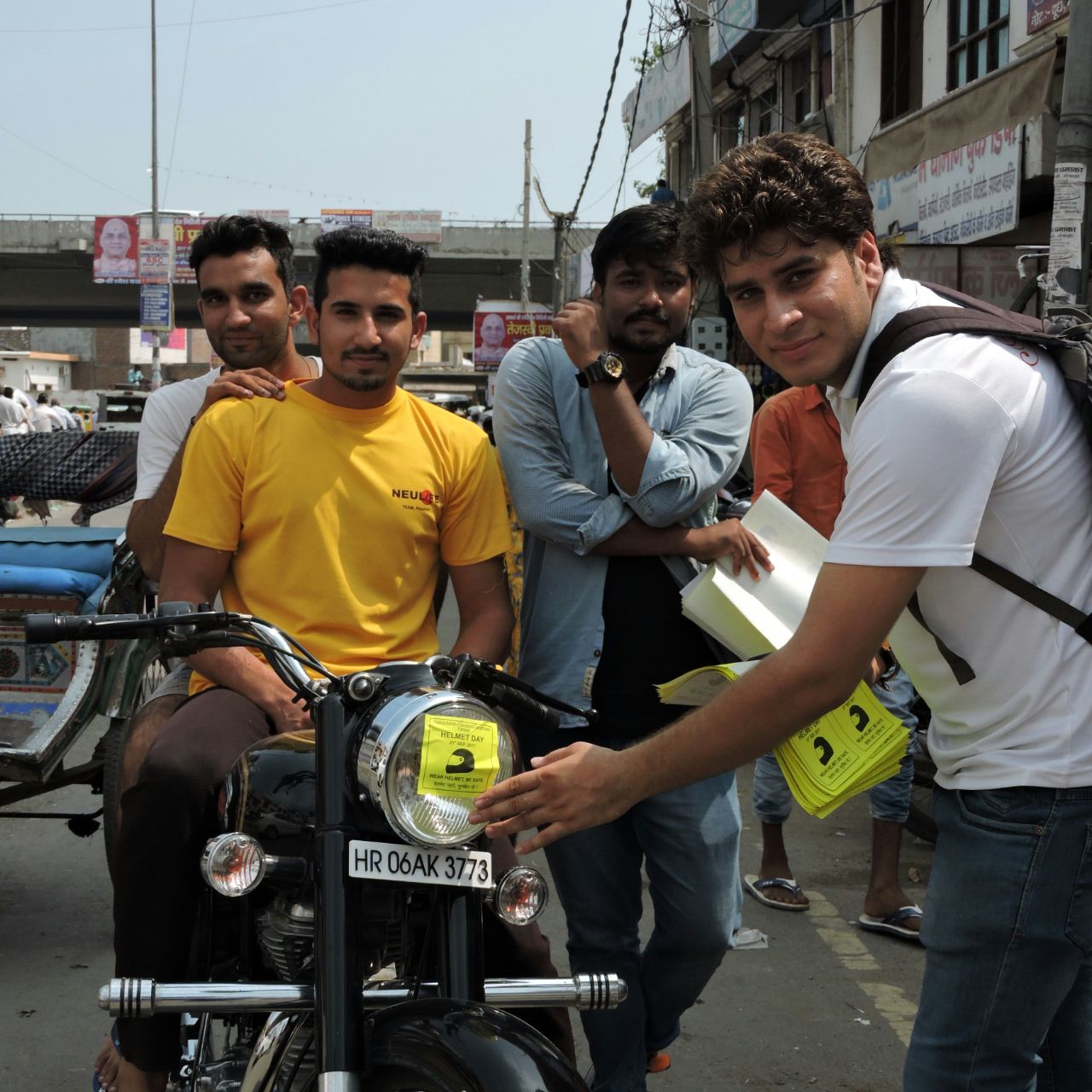 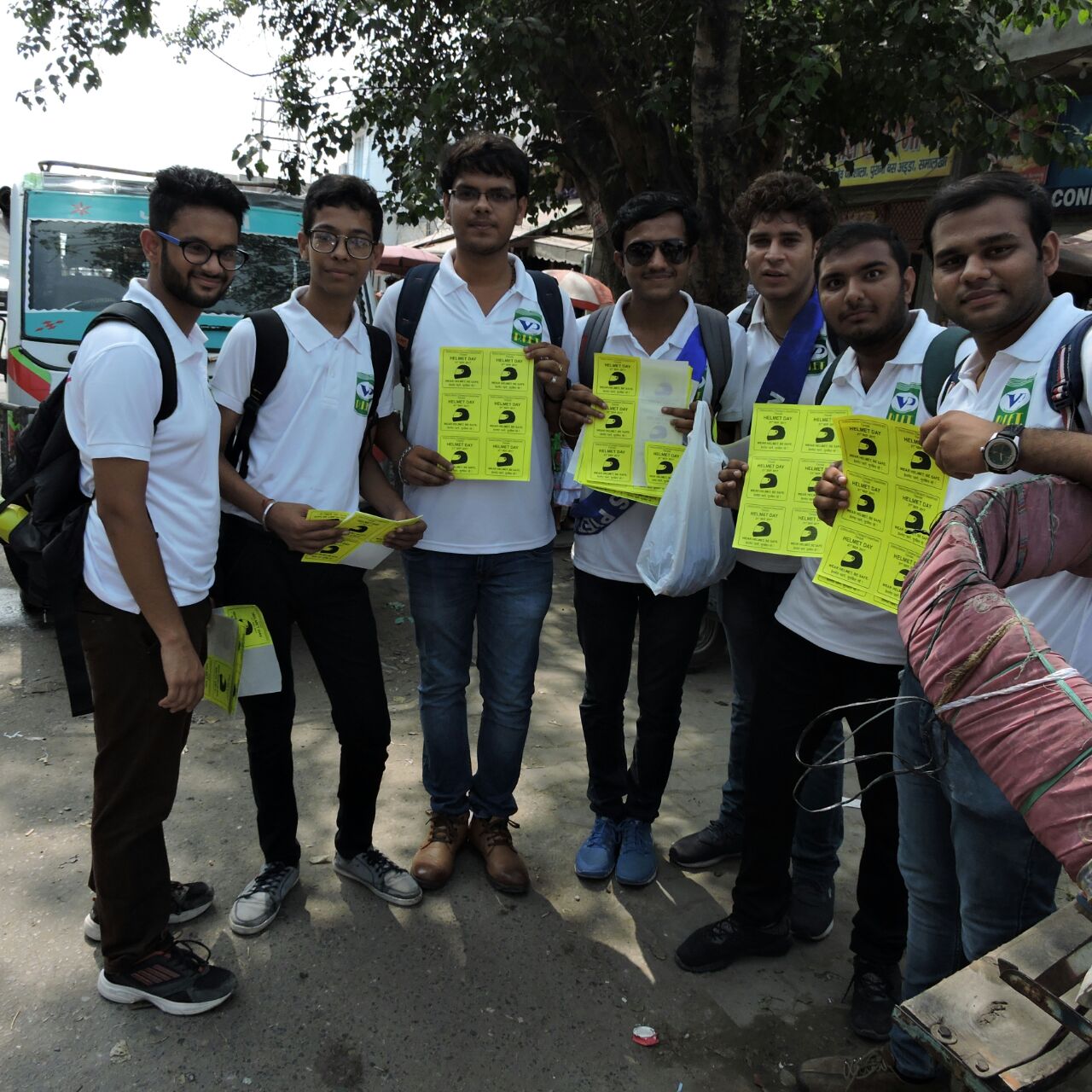 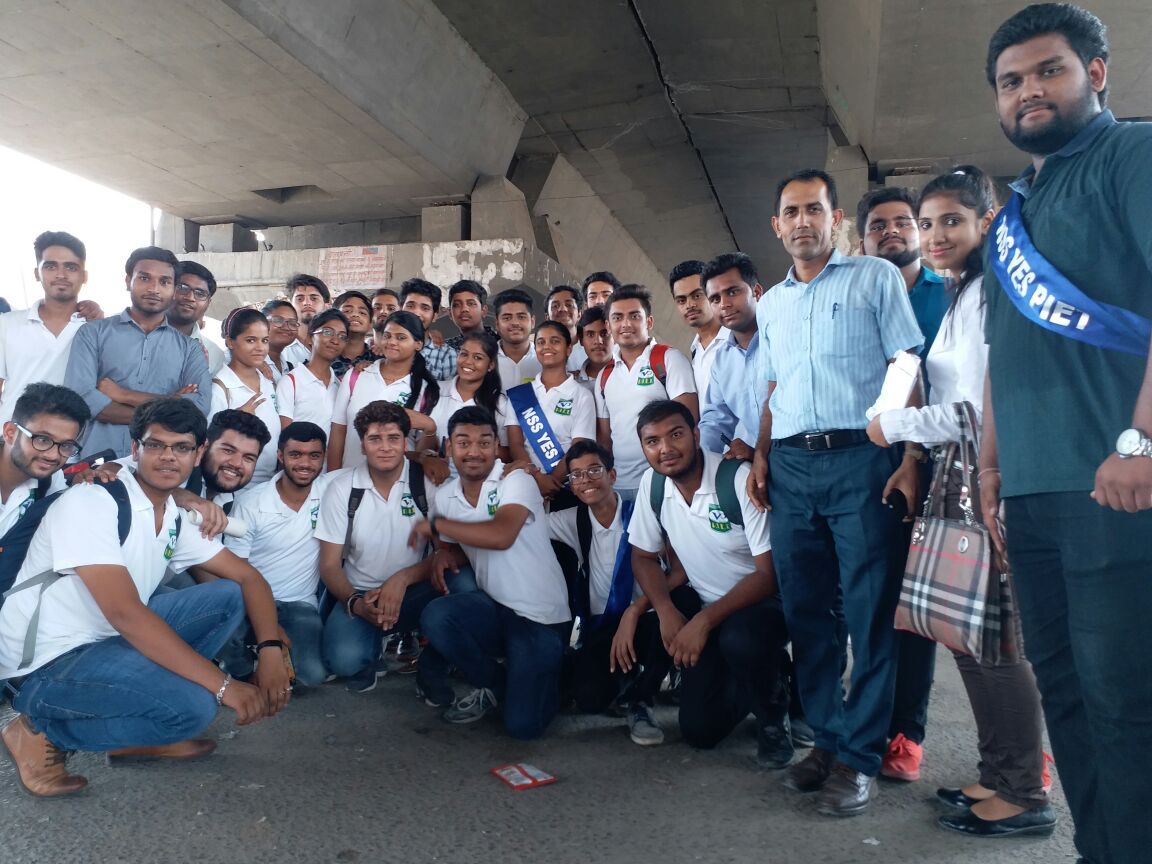 Team after success of the Campaign.
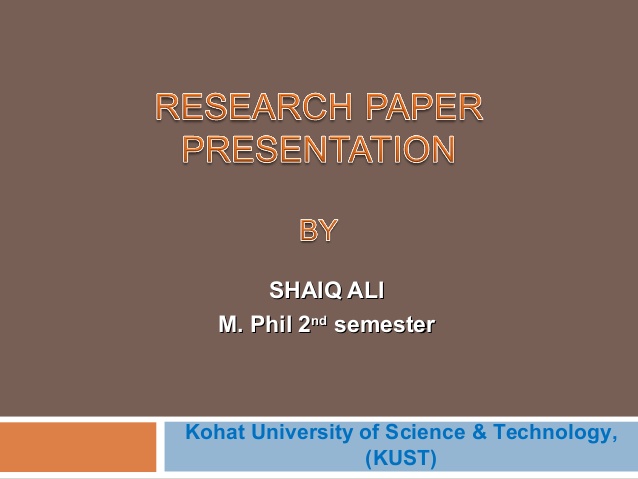 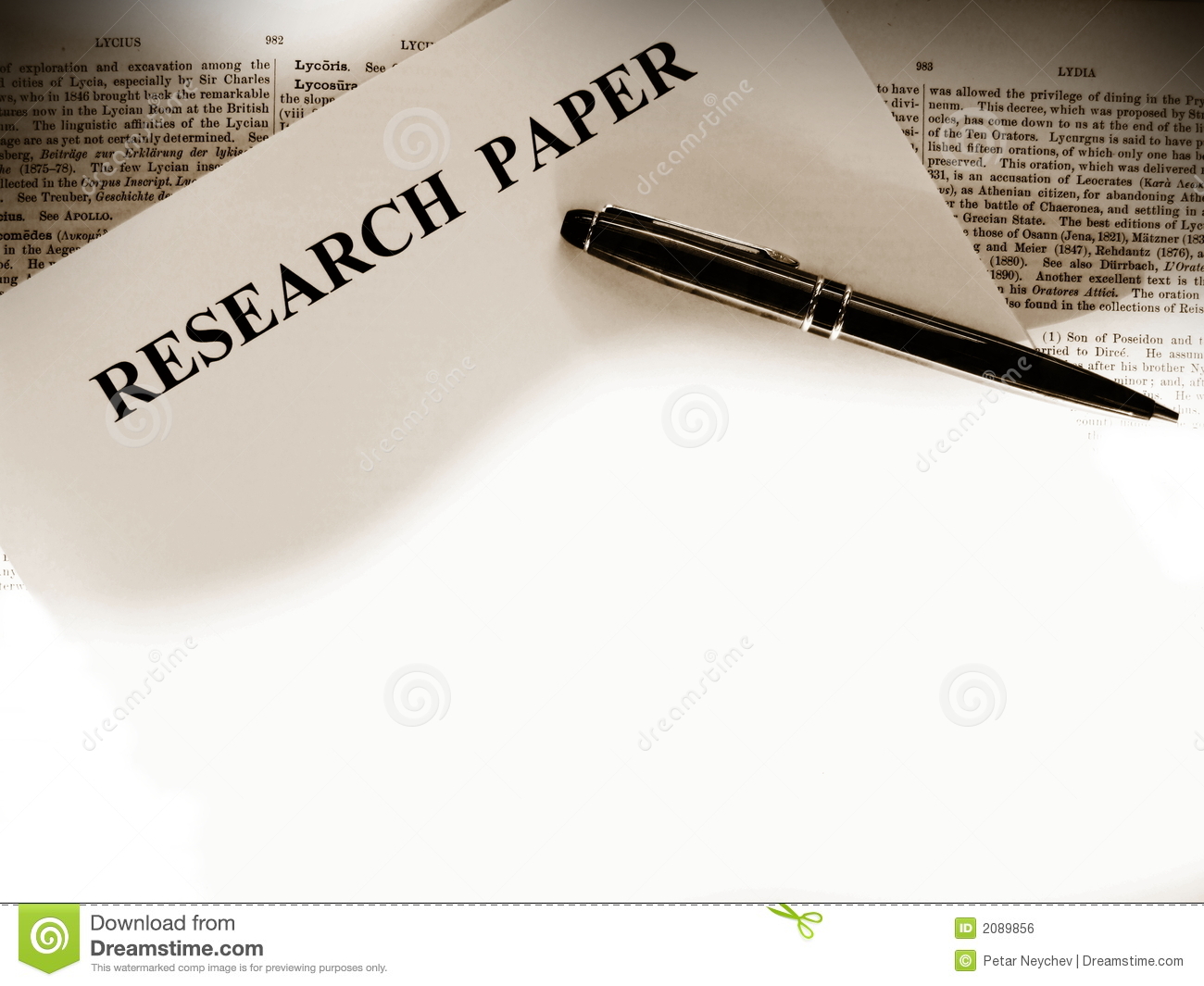 21-22/09/2017
A Red Letter Day

21st and 22nd Sept are also marked as ‘Red Letter Days’ in the history of BBA because four students viz
Nasir and Paras from BBA 2nd section B
Abhinav from section A
Kartik from Section C

Participated in the International Conference on Indian Economic Transformation through revival of Manufacturing Sector and Start-Up Eco-system under the guidance of Dr. Sangeeta at Ramanujam College, University of Delhi.

The two presentations were made by them:
Start-up in Service Sector
Ease of doing Business
Which were greatly appreciated by the judges.

This initiative by Dr. Sangeeta has been greatly appreciated by the HOD, BBA.
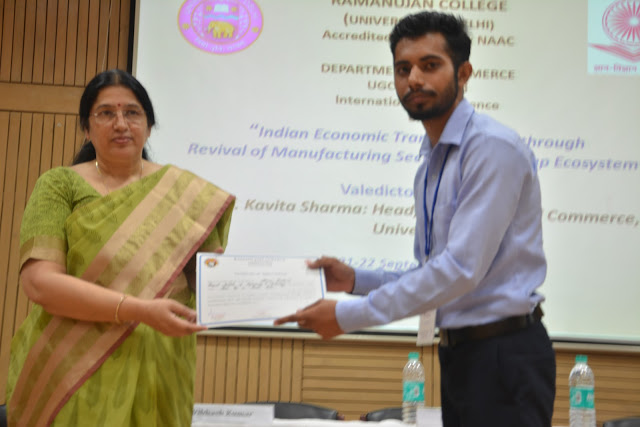 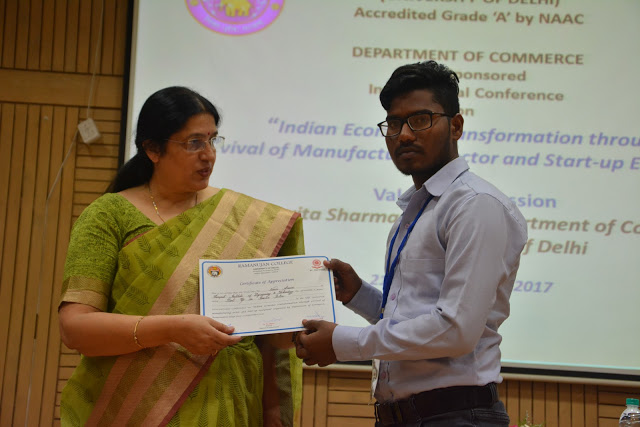 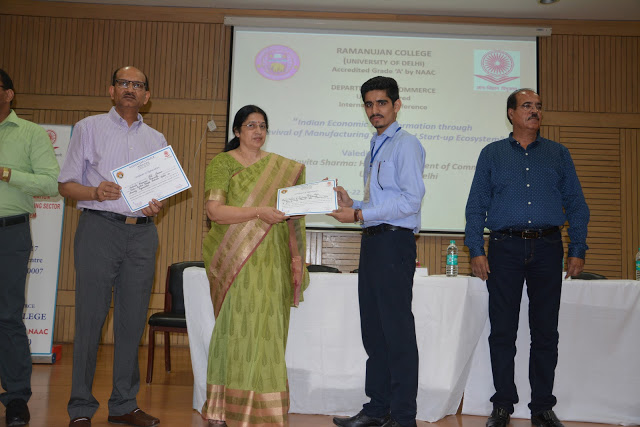 Paras ,BBA-2B, Receiving Certificate of presentation
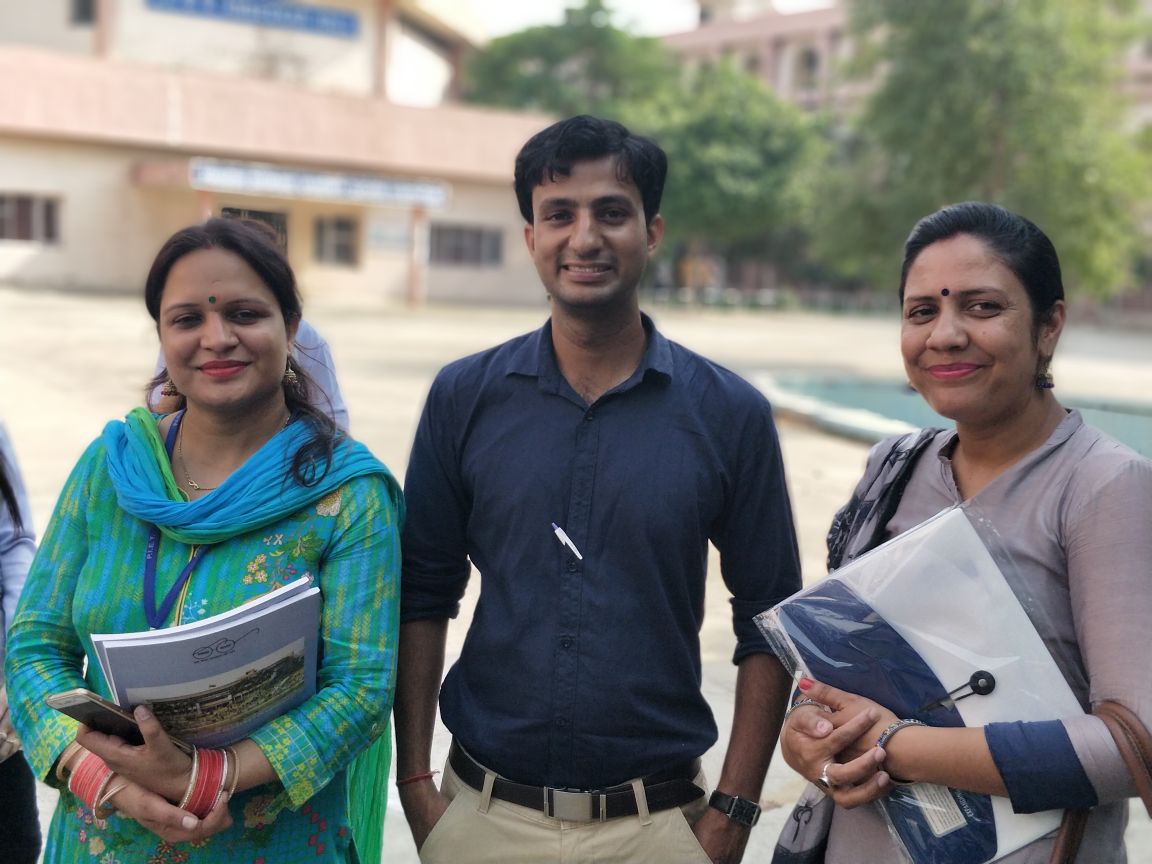 Research Paper Presentation at National Conference on “Changing Dimensions of Business Management and Corporate Social Responsibility in Globalised Era” at IMSAR, MDU, Rohtak
On 26th Sept it was another mile stone achieved when 23 students of BBA for the presentation of their Research Papers titled
Thanks to the initiative by the very innovative HOD Dr. Yoginder Kataria, all round efforts were put in Dr. Sangeeta, Dr. Ankur and Mr. Rajesh to encourage the young minds to shift their bent of mind towards research activities at the tender age because the group for students include students from 1st year as well.

Dr. Yoginder Kataria was highly appreciative about this gesture on part of the BBA faculty team to enhance the skills of their wards, which he said was the very right and desirable approach to make them true professionals.
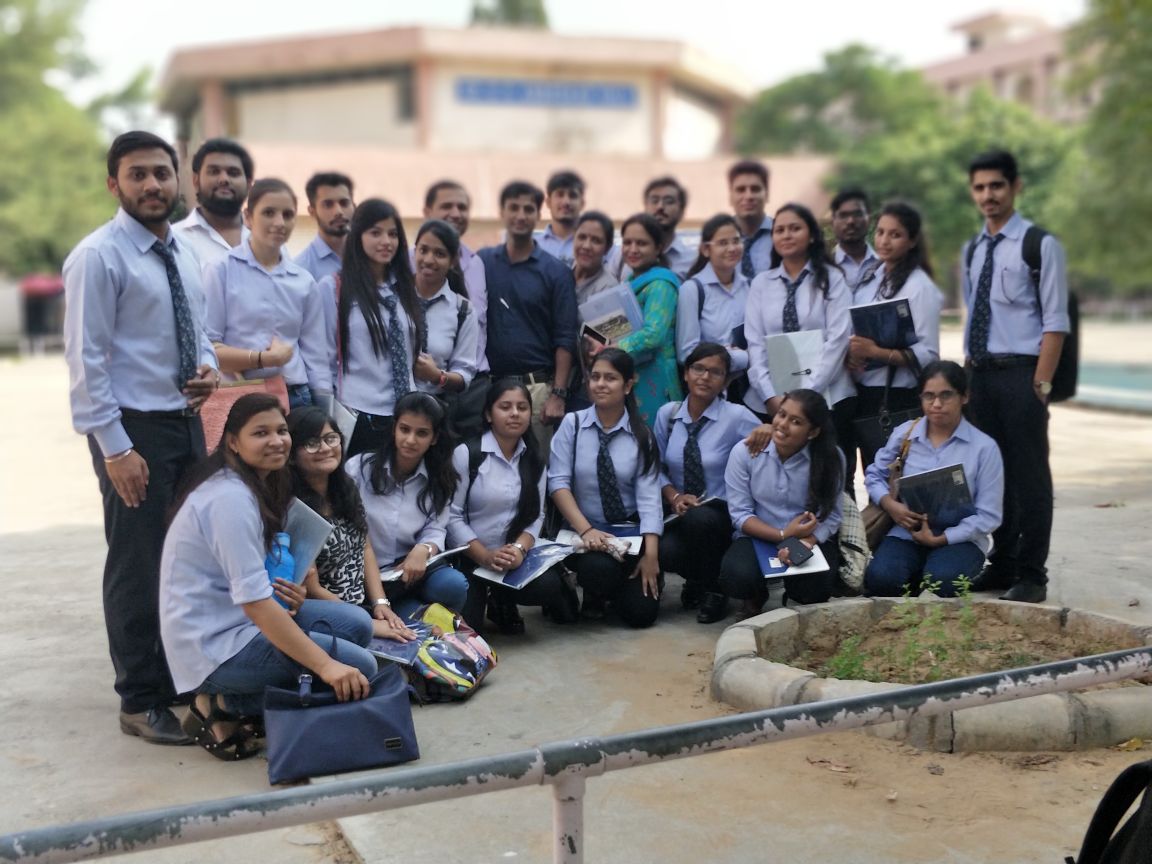 Research Team at MDU (Rohtak)
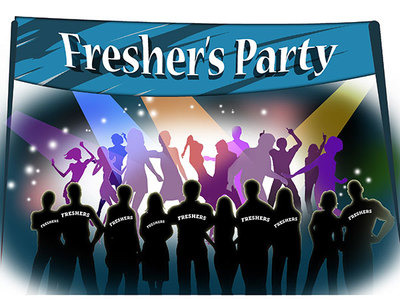 28/29 September 2017
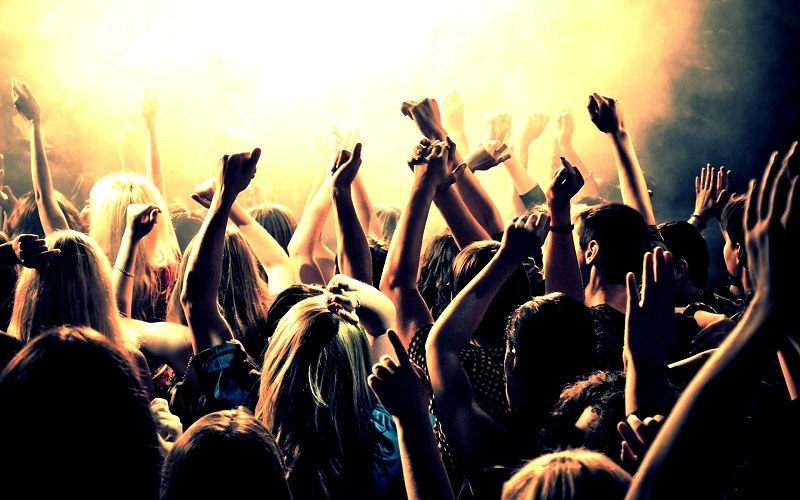 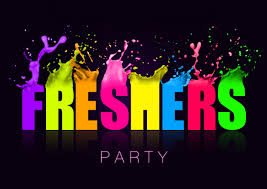 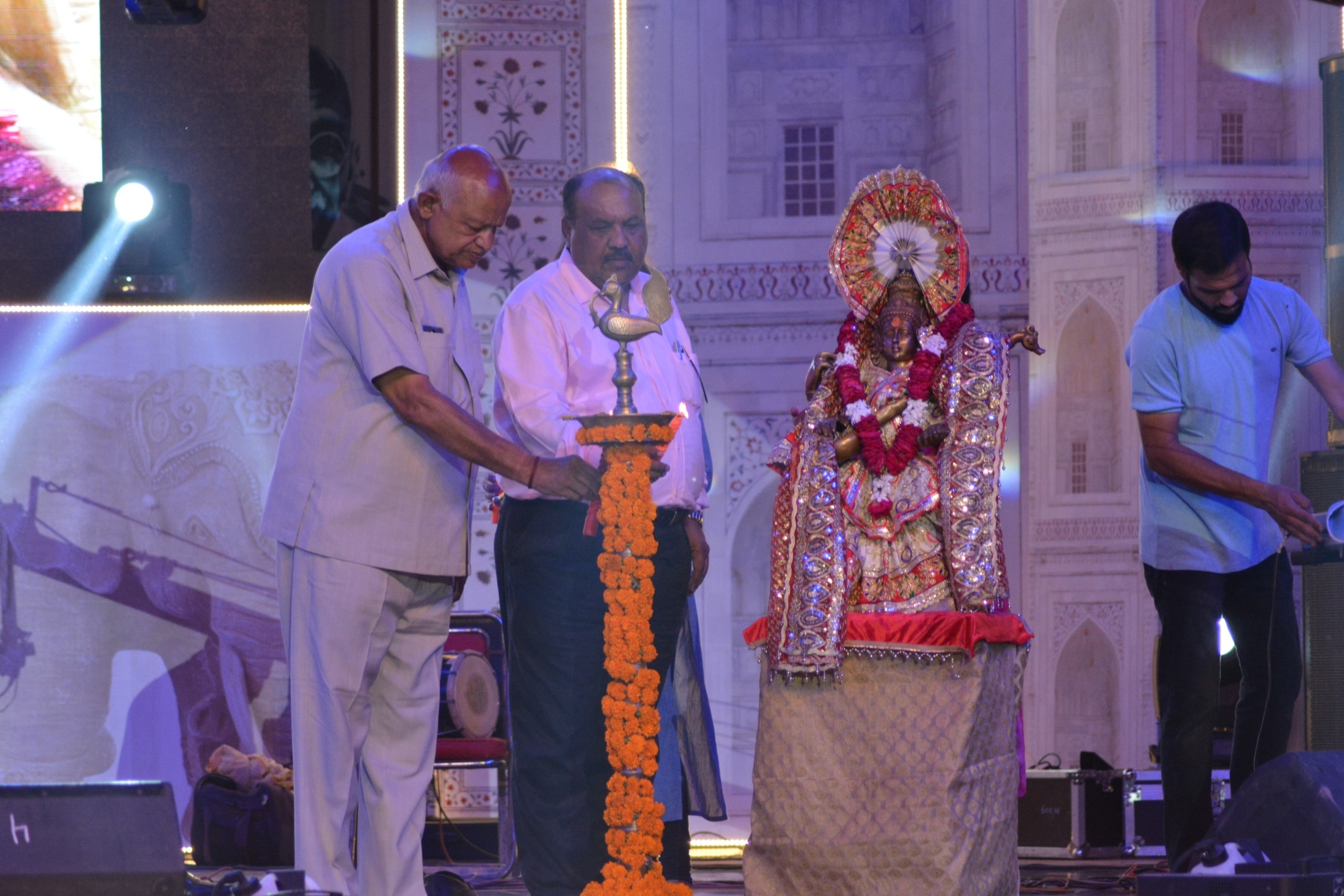 Lamp Lighting by Management
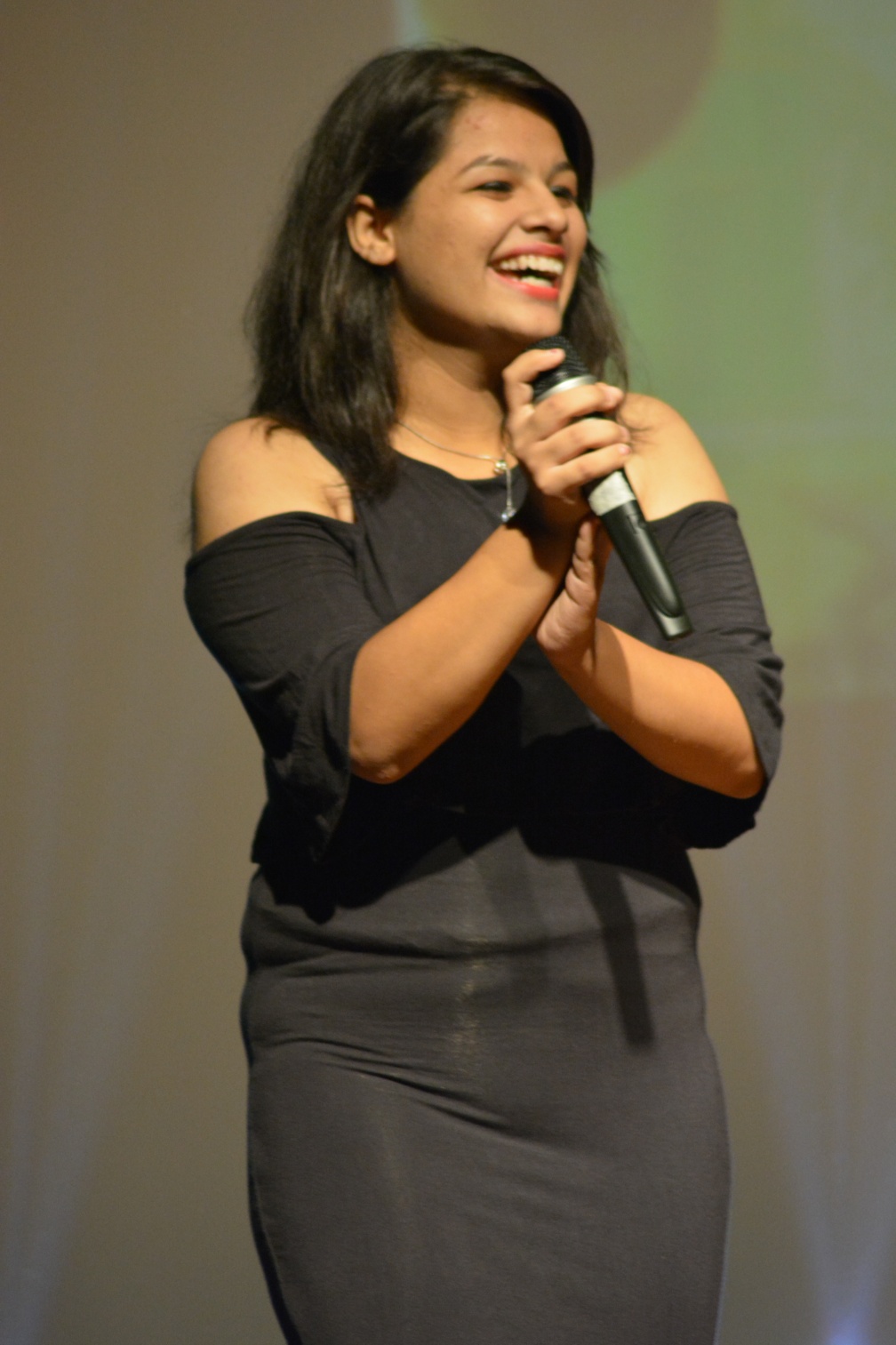 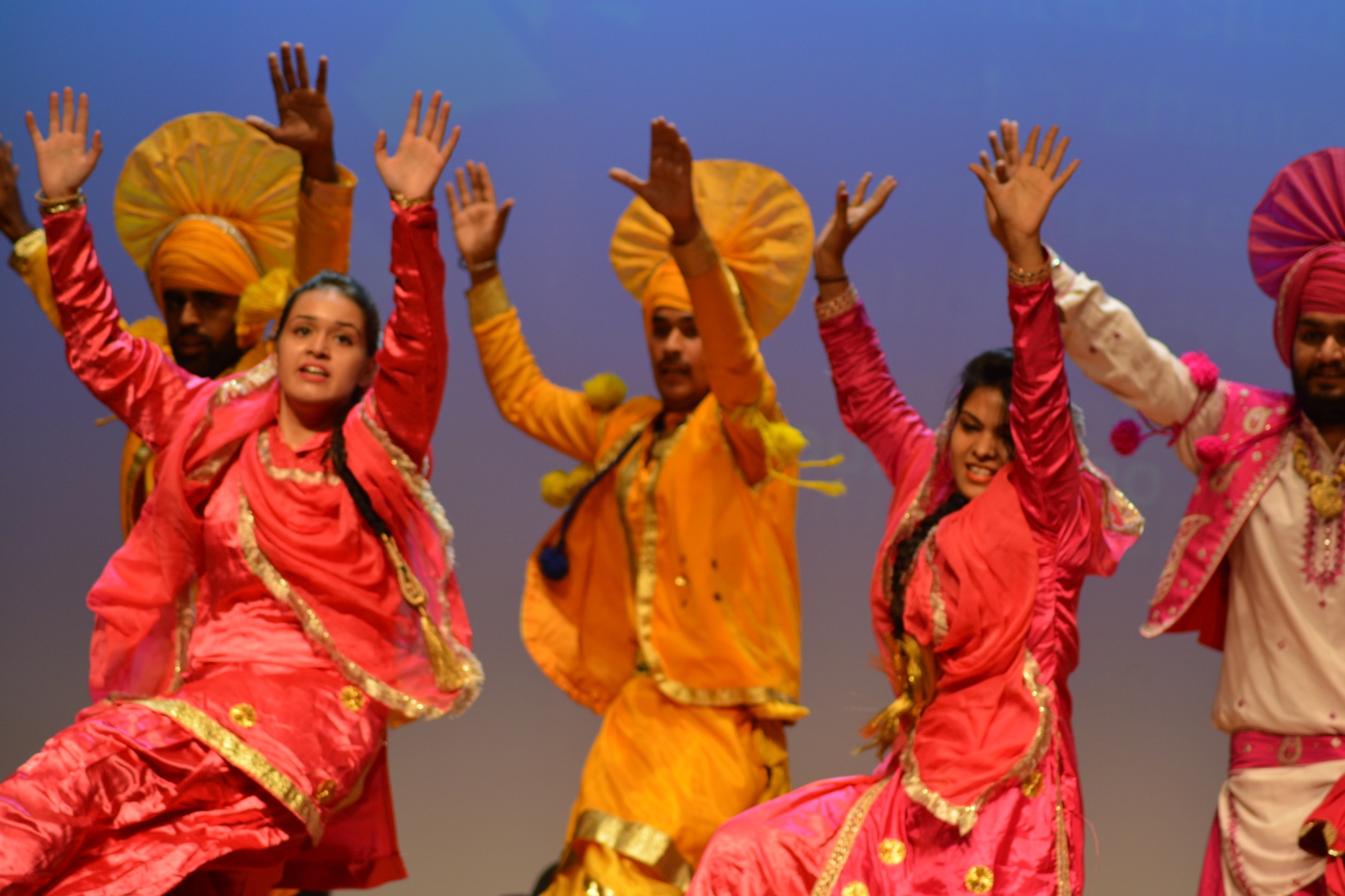 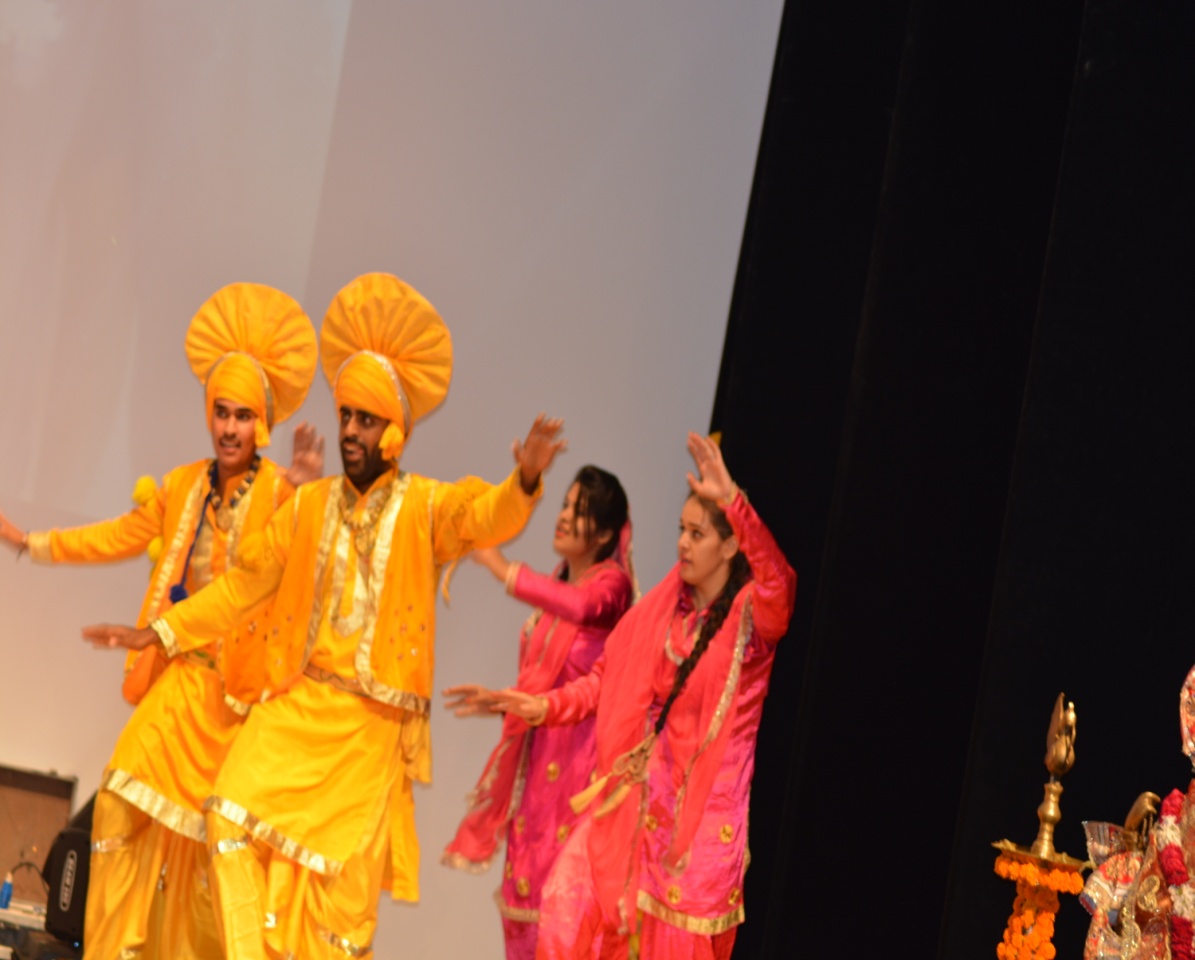 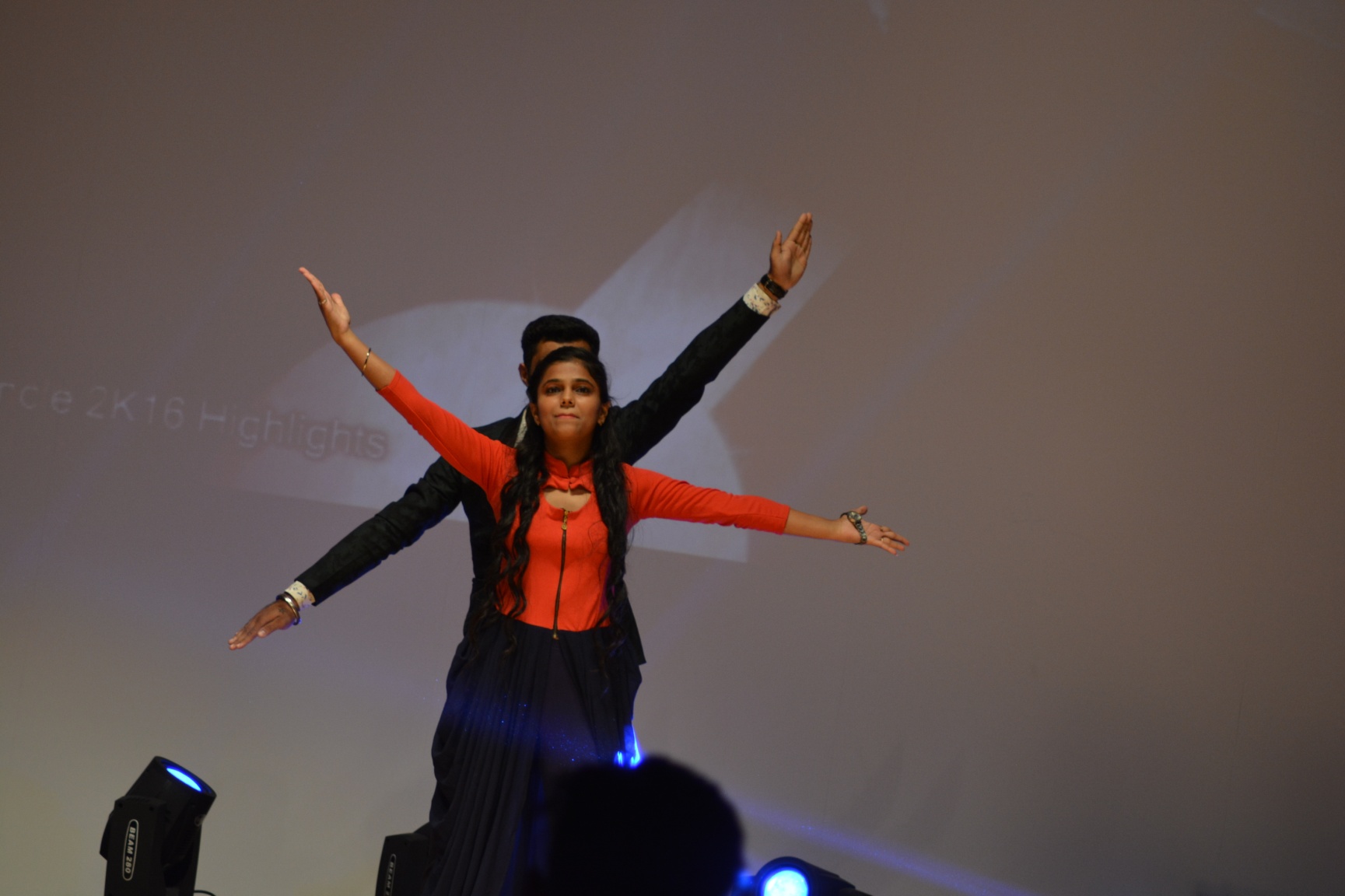 Anchoring by BBA Students
Bhangra by BBA Students.
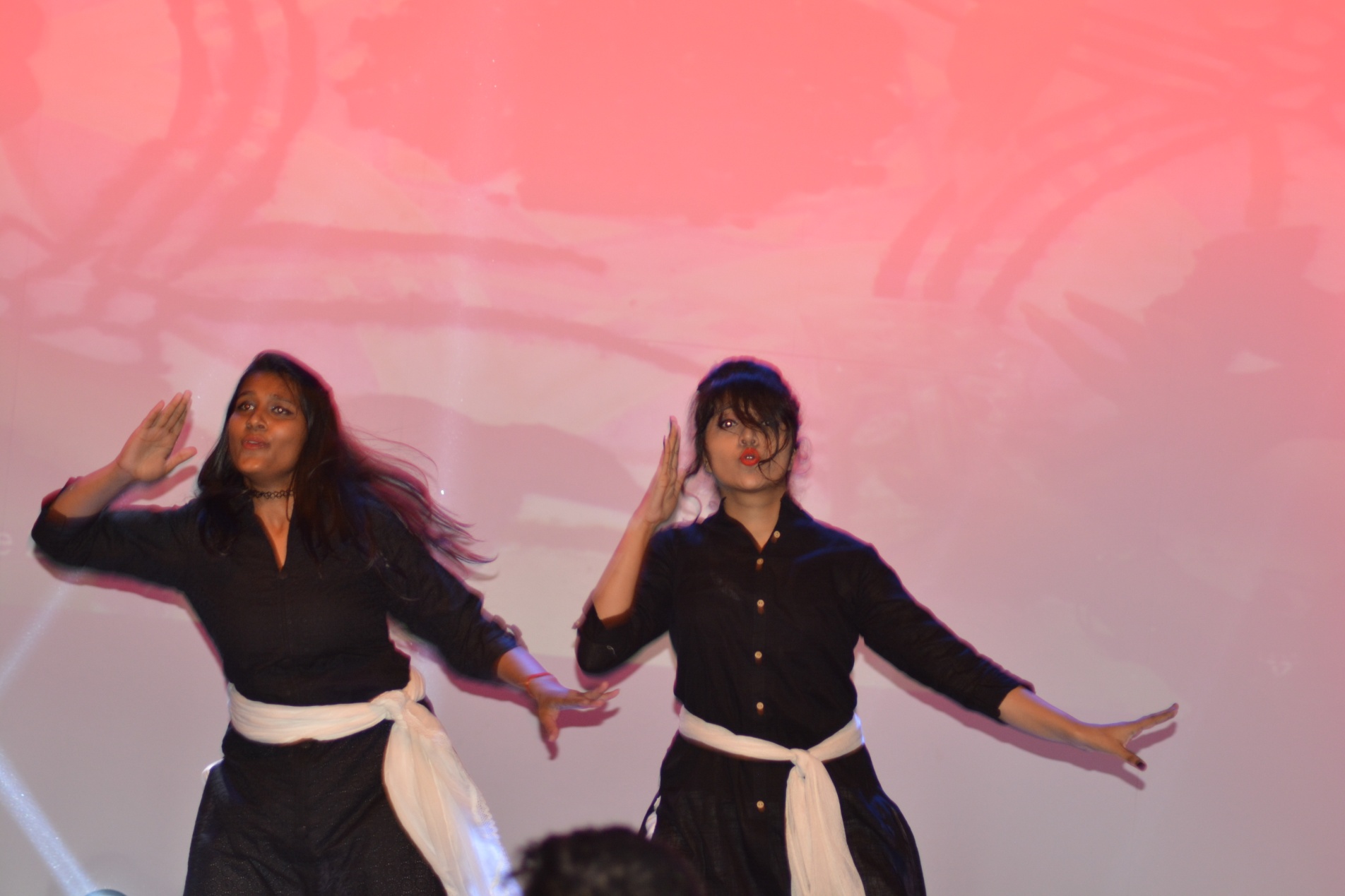 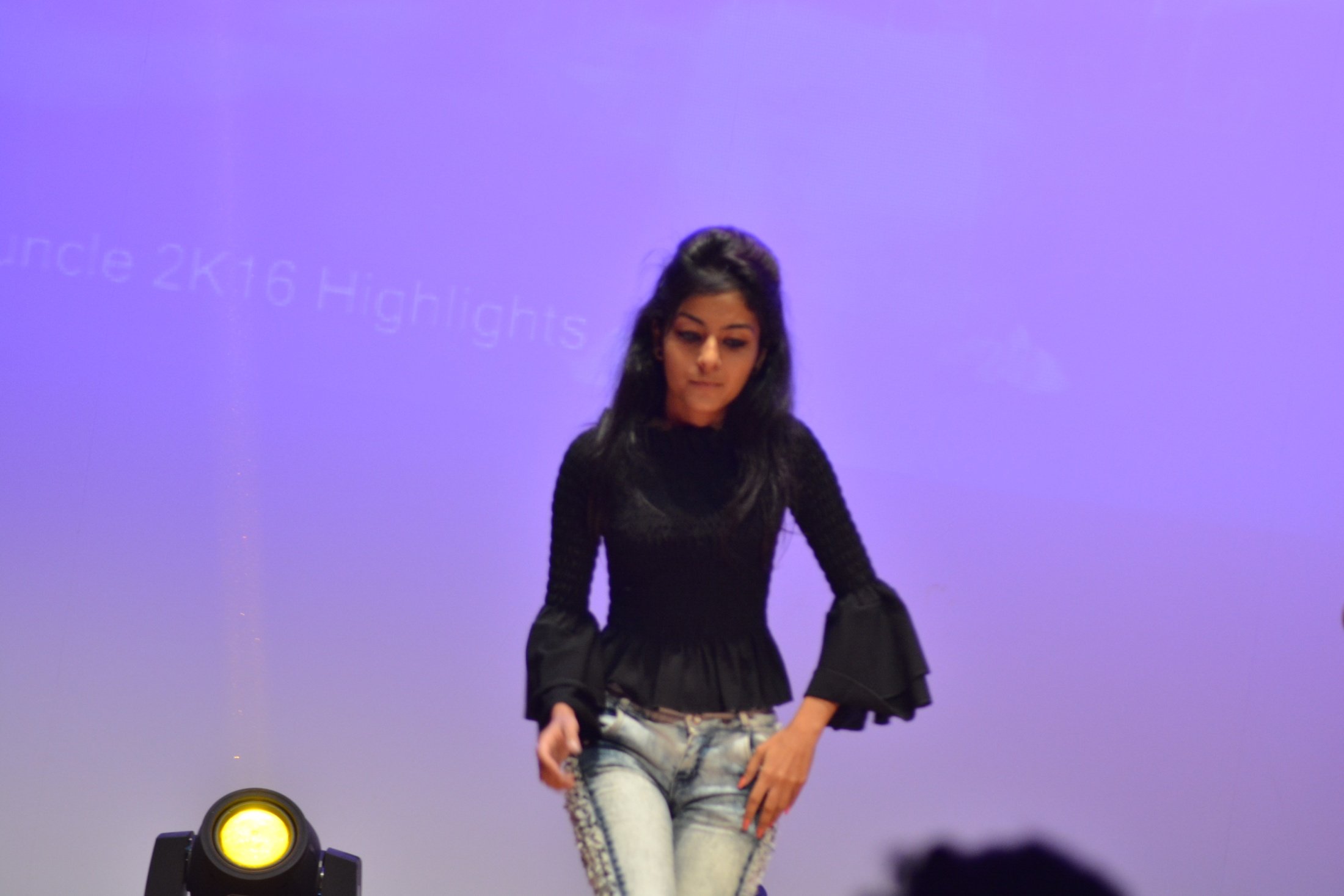 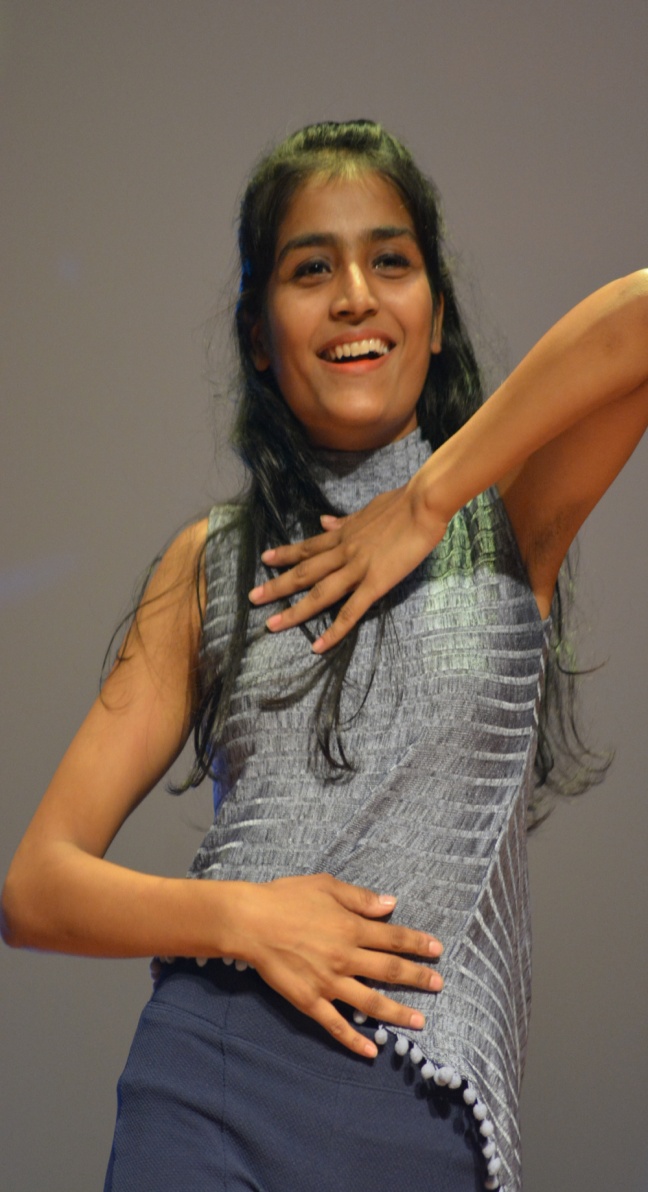 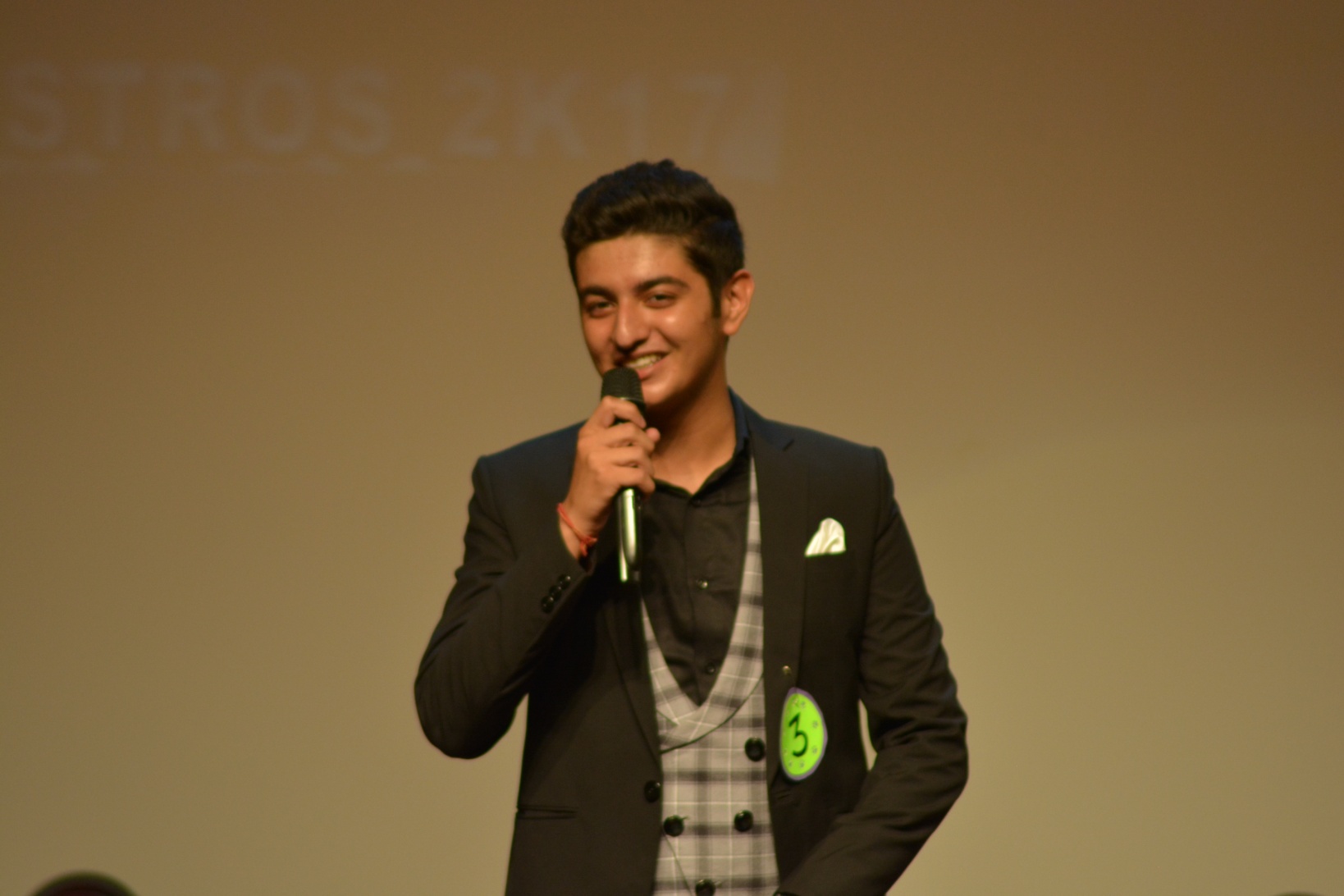 BBA Students showing their Talent.
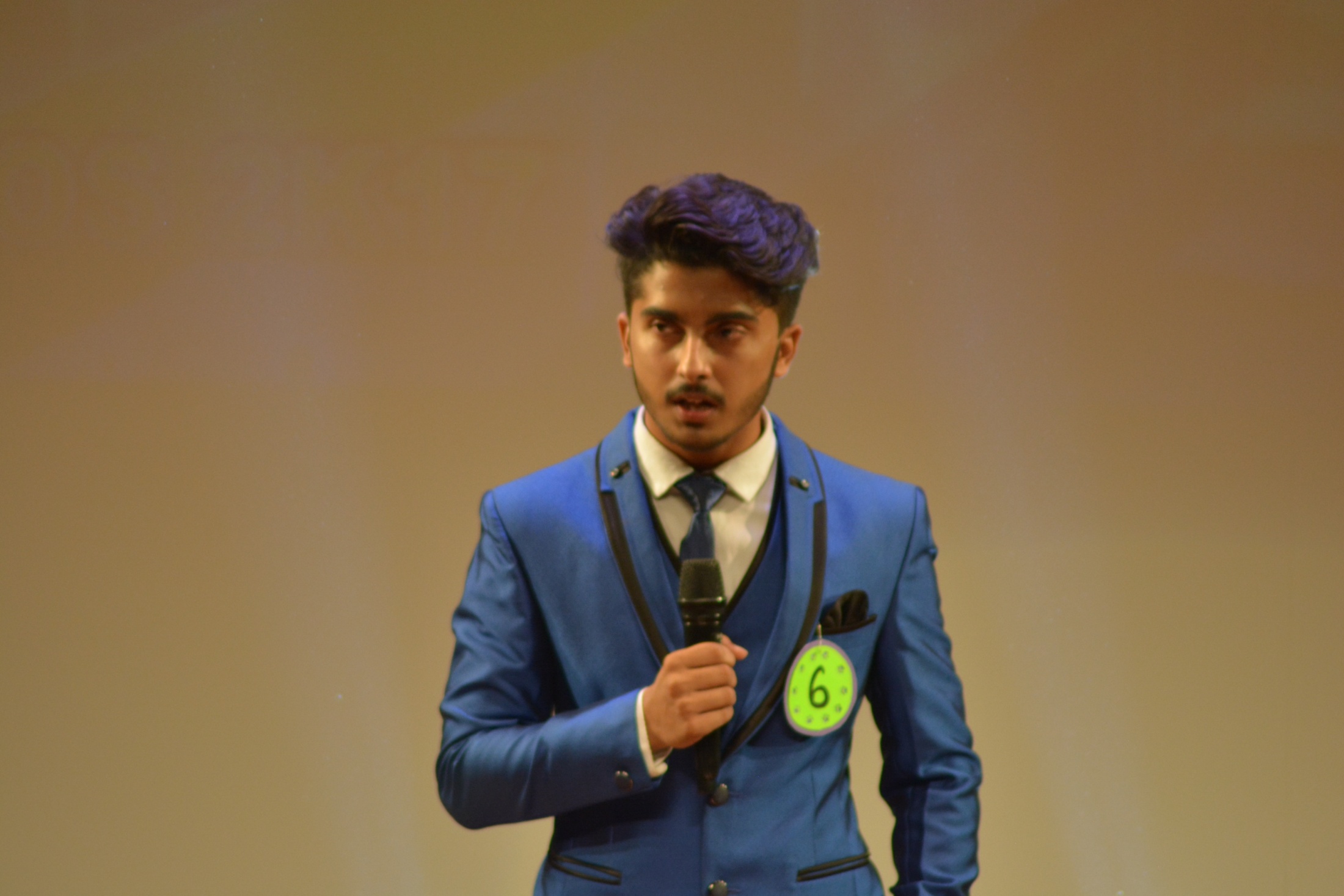 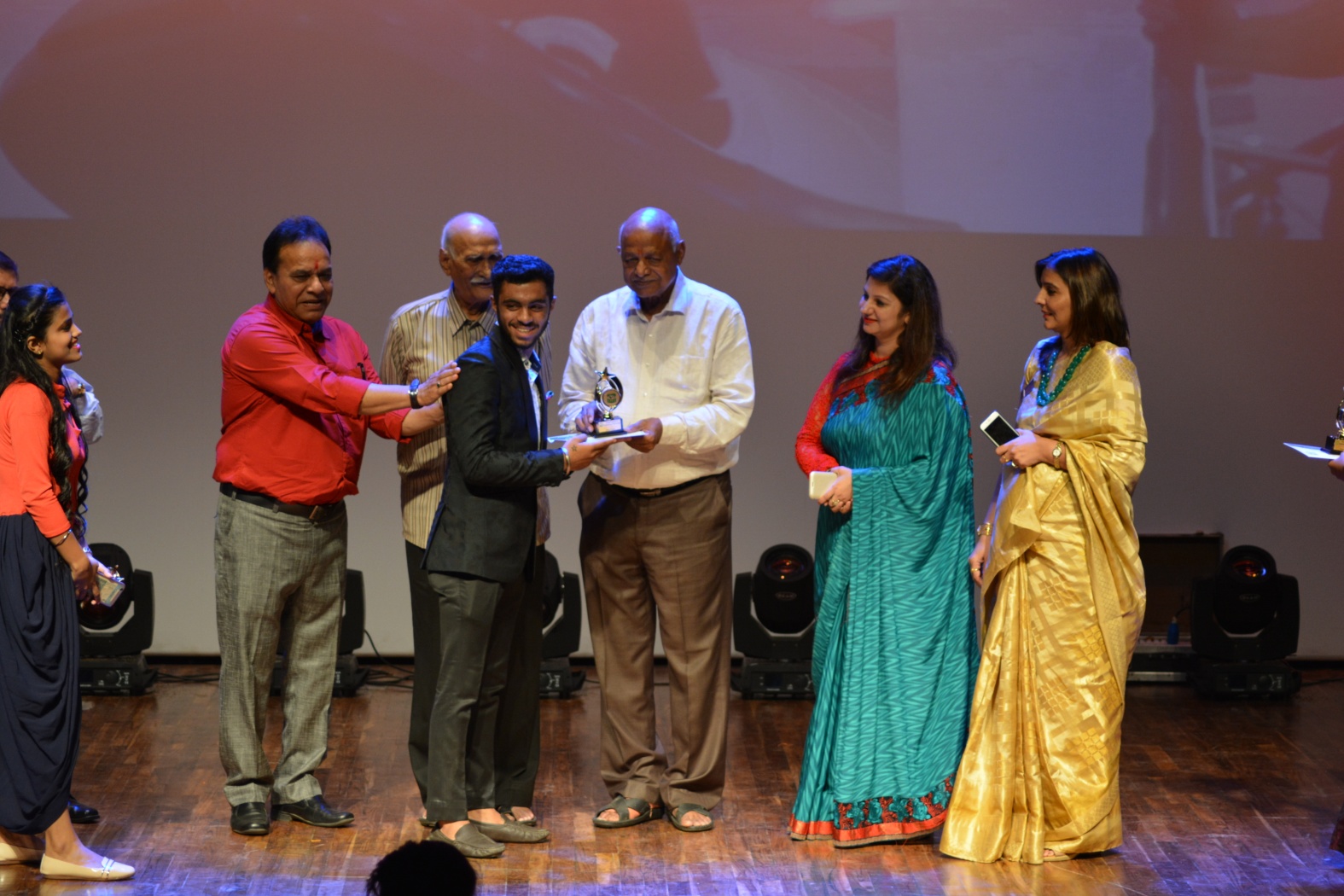 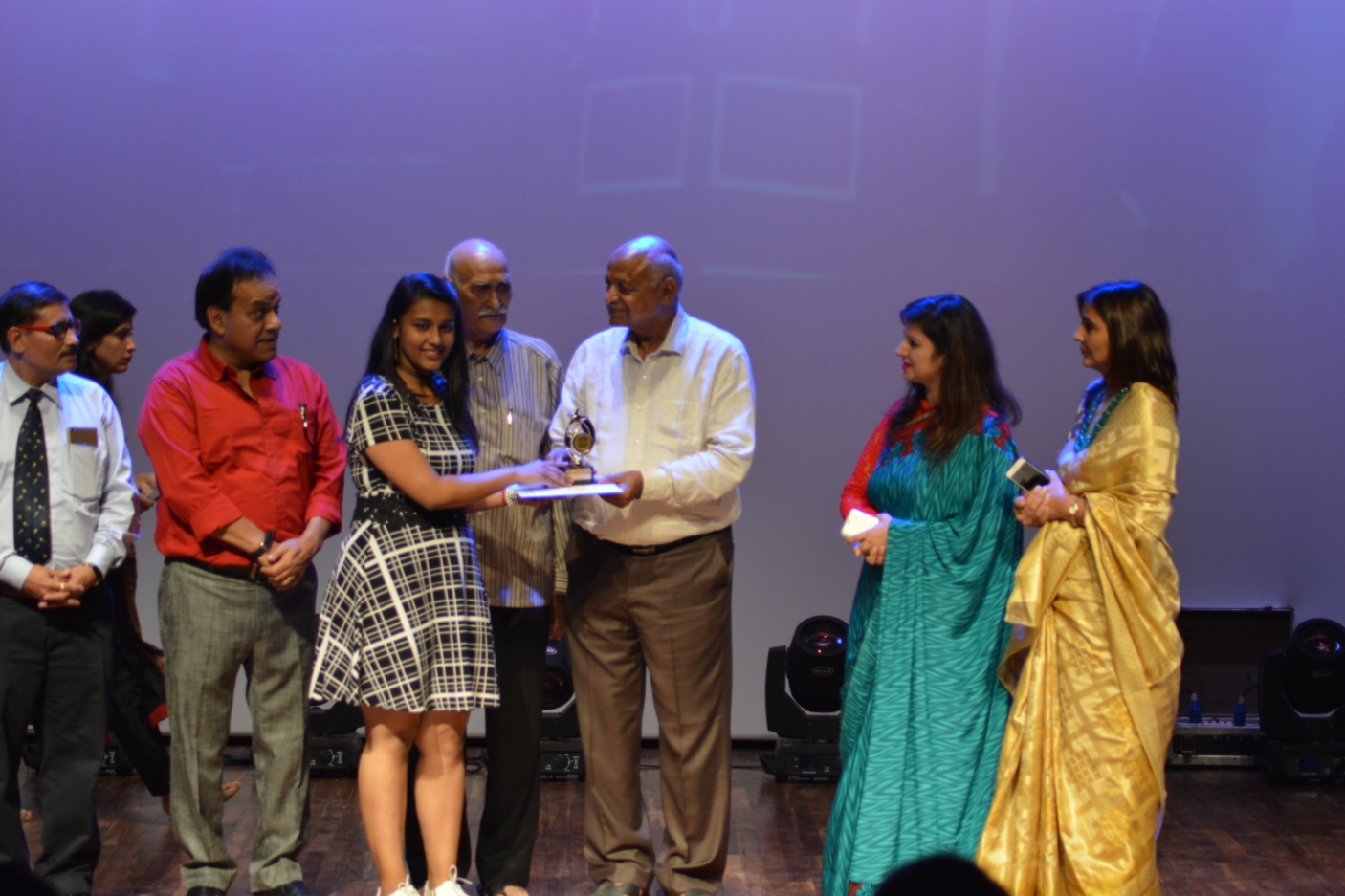 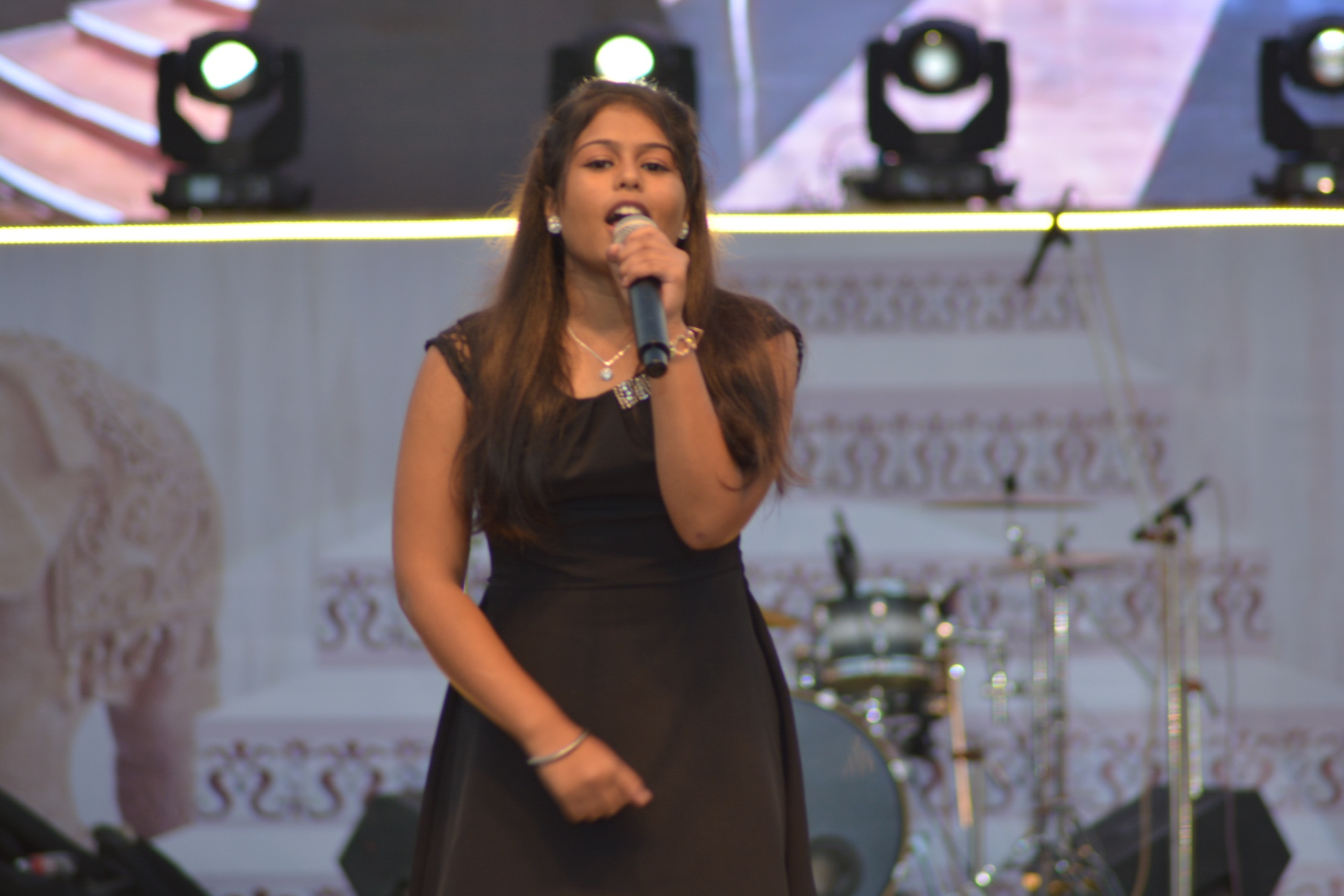 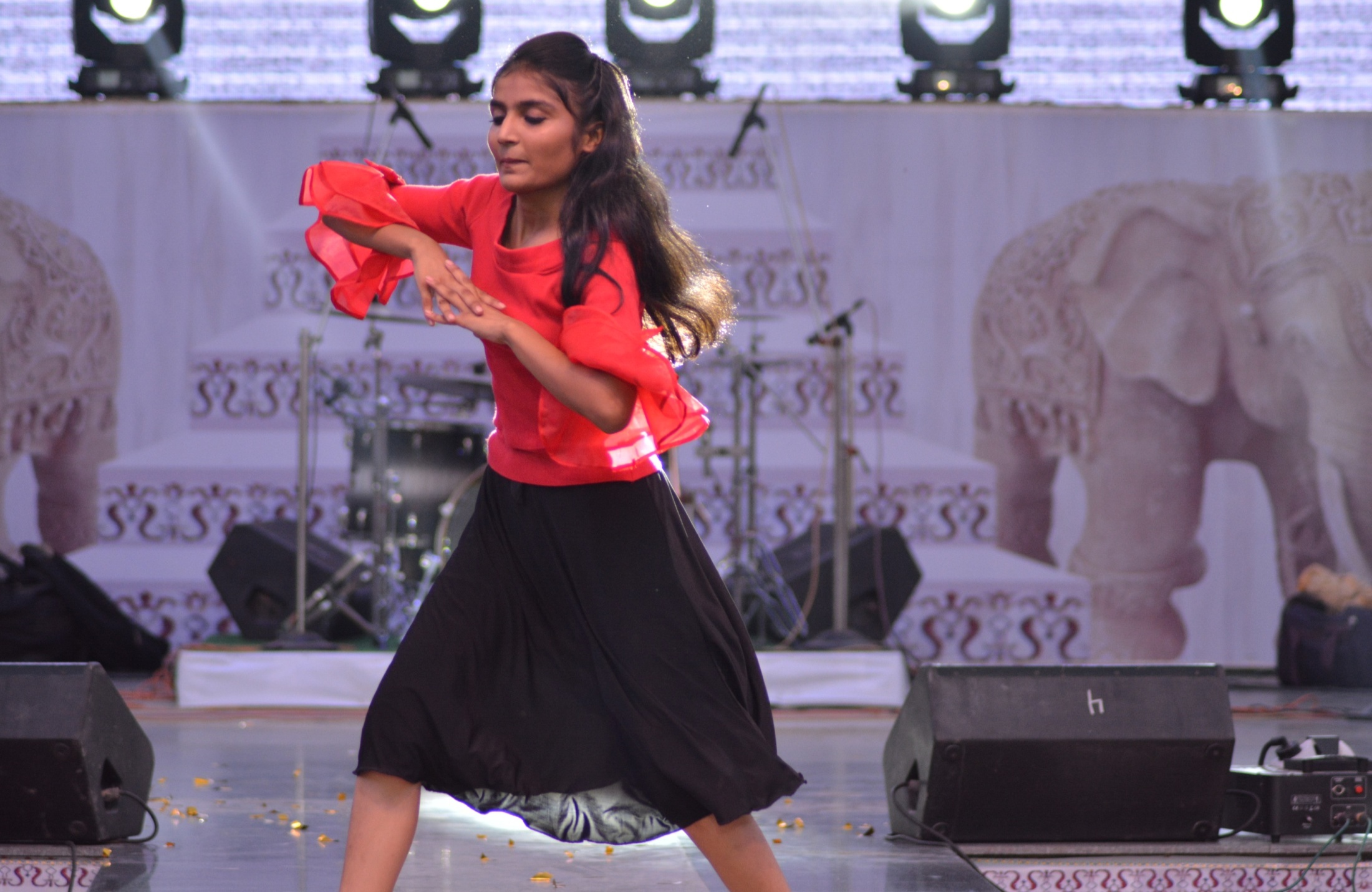 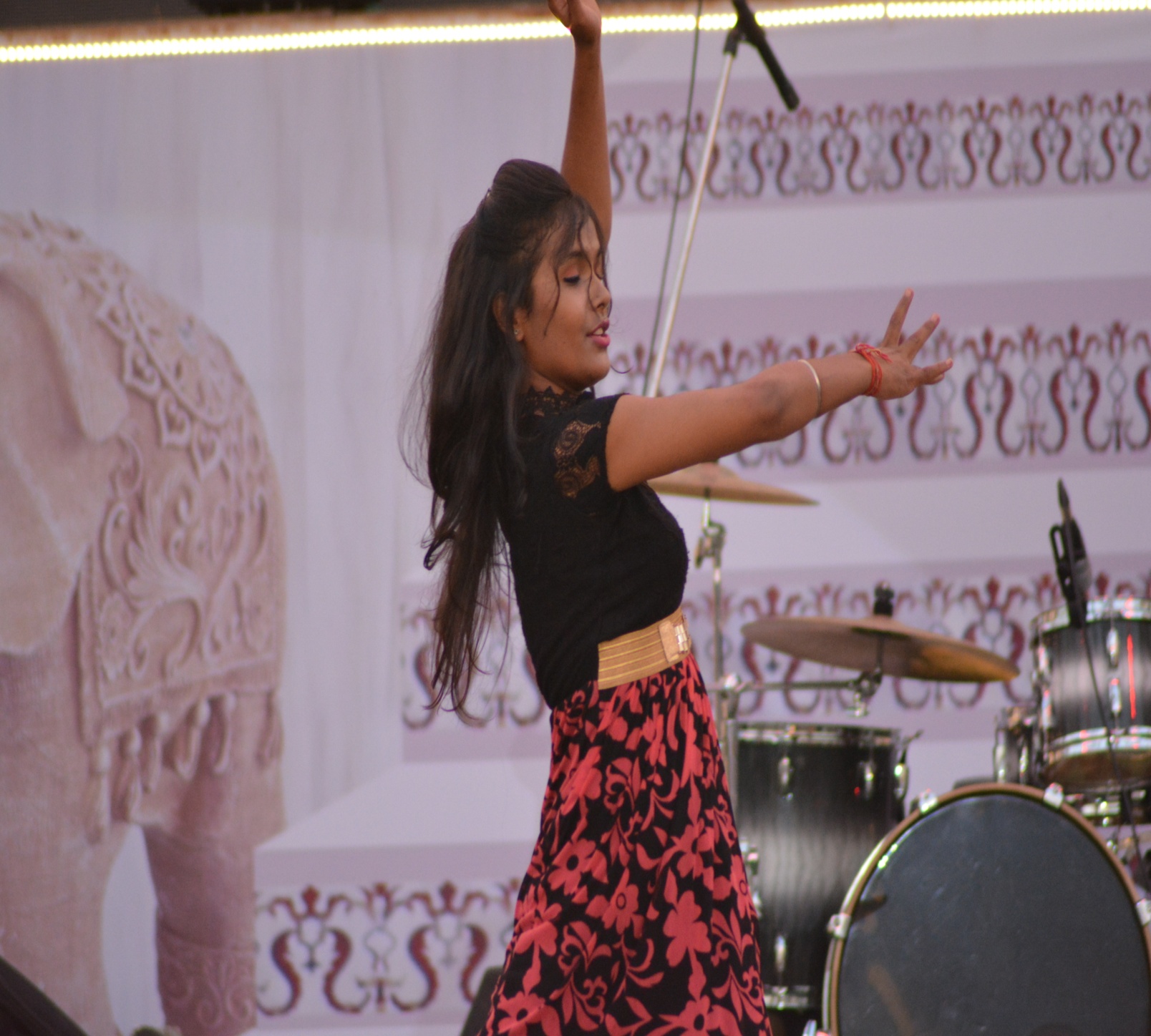 BBA Girls in various activities.
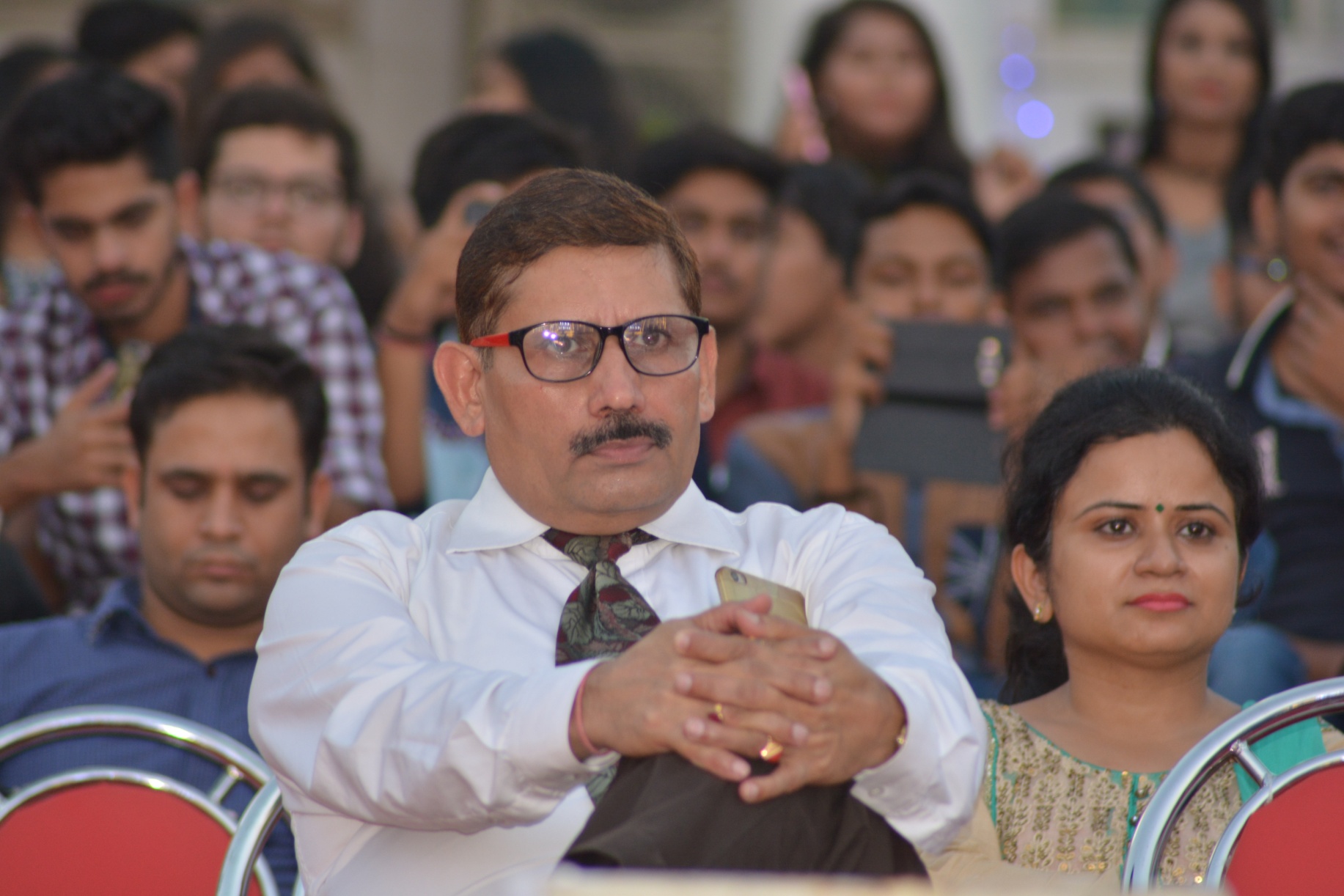 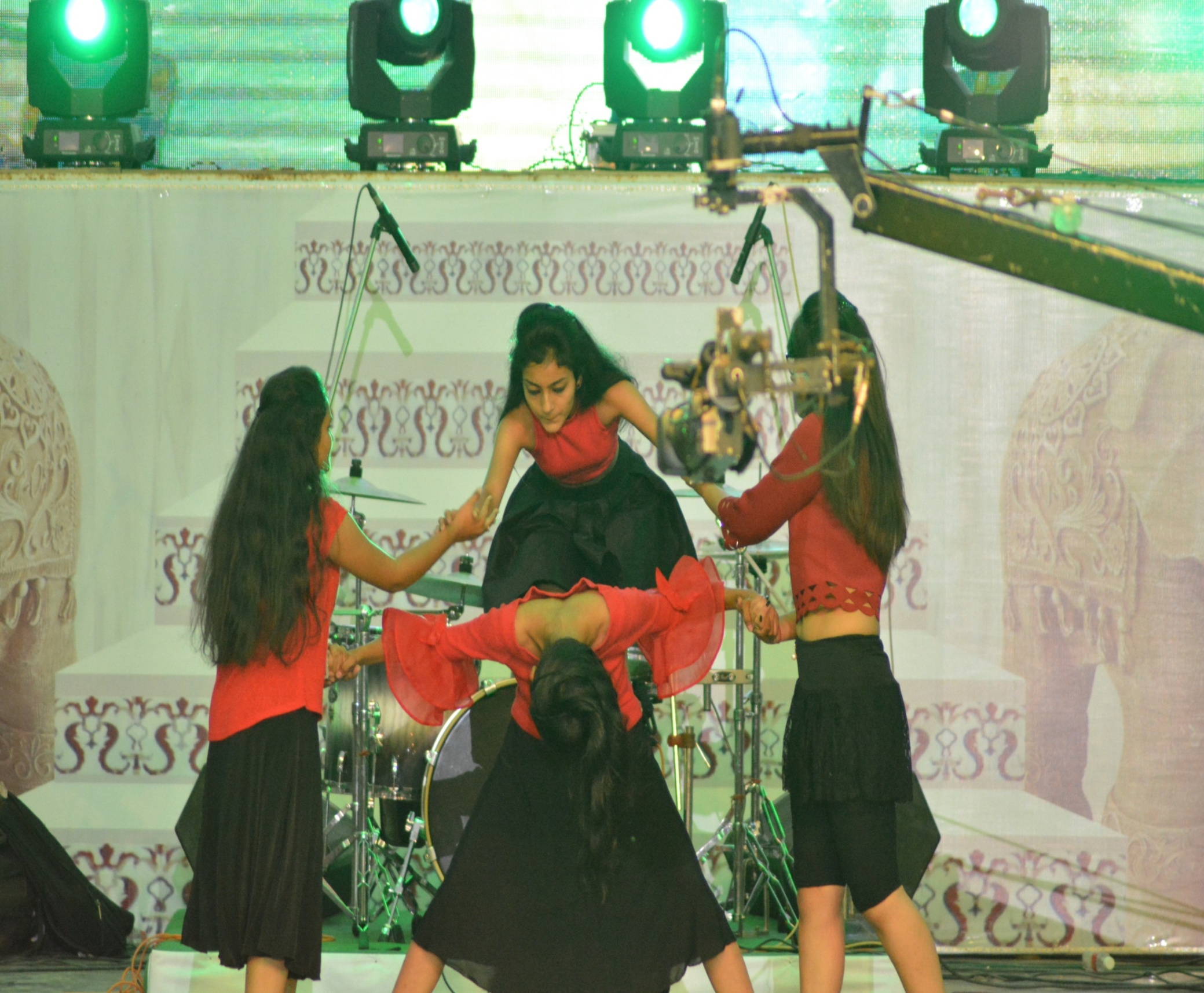 Group Dance by BBA Girls.
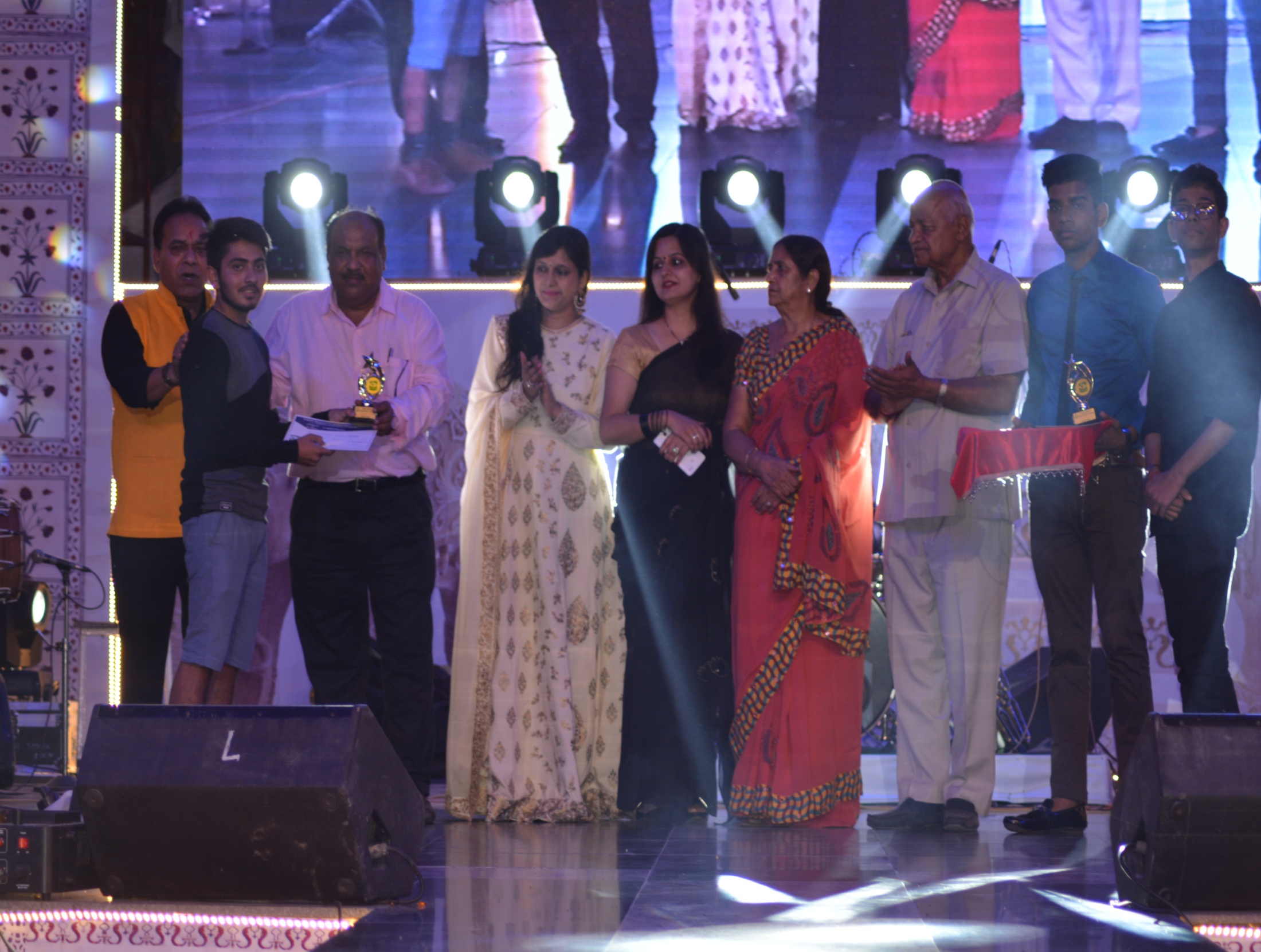 Students getting Award from Management
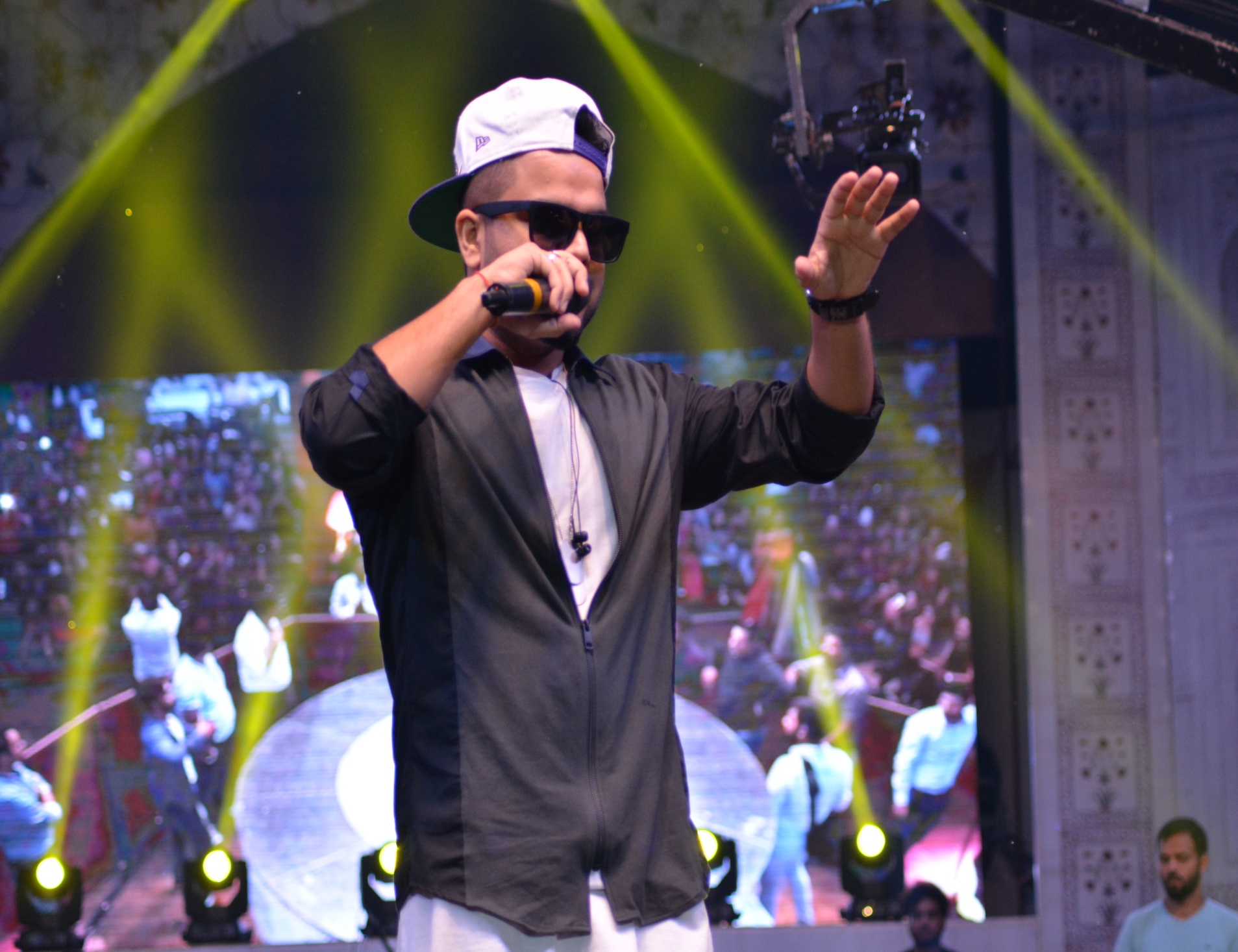 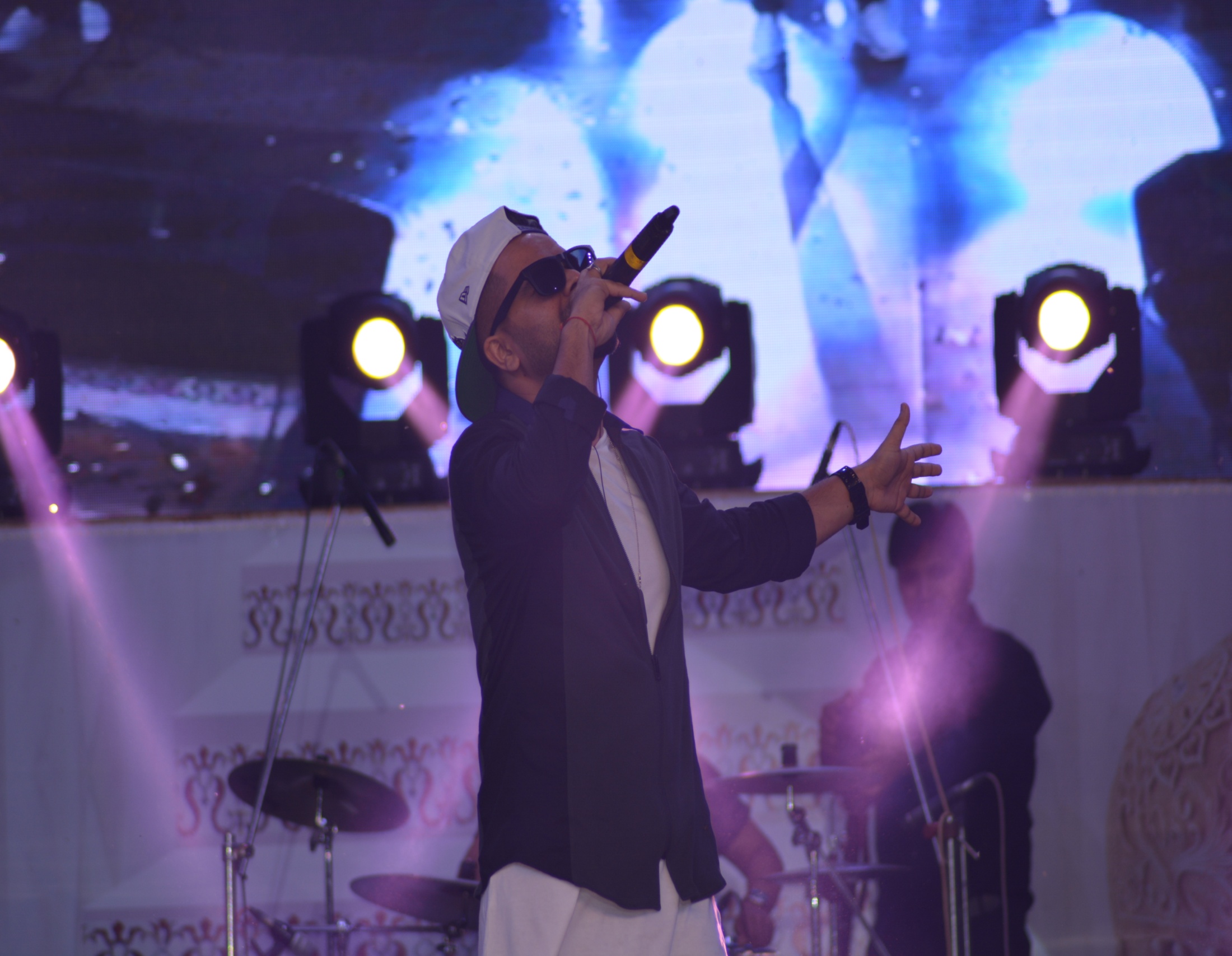 AKHIL Live at PIET (Star Night)
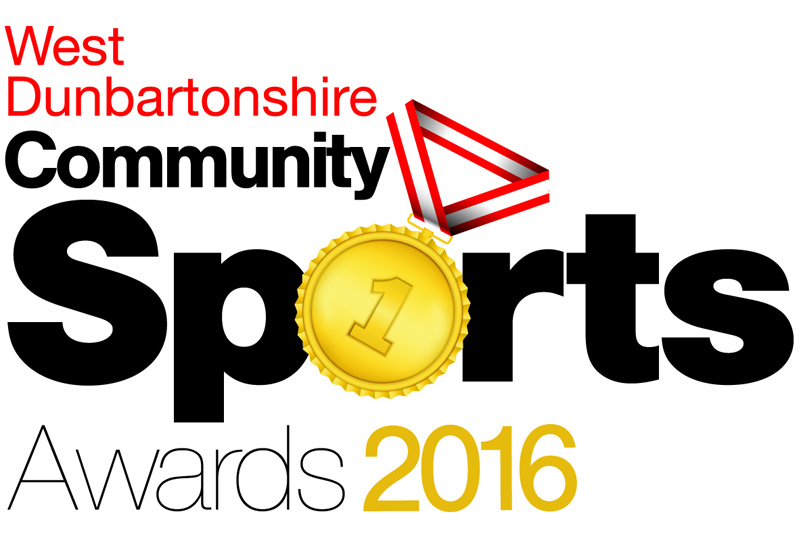 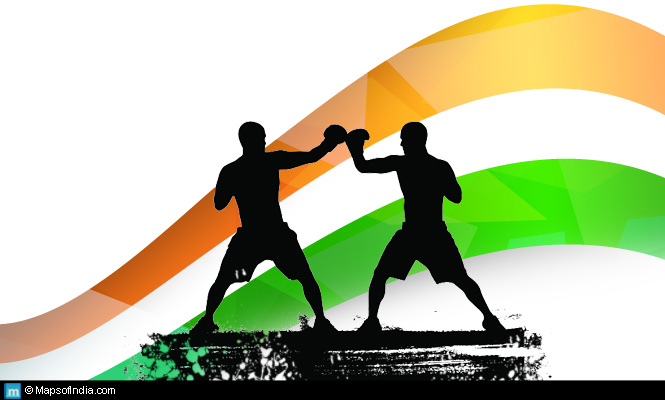 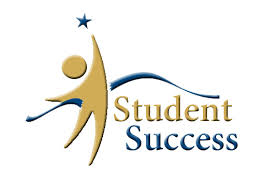 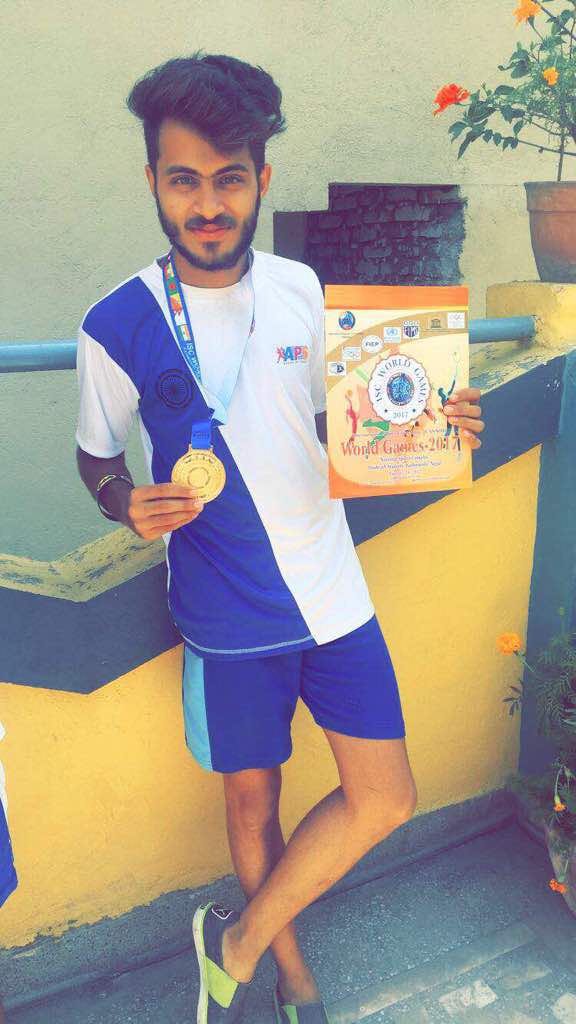 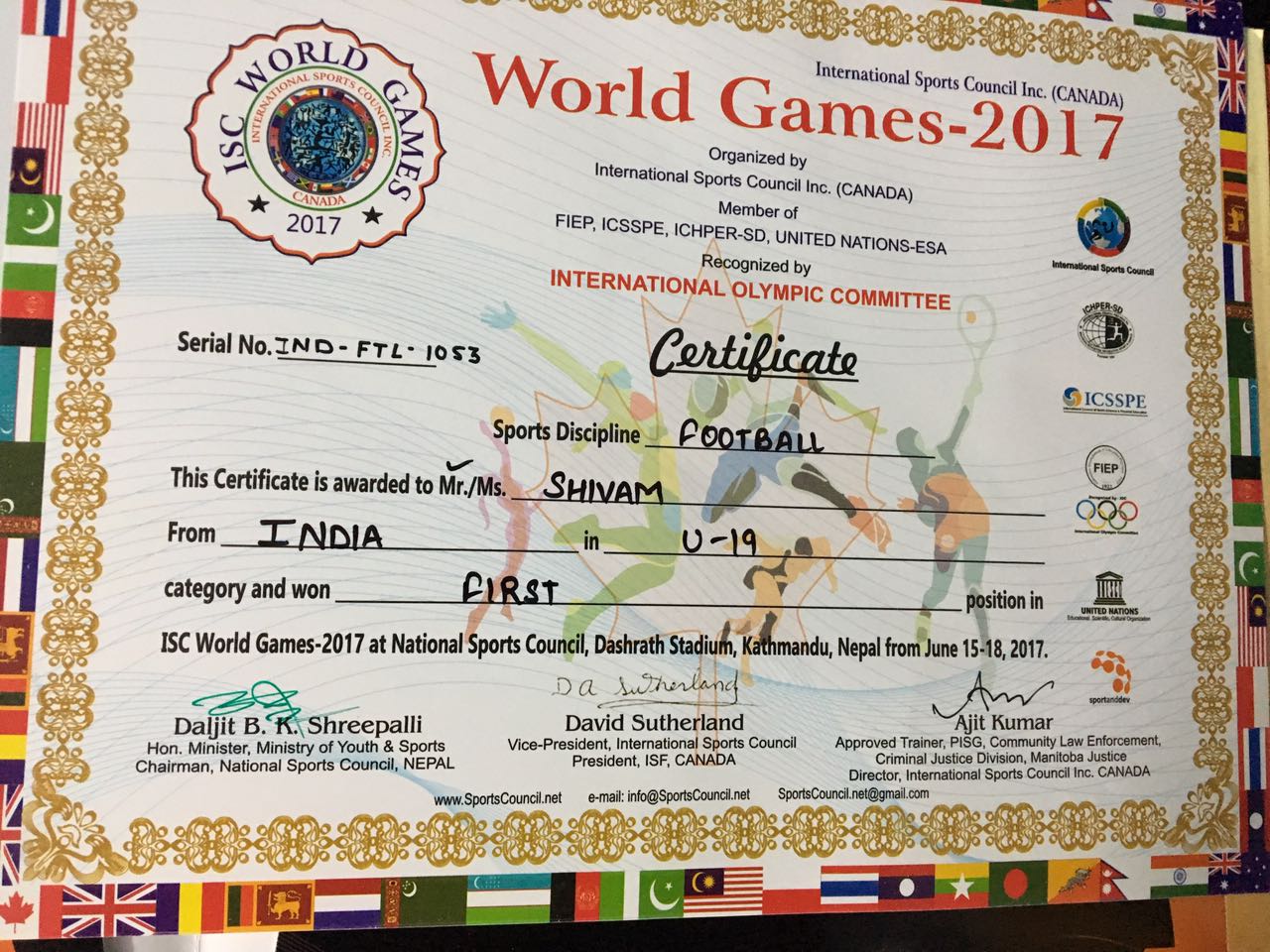 SC-world games 2017
(International soccer council, Canada )
1st match- “Bhutan” score 2-1
2nd match- “Bangladesh” Score 4-1
3rd match- “Nepal” Score 1-0
GOLD MEDAL HOLDER.
Shivam Digani
BBA 2nd Year

“Achieving heights worldwide in Football..”
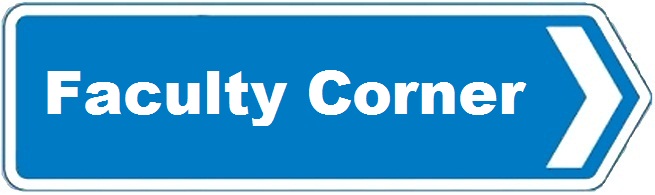 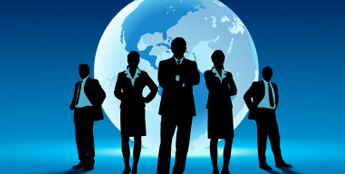 My Idea about Happy Life..
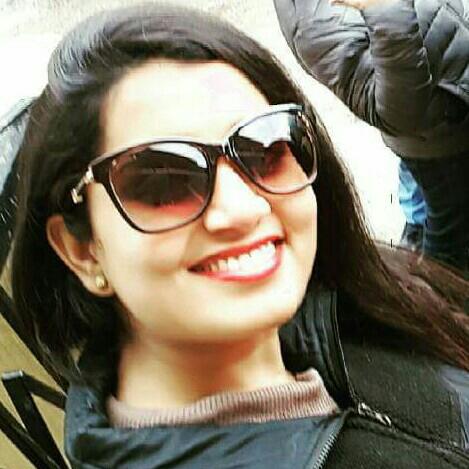 Asst. Prof. Ms. Samriti
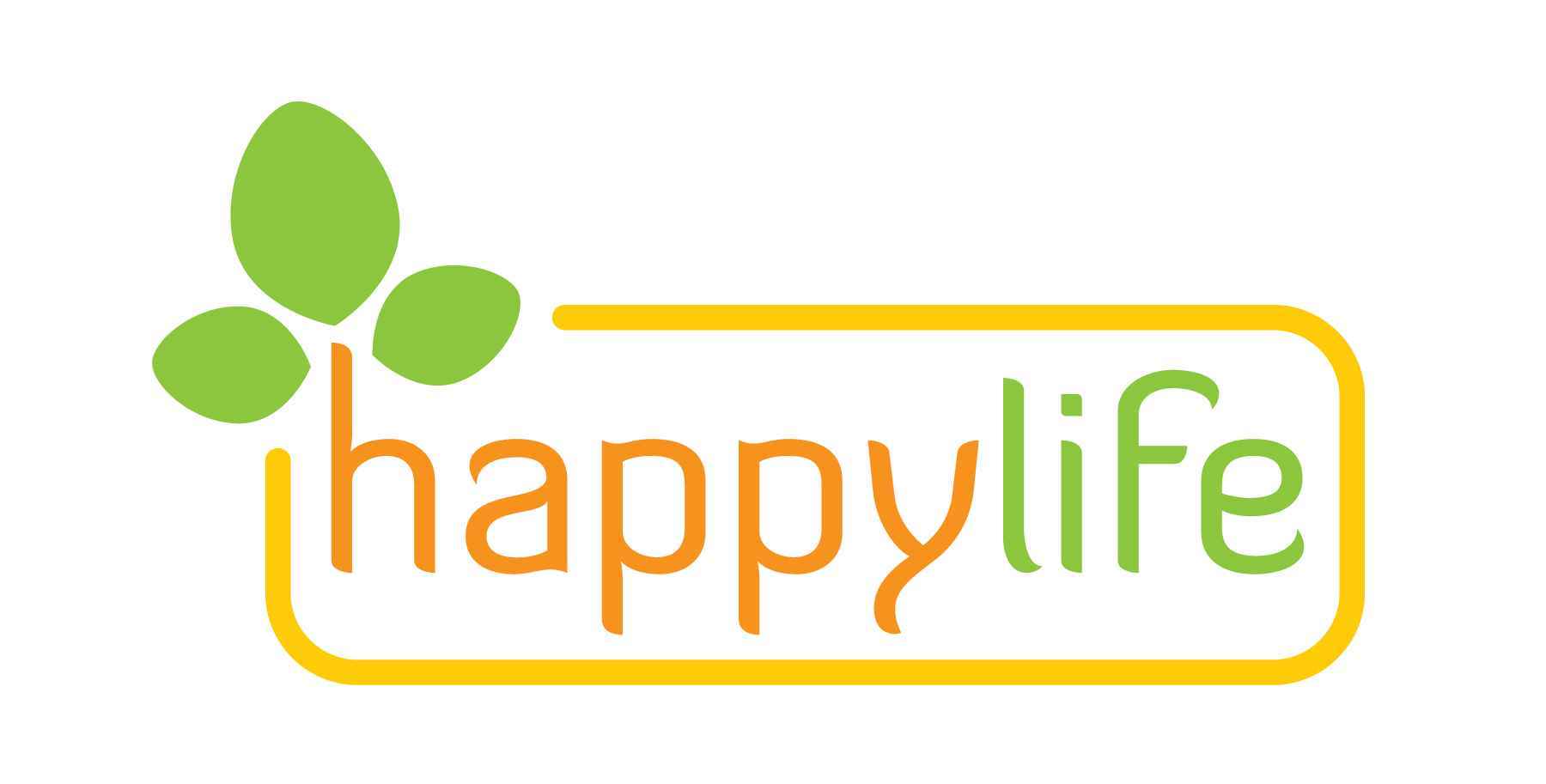 The word happiness is relative and it varies in terms of personal belief and experience. According to me a Happy Life is something that helps me to be content from my inner self. As depicted earlier, happiness varies in terms of personal belief, I believe in the happiness that not only satisfies me, but also makes my near and dear ones feel good.
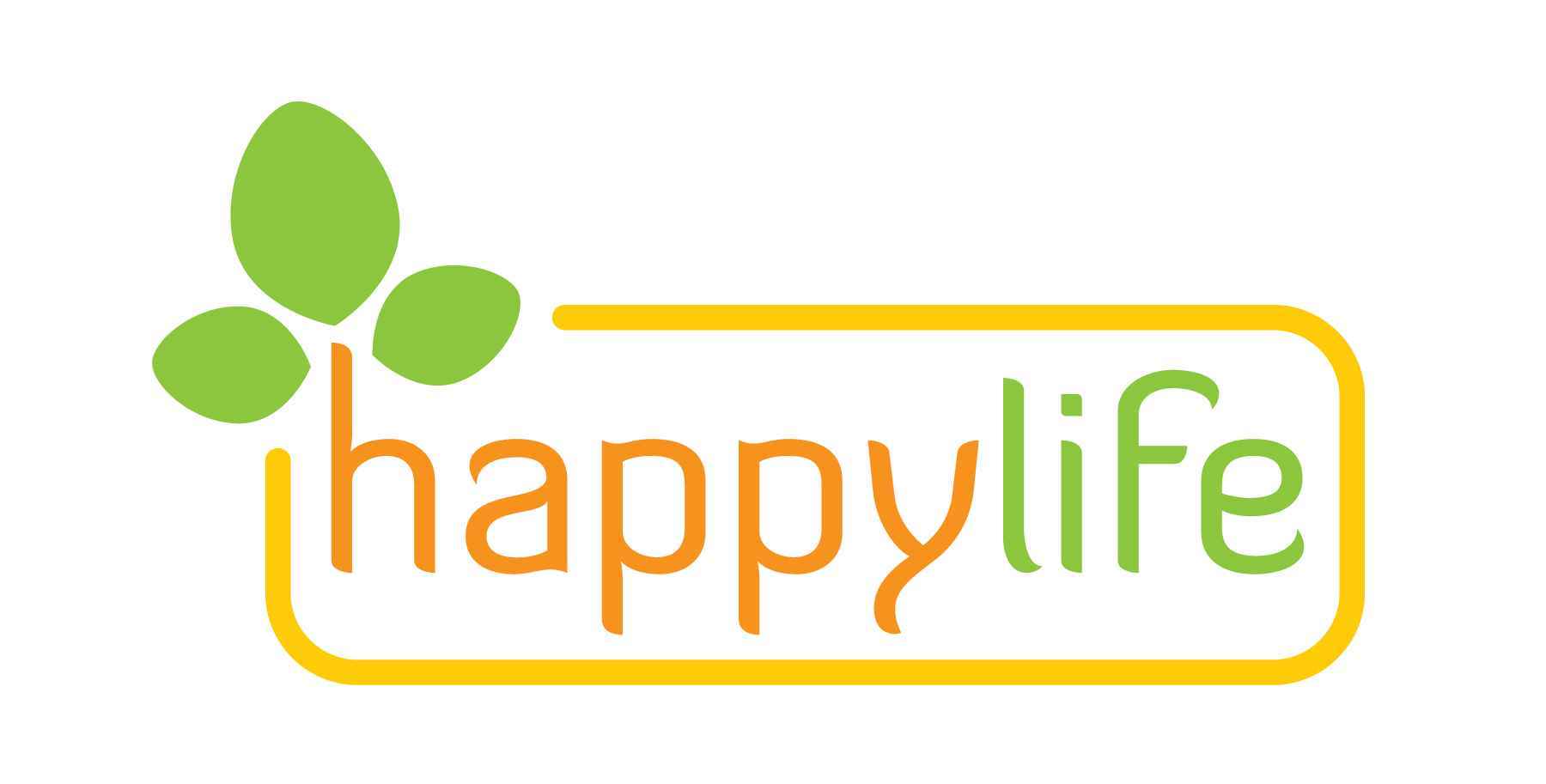 An important object of happiness is sacrifice. We must sacrifice something or the other to see our closed ones happy. According to me it is very important to prioritize whom we want to make happy and how important it is to sacrifice something for that. For example, I love my mom and I also love to smoke, but my mom does not want me to smoke at all. In this case, I need to decide what can make me more happy- smoking, or my mom’s happiness that she gets if I quit smoking. For me, second option would make me happy. In this case, I need to sacrifice smoking. If someone opts to have the first option, he has to sacrifice his mom’s happiness to be happy.
A Happy Life, in a nutshell, is a life of our choice, and it’s our choice that makes us what we are.
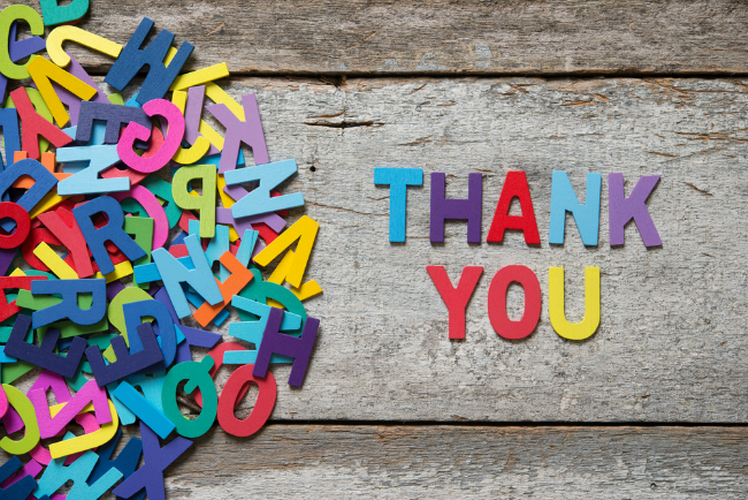 BBA, HOD
(Dr. Yoginder  Singh Kataria)



BBA, E-Committee
(Mr. Jagmohan Malhotra)
(Ms.  Sakshi Garg)